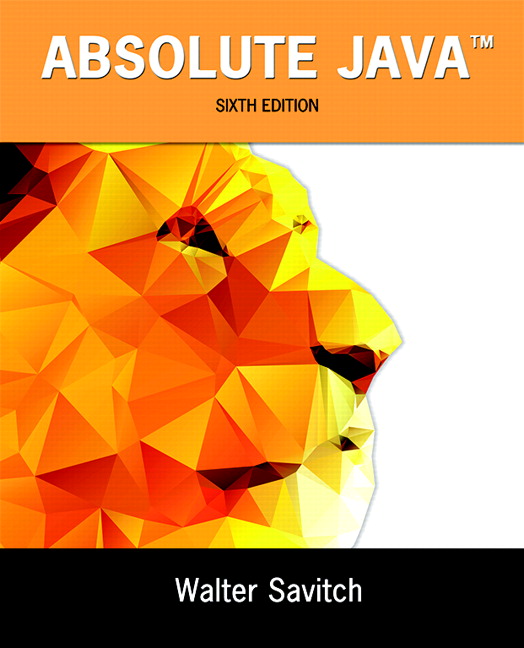 Chapter 17
Swing I
Slides prepared by Rose Williams, Binghamton University 

Kenrick Mock, University of Alaska Anchorage
Copyright © 2016 Pearson Inc. All rights reserved.
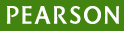 Introduction to Swing
A GUI (graphical user interface) is a windowing system that interacts with the user
The Java AWT (Abstract Window Toolkit) package is the original Java package for creating GUIs
The Swing package is an improved version of the AWT
However, it does not completely replace the AWT
Some AWT classes are replaced by Swing classes, but other AWT classes are needed when using Swing
Swing GUIs are designed using a form of object-oriented programming known as event-driven programming
Copyright © 2016 Pearson Inc. All rights reserved.
17-2
Events
Event-driven programming is a programming style that uses a signal-and-response approach to programming
An event is an object that acts as a signal to another object know as a listener
The sending of an event is called firing the event
The object that fires the event is often a GUI component, such as a button that has been clicked
Copyright © 2016 Pearson Inc. All rights reserved.
17-3
Listeners
A listener object performs some action in response to the event
A given component may have any number of listeners
Each listener may respond to a different kind of event, or multiple listeners might may respond to the same events
Copyright © 2016 Pearson Inc. All rights reserved.
17-4
Exception Objects
An exception object is an event
The throwing of an exception is an example of firing an event
The listener for an exception object is the catch block that catches the event
Copyright © 2016 Pearson Inc. All rights reserved.
17-5
Event Handlers
A listener object has methods that specify what will happen when events of various kinds are received by it
These methods are called event handlers
The programmer using the listener object will define or redefine these event-handler methods
Copyright © 2016 Pearson Inc. All rights reserved.
17-6
Event Firing and an Event Listener
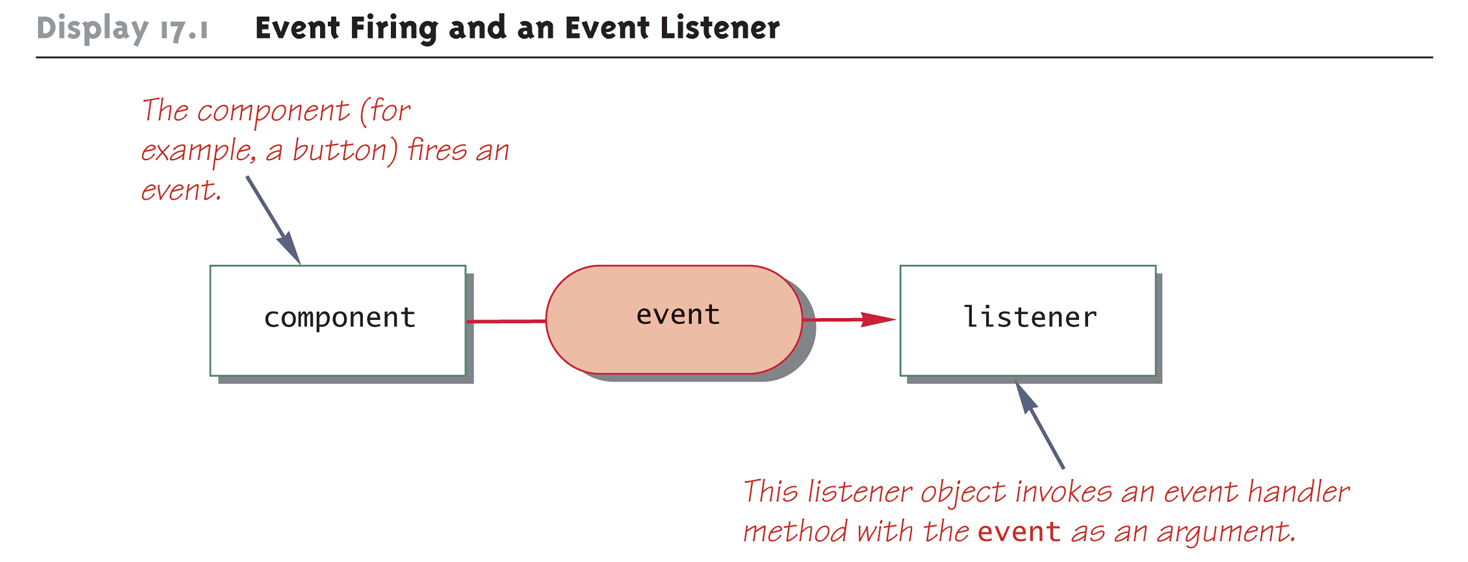 Copyright © 2016 Pearson Inc. All rights reserved.
17-7
Event-Driven Programming
Event-driven programming is very different from most programming seen up until now
So far, programs have consisted of a list of statements executed in order
When that order changed, whether or not to perform certain actions (such as repeat statements in a loop, branch to another statement, or invoke a method) was controlled by the logic of the program
Copyright © 2016 Pearson Inc. All rights reserved.
17-8
Event-Driven Programming
In event-driven programming, objects are created that can fire events, and listener objects are created that can react to the events
The program itself no longer determines the order in which things can happen
Instead, the events determine the order
Copyright © 2016 Pearson Inc. All rights reserved.
17-9
Event-Driven Programming
In an event-driven program, the next thing that happens depends on the event that occurs
In particular, methods are defined that will never be explicitly invoked in any program
Instead, methods are invoked automatically when an event signals that the method needs to be called
Copyright © 2016 Pearson Inc. All rights reserved.
17-10
A Simple Window
A simple window can consist of an object of the JFrame class
A JFrame object includes a border and the usual three buttons for minimizing, changing the size of, and closing the window
The JFrame class is found in the javax.swing package
JFrame firstWindow = new JFrame();
A JFrame can have components added to it, such as buttons, menus, and text labels
 These components can be programmed for action
firstWindow.add(endButton);
It can be made visible using the setVisible method
firstWindow.setVisible(true);
Copyright © 2016 Pearson Inc. All rights reserved.
17-11
A First Swing Demonstration (Part 1 of 4)
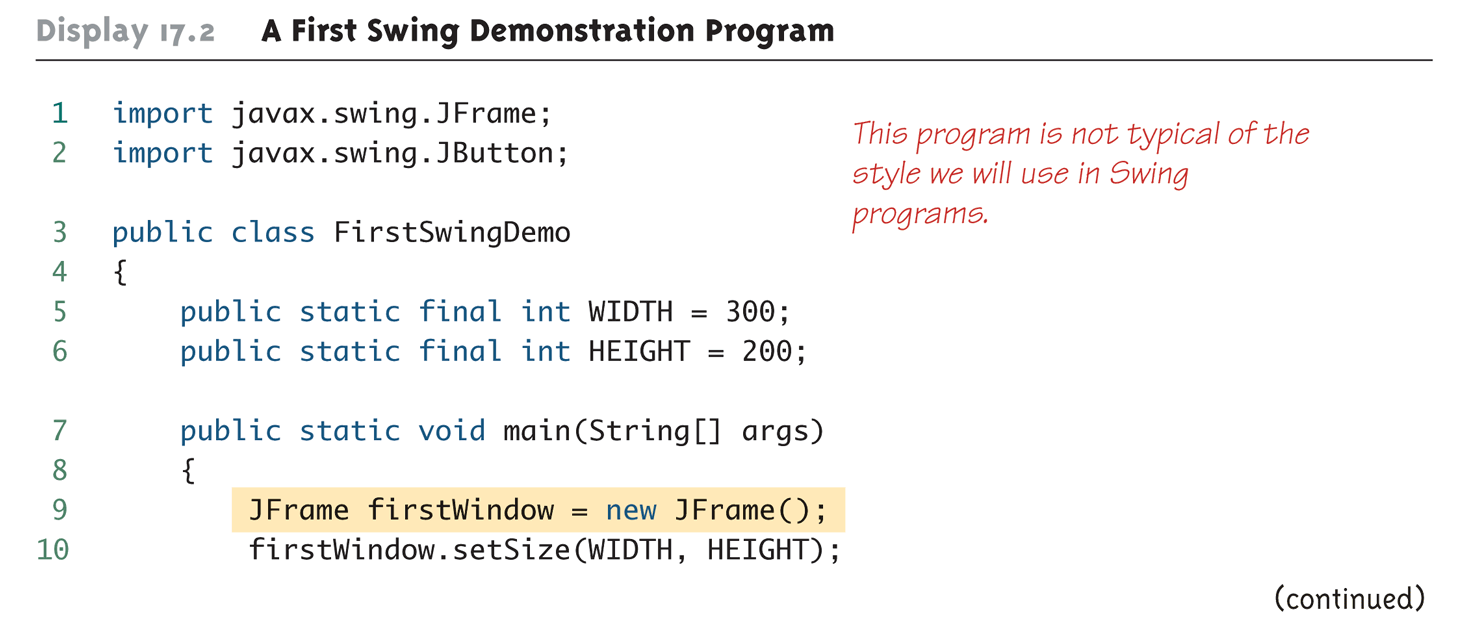 Copyright © 2016 Pearson Inc. All rights reserved.
17-12
A First Swing Demonstration (Part 2 of 4)
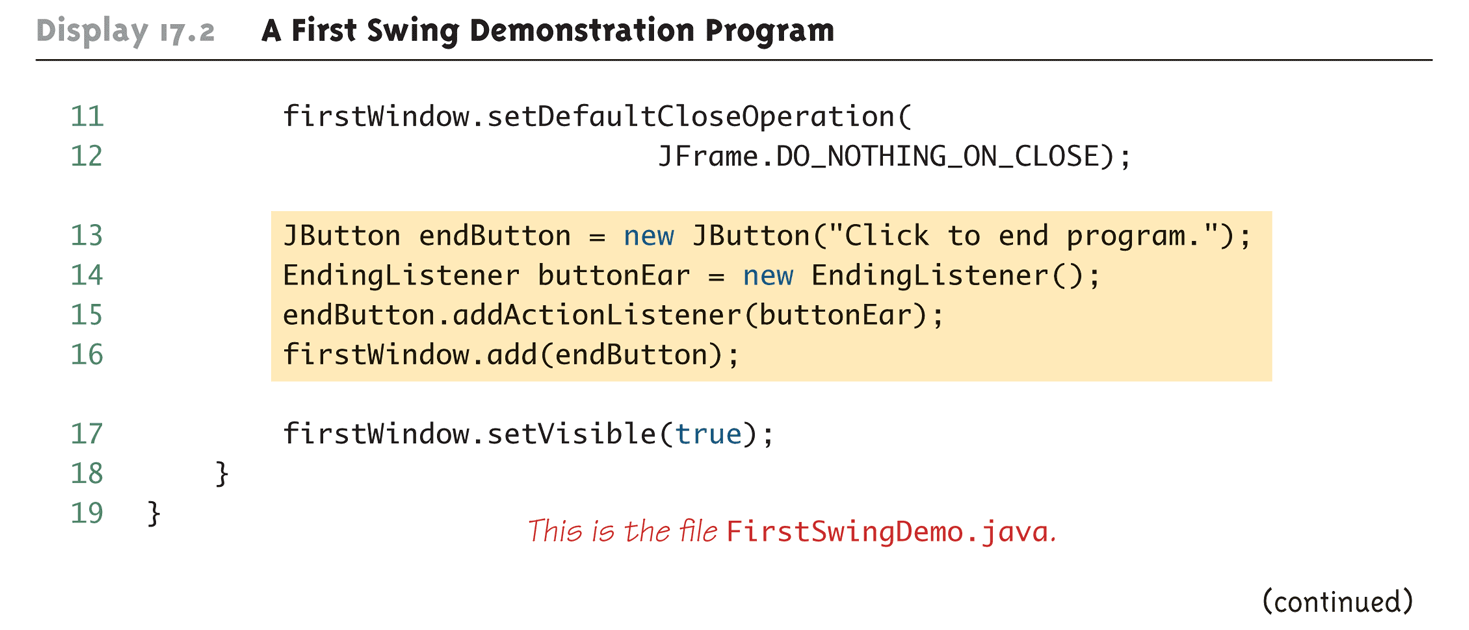 Copyright © 2016 Pearson Inc. All rights reserved.
17-13
A First Swing Demonstration (Part 3 of 4)
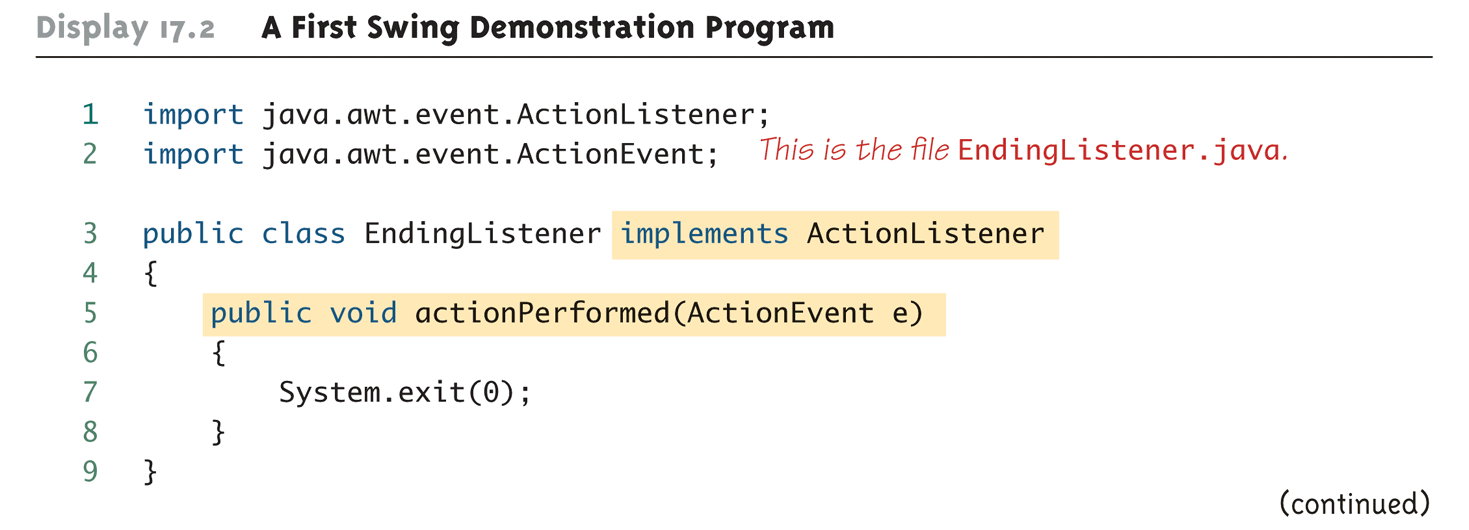 Copyright © 2016 Pearson Inc. All rights reserved.
17-14
A First Swing Demonstration (Part 4 of 4)
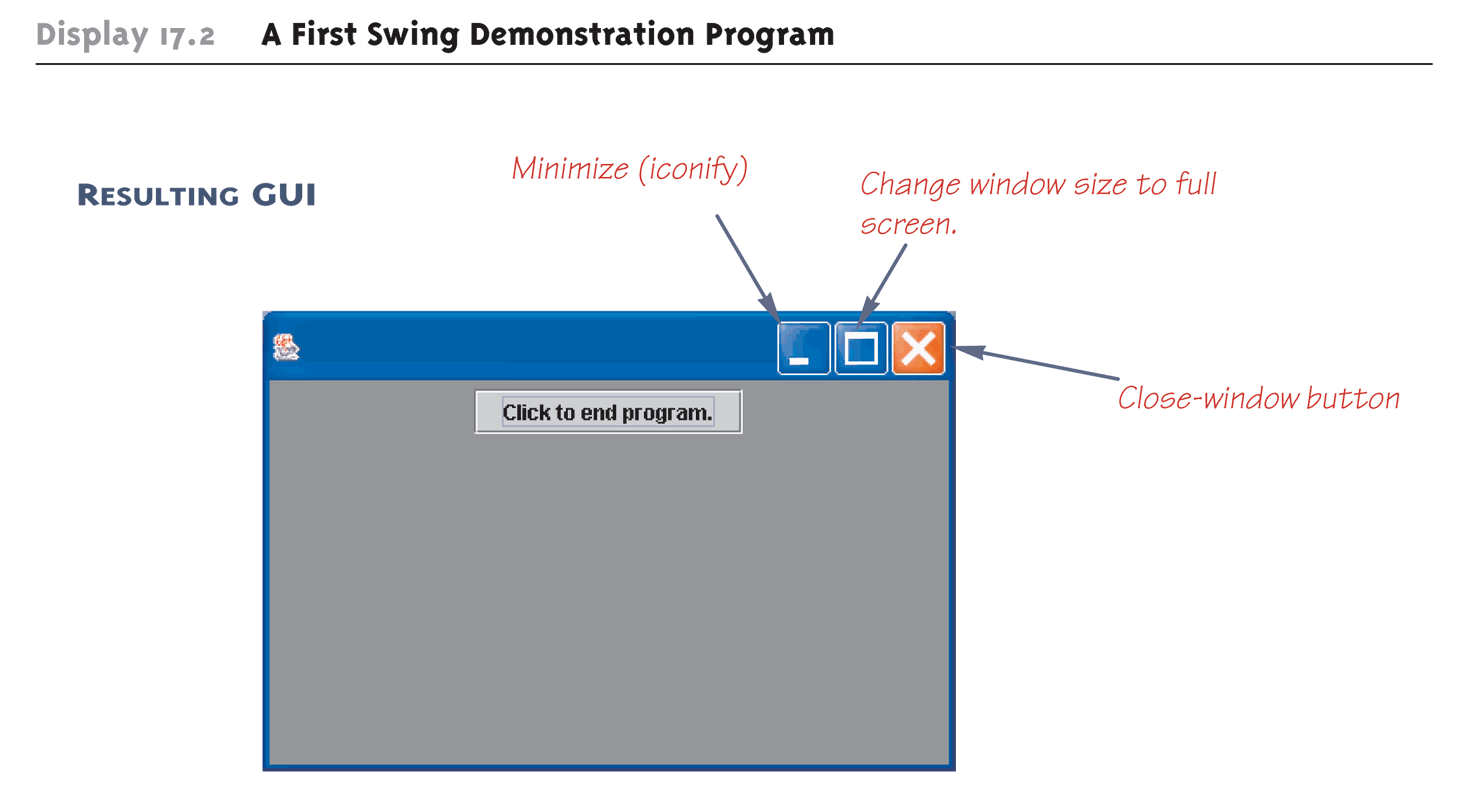 Copyright © 2016 Pearson Inc. All rights reserved.
17-15
Some Methods in the Class JFrame (Part 1 of 3)
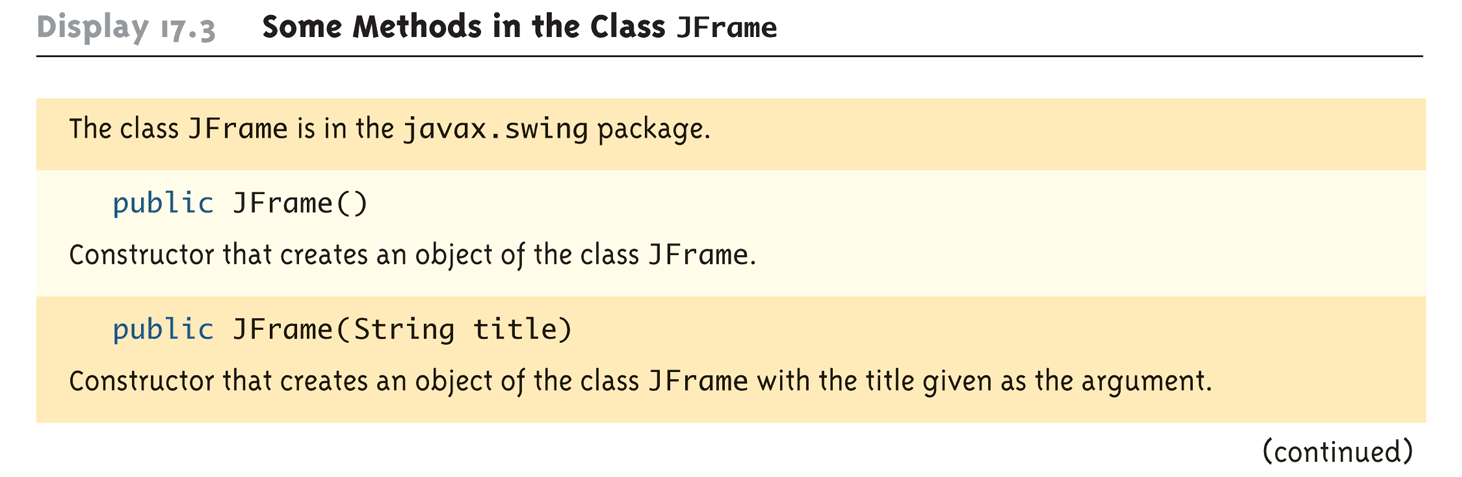 Copyright © 2016 Pearson Inc. All rights reserved.
17-16
Some Methods in the Class JFrame (Part 2 of 3)
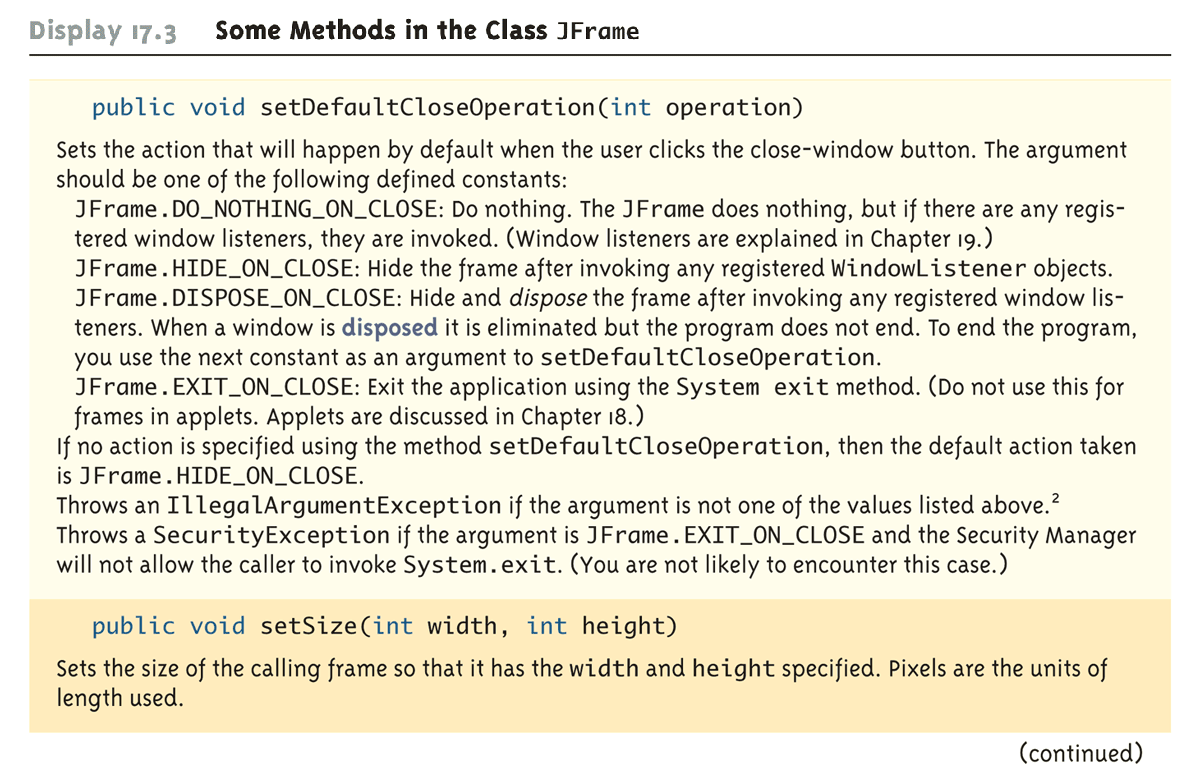 Copyright © 2016 Pearson Inc. All rights reserved.
17-17
Some Methods in the Class JFrame (Part 3 of 3)
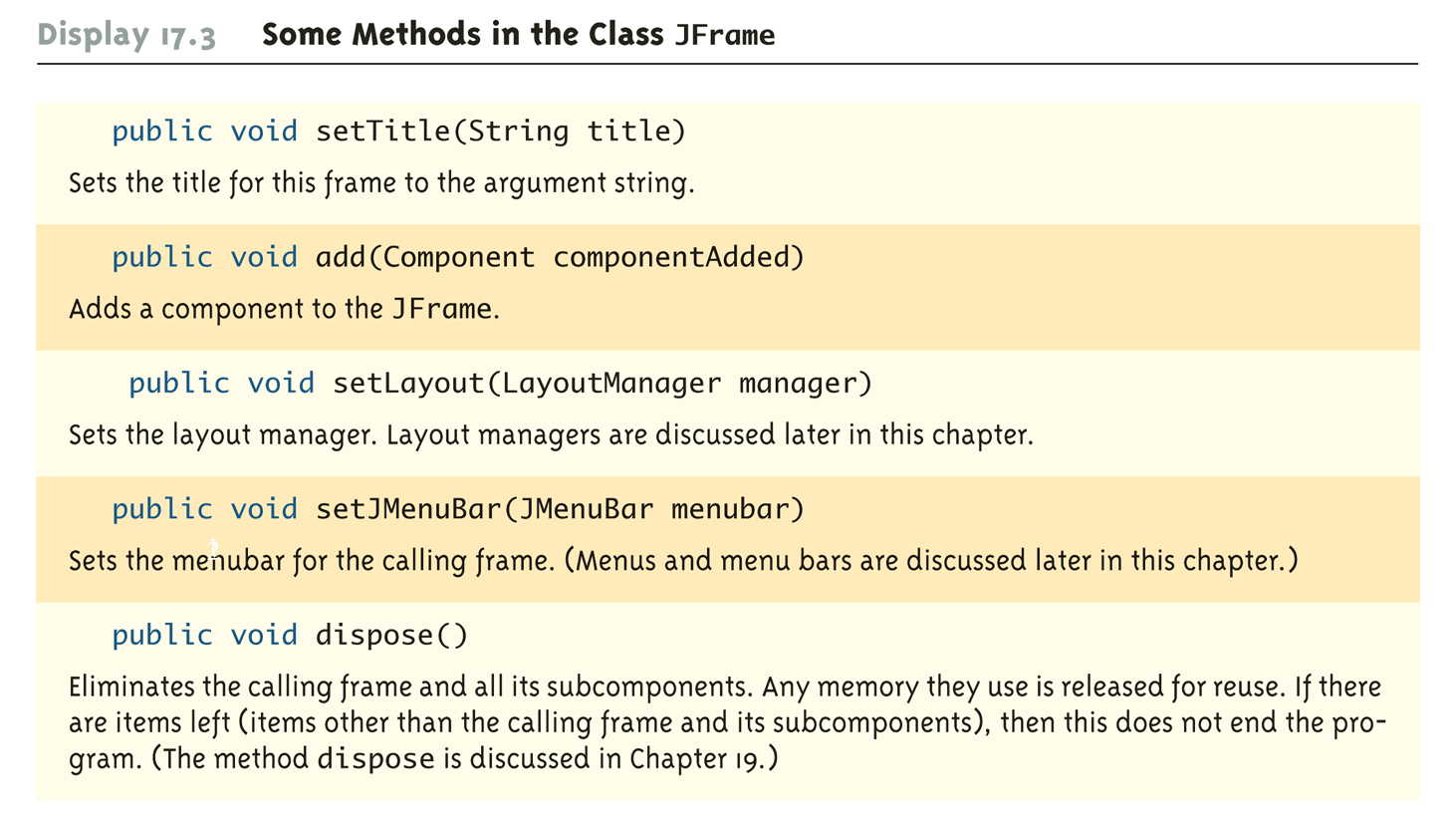 Copyright © 2016 Pearson Inc. All rights reserved.
17-18
Pixels and the Relationship between Resolution and Size
A pixel is the smallest unit of space on a screen
Both the size and position of Swing objects are measured in pixels
The more pixels on a screen, the greater the screen resolution
A high-resolution screen of fixed size has many pixels
Therefore, each one is very small
A low-resolution screen of fixed size has fewer pixels
Therefore, each one is much larger
Therefore, a two-pixel figure on a low-resolution screen will look larger than a two-pixel figure on a high-resolution screen
Copyright © 2016 Pearson Inc. All rights reserved.
17-19
Pitfall:  Forgetting to Program the Close-Window Button
The following lines from the FirstSwingDemo program ensure that when the user clicks the close-window button, nothing happens
firstWindow.setDefaultCloseOperation(
                 JFrame.DO_NOTHING_ON_CLOSE);
If this were not set, the default action would be JFrame.HIDE_ON_CLOSE
This would make the window invisible and inaccessible, but would not end the program
Therefore, given this scenario, there would be no way to click the "Click to end program" button
Note that the close-window and other two accompanying buttons are part of the JFrame object, and not separate buttons
Copyright © 2016 Pearson Inc. All rights reserved.
17-20
Buttons
A button object is created from the class JButton and can be added to a JFrame
The argument to the JButton constructor is the string that appears on the button when it is displayed
JButton endButton = new 
           JButton("Click to end program.");
firstWindow.add(endButton);
Copyright © 2016 Pearson Inc. All rights reserved.
17-21
Action Listeners and Action Events
Clicking a button fires an event
The event object is "sent" to another object called a listener
This means that a method in the listener object is invoked automatically
Furthermore, it is invoked with the event object as its argument
In order to set up this relationship, a GUI program must do two things
It must specify, for each button, what objects are its listeners, i.e., it must register the listeners
It must define the methods that will be invoked automatically when the event is sent to the listener
Copyright © 2016 Pearson Inc. All rights reserved.
17-22
Action Listeners and Action Events
EndingListener buttonEar = new
                     EndingListener());
endButton.addActionListener(buttonEar);
Above, a listener object named buttonEar is created and registered as a listener for the button named endButton
Note that a button fires events known as action events, which are handled by listeners known as action listeners
Copyright © 2016 Pearson Inc. All rights reserved.
17-23
Action Listeners and Action Events
Different kinds of components require different kinds of listener classes to handle the events they fire
An action listener is an object whose class implements the ActionListener interface
The ActionListener interface has one method heading that must be implemented
public void actionPerformed(ActionEvent e)
Copyright © 2016 Pearson Inc. All rights reserved.
17-24
Action Listeners and Action Events
public void actionPerformed(ActionEvent e)
{
  System.exit(0);
}
The EndingListener class defines its actionPerformed method as above
When the user clicks the endButton, an action event is sent to the action listener for that button
The EndingListener object buttonEar is the action listener for endButton
The action listener buttonEar receives the action event as the parameter e to its actionPerformed method, which is automatically invoked
Note that e must be received, even if it is not used
Copyright © 2016 Pearson Inc. All rights reserved.
17-25
Pitfall:  Changing the Heading for actionPerformed
When the actionPerformed method is implemented in an action listener, its header must be the one specified in the ActionListener interface
It is already determined, and may not be changed
Not even a throws clause may be added
public void actionPerformed(ActionEvent e)
The only thing that can be changed is the name of the parameter, since it is just a placeholder
Whether it is called e or something else does not matter, as long as it is used consistently within the body of the method
Copyright © 2016 Pearson Inc. All rights reserved.
17-26
Tip:  Ending a Swing Program
GUI programs are often based on a kind of infinite loop
The windowing system normally stays on the screen until the user indicates that it should go away
If the user never asks the windowing system to go away, it will never go away
In order to end a GUI program, System.exit must be used when the user asks to end the program
It must be explicitly invoked, or included in some library code that is executed
Otherwise, a Swing program will not end after it has executed all the code in the program
Copyright © 2016 Pearson Inc. All rights reserved.
17-27
A Better Version of Our First Swing GUI
A better version of FirstWindow makes it a derived class of the class JFrame
This is the normal way to define a windowing interface
The constructor in the new FirstWindow class starts by calling the constructor for the parent class using super();
This ensures that any initialization that is normally done for all objects of type JFrame will be done
Almost all initialization for the window FirstWindow is placed in the constructor for the class
Note that this time, an anonymous object is used as the action listener for the endButton
Copyright © 2016 Pearson Inc. All rights reserved.
17-28
The Normal Way to Define a JFrame (Part 1 of 4)
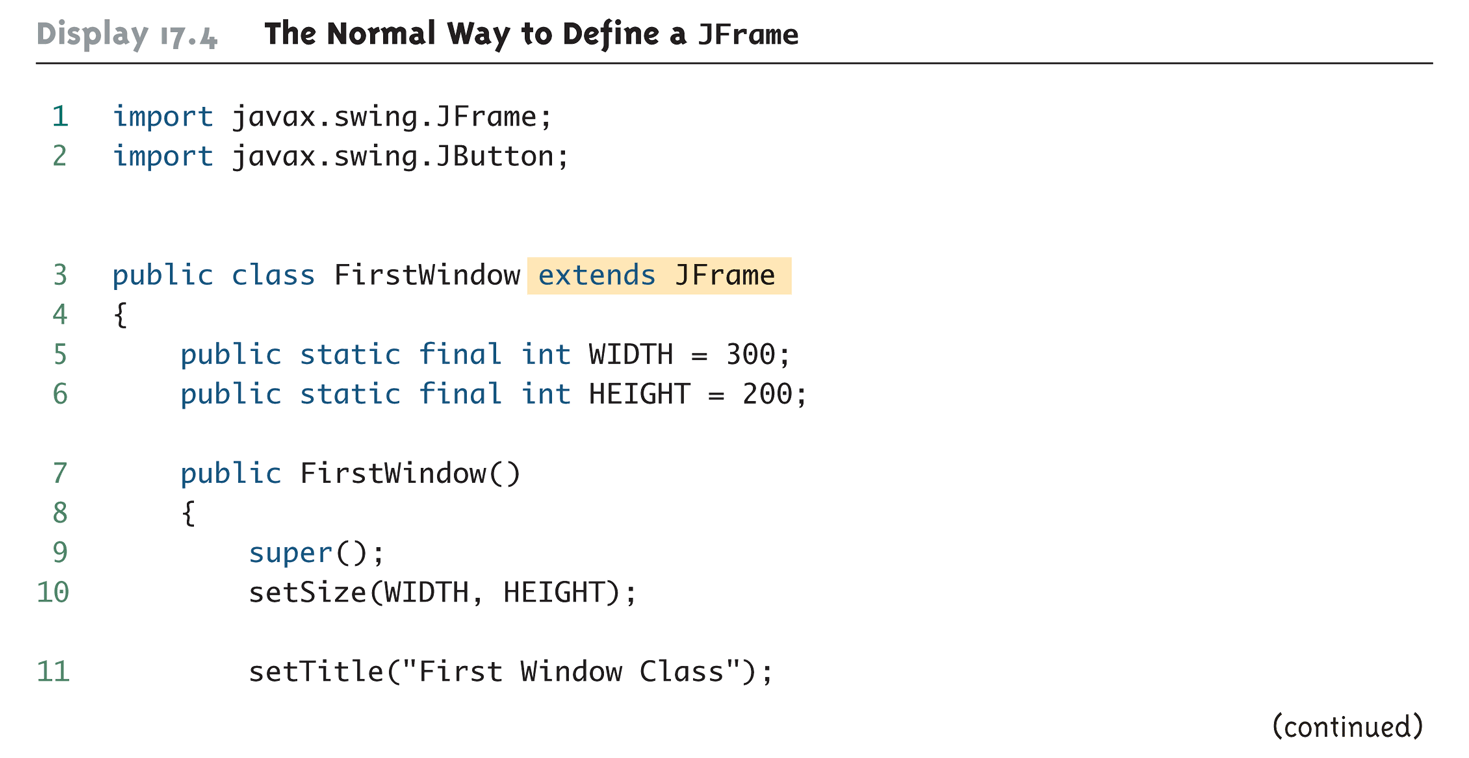 Copyright © 2016 Pearson Inc. All rights reserved.
17-29
The Normal Way to Define a JFrame (Part 2 of 4)
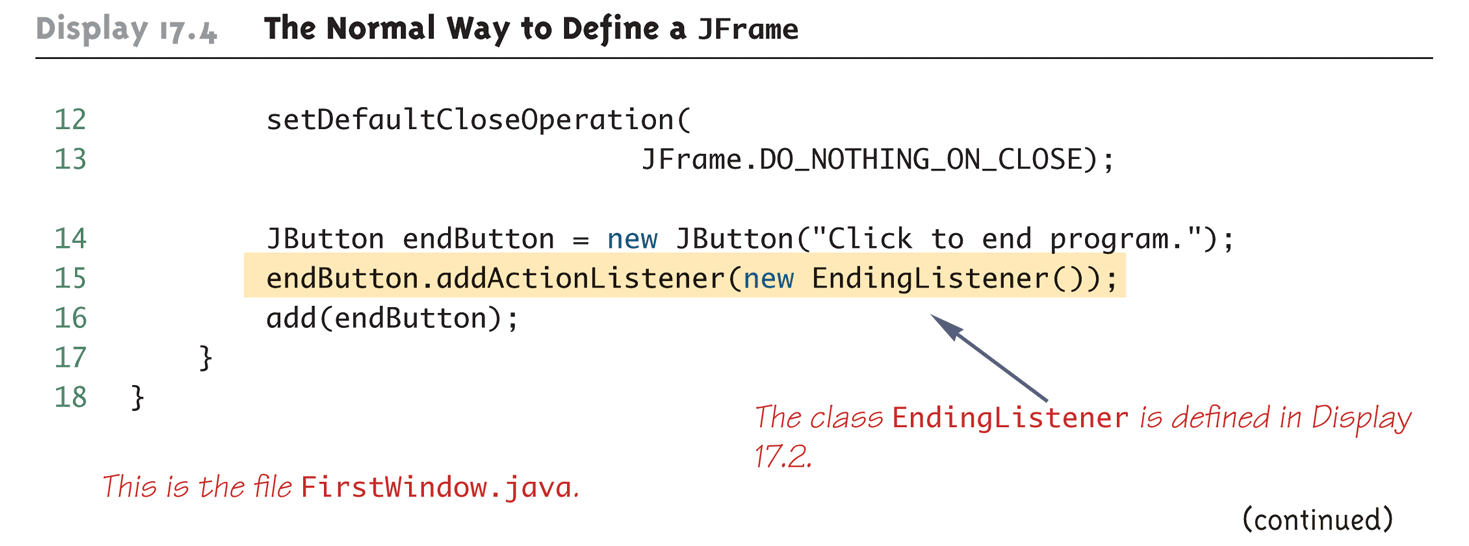 Copyright © 2016 Pearson Inc. All rights reserved.
17-30
The Normal Way to Define a JFrame (Part 3 of 4)
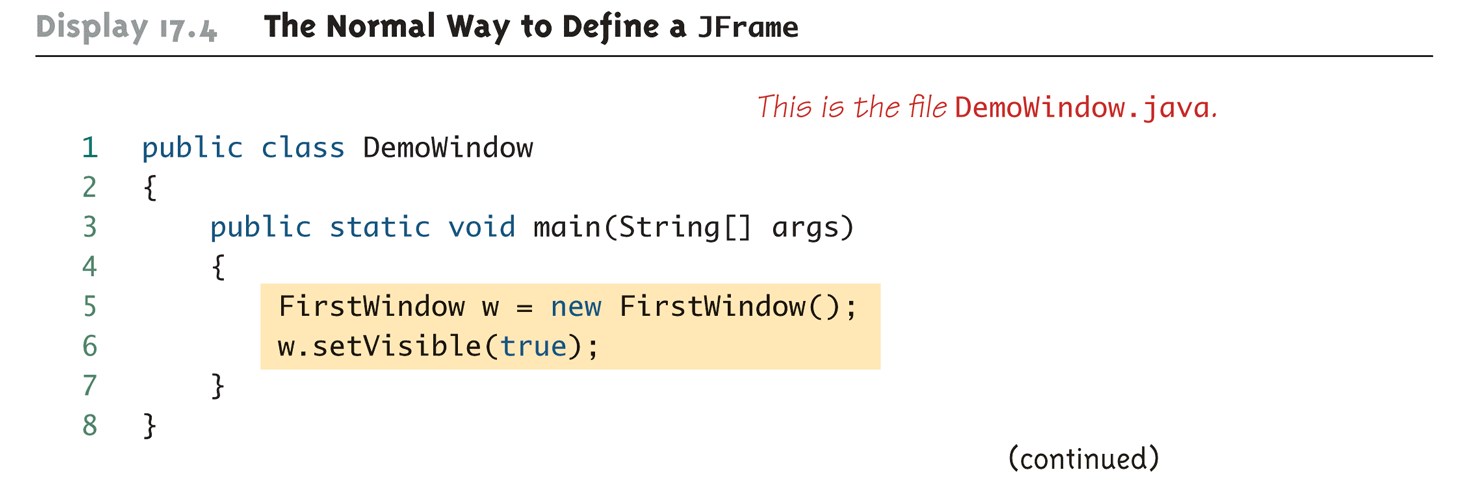 Copyright © 2016 Pearson Inc. All rights reserved.
17-31
The Normal Way to Define a JFrame (Part 4 of 4)
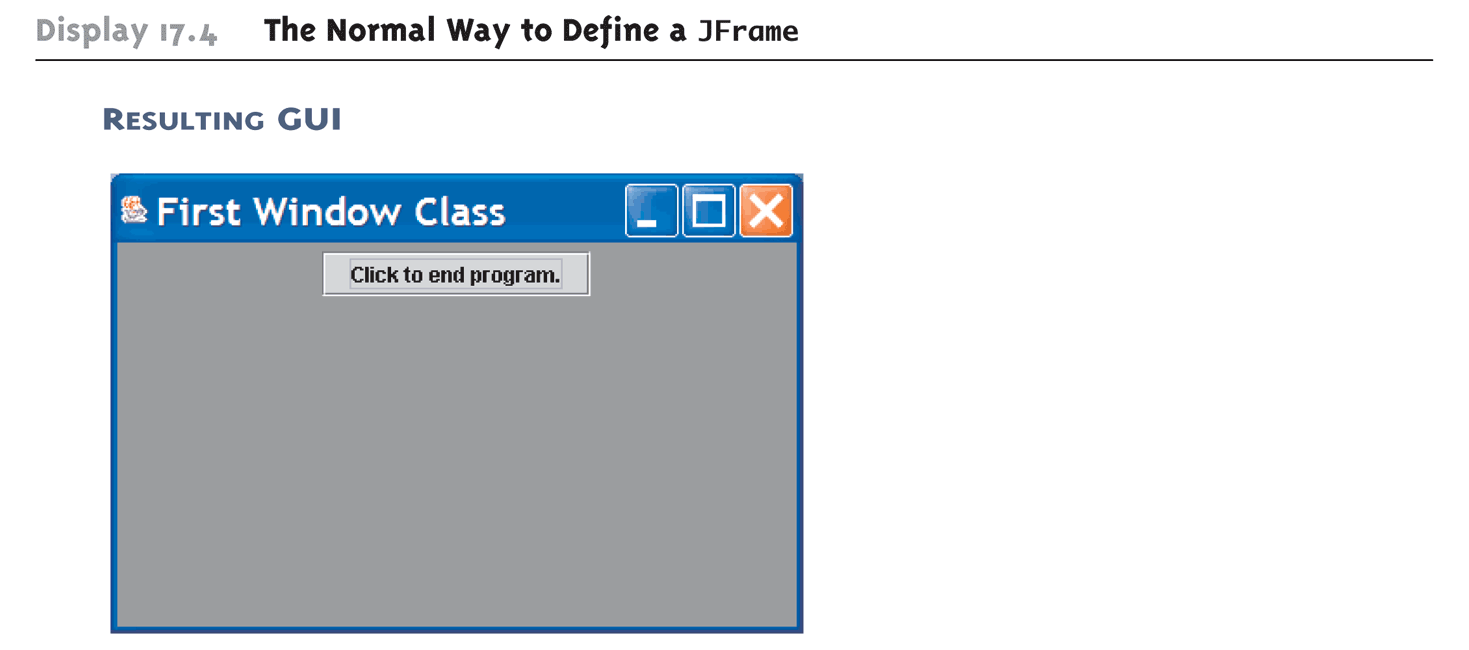 Copyright © 2016 Pearson Inc. All rights reserved.
17-32
Labels
A label is an object of the class JLabel
Text can be added to a JFrame using a label
The text for the label is given as an argument when the JLabel is created
The label can then be added to a JFrame
JLabel greeting = new JLabel("Hello");
add(greeting);
Copyright © 2016 Pearson Inc. All rights reserved.
17-33
Color
In Java, a color is an object of the class Color
 The class Color is found in the java.awt package
There are constants in the Color class that represent a number of basic colors
A JFrame can not be colored directly 
Instead, a program must color something called the content pane of the JFrame
Since the content pane is the "inside" of a JFrame, coloring the content pane has the effect of coloring the inside of the JFrame
Therefore, the background color of a JFrame can be set using the following code:
getContentPane().setBackground(Color);
Copyright © 2016 Pearson Inc. All rights reserved.
17-34
The Color Constants
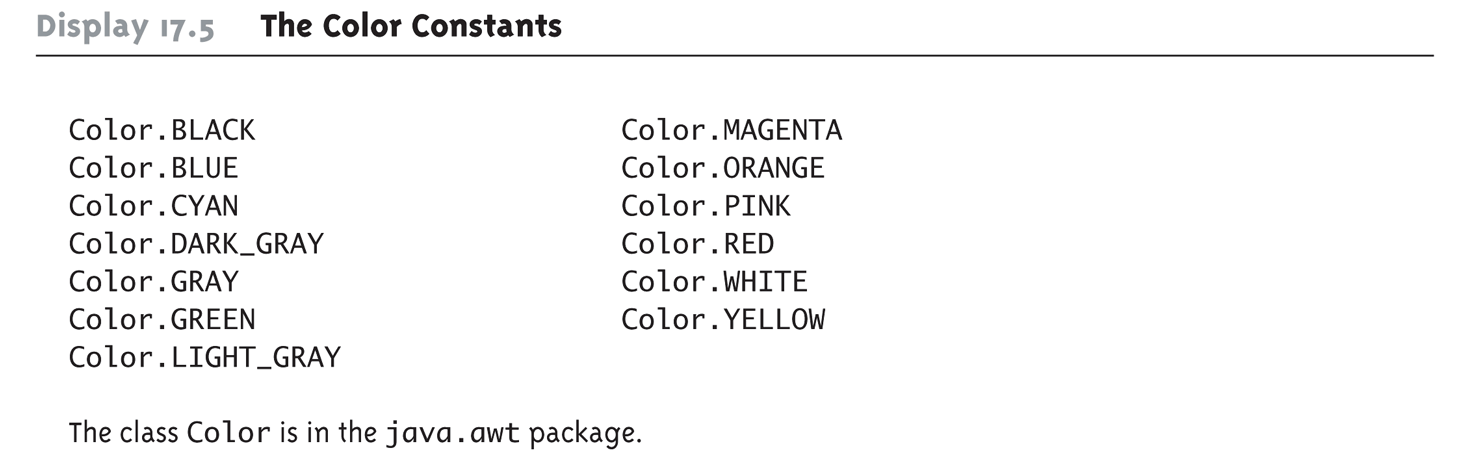 Copyright © 2016 Pearson Inc. All rights reserved.
17-35
A JFrame with Color (Part 1 of 4)
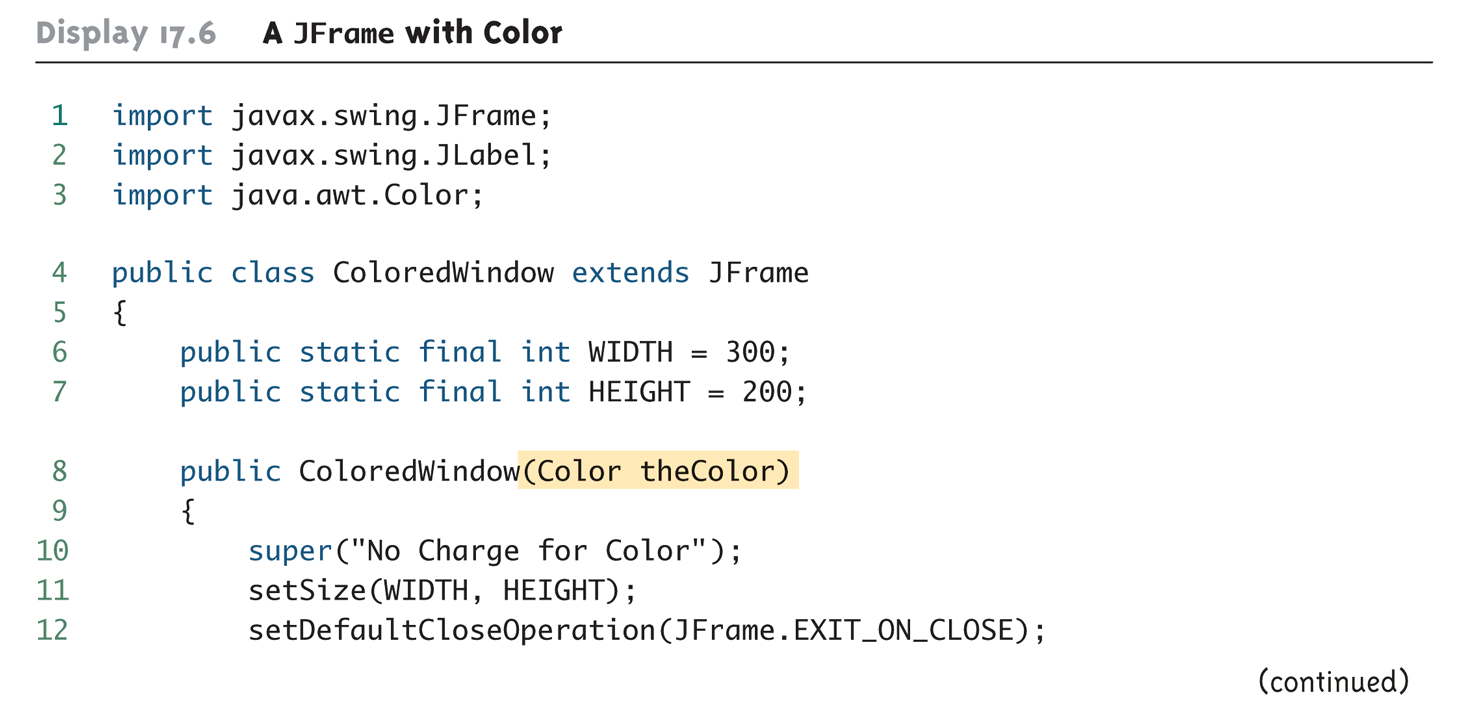 Copyright © 2016 Pearson Inc. All rights reserved.
17-36
A JFrame with Color (Part 2 of 4)
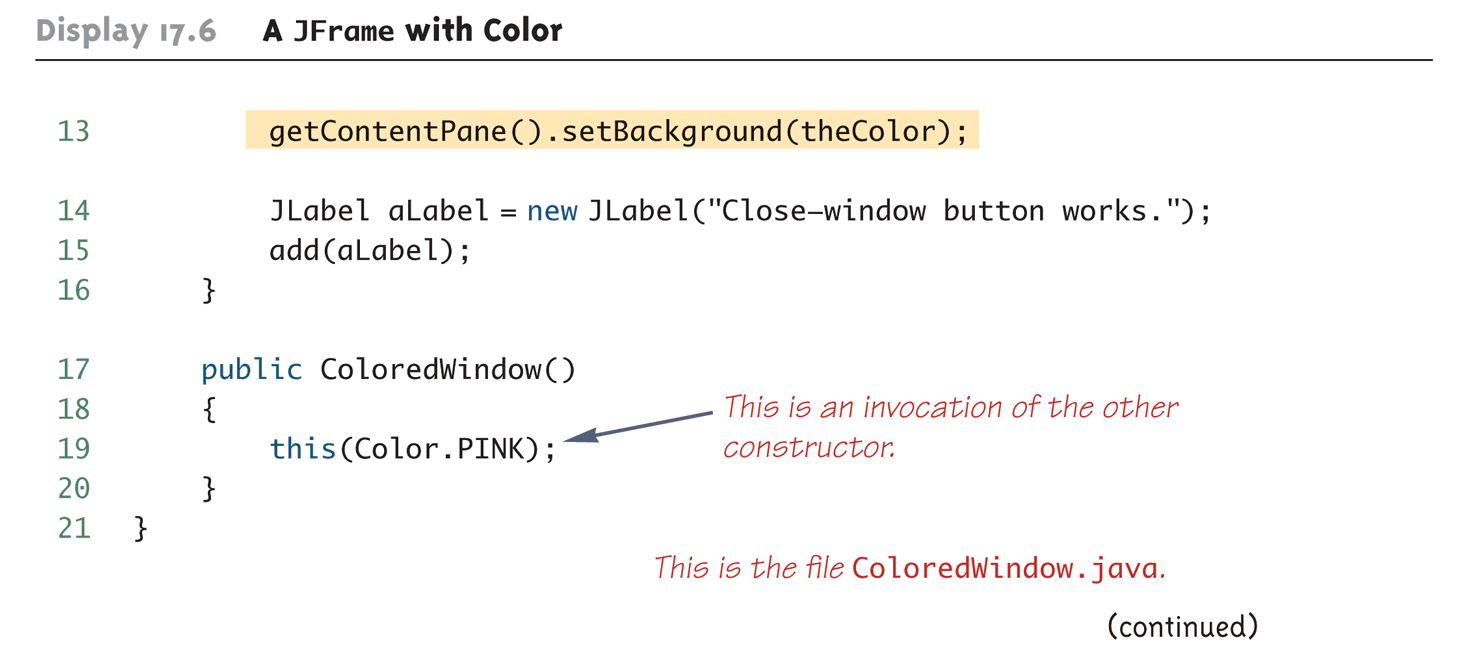 Copyright © 2016 Pearson Inc. All rights reserved.
17-37
A JFrame with Color (Part 3 of 4)
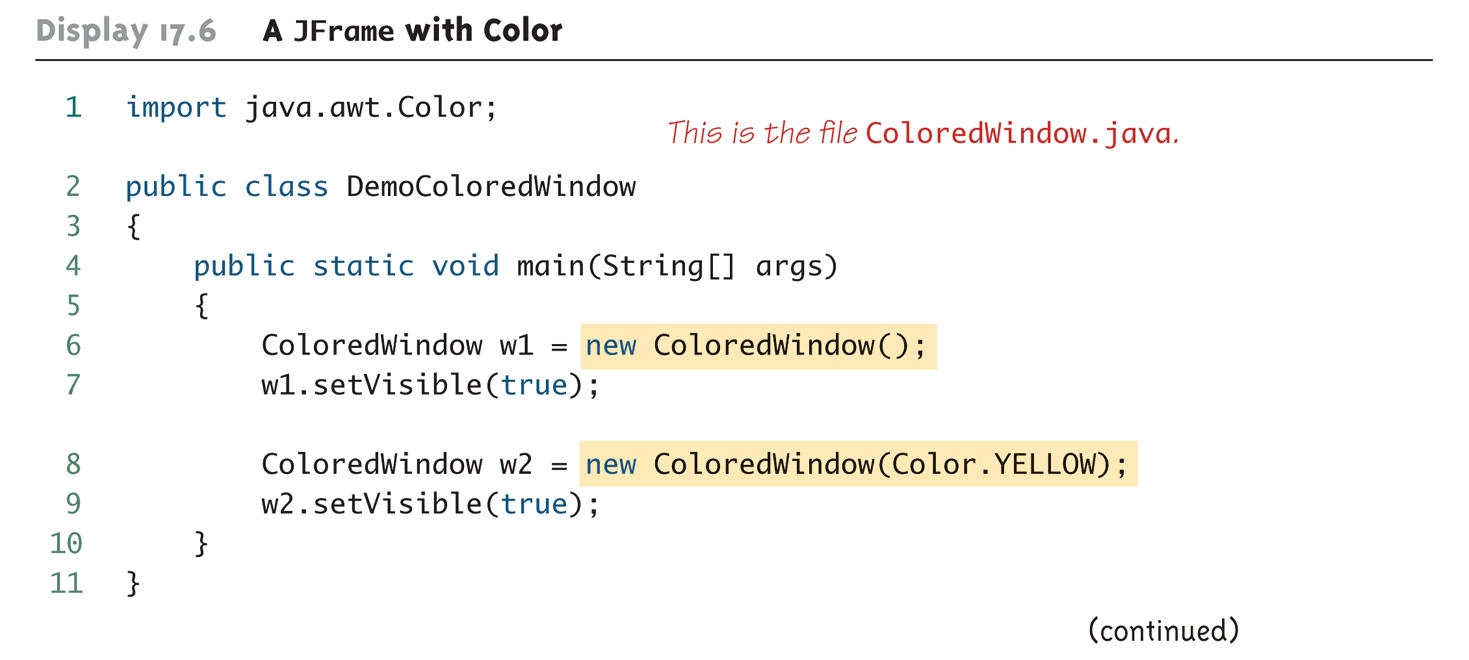 Copyright © 2016 Pearson Inc. All rights reserved.
17-38
A JFrame with Color (Part 4 of 4)
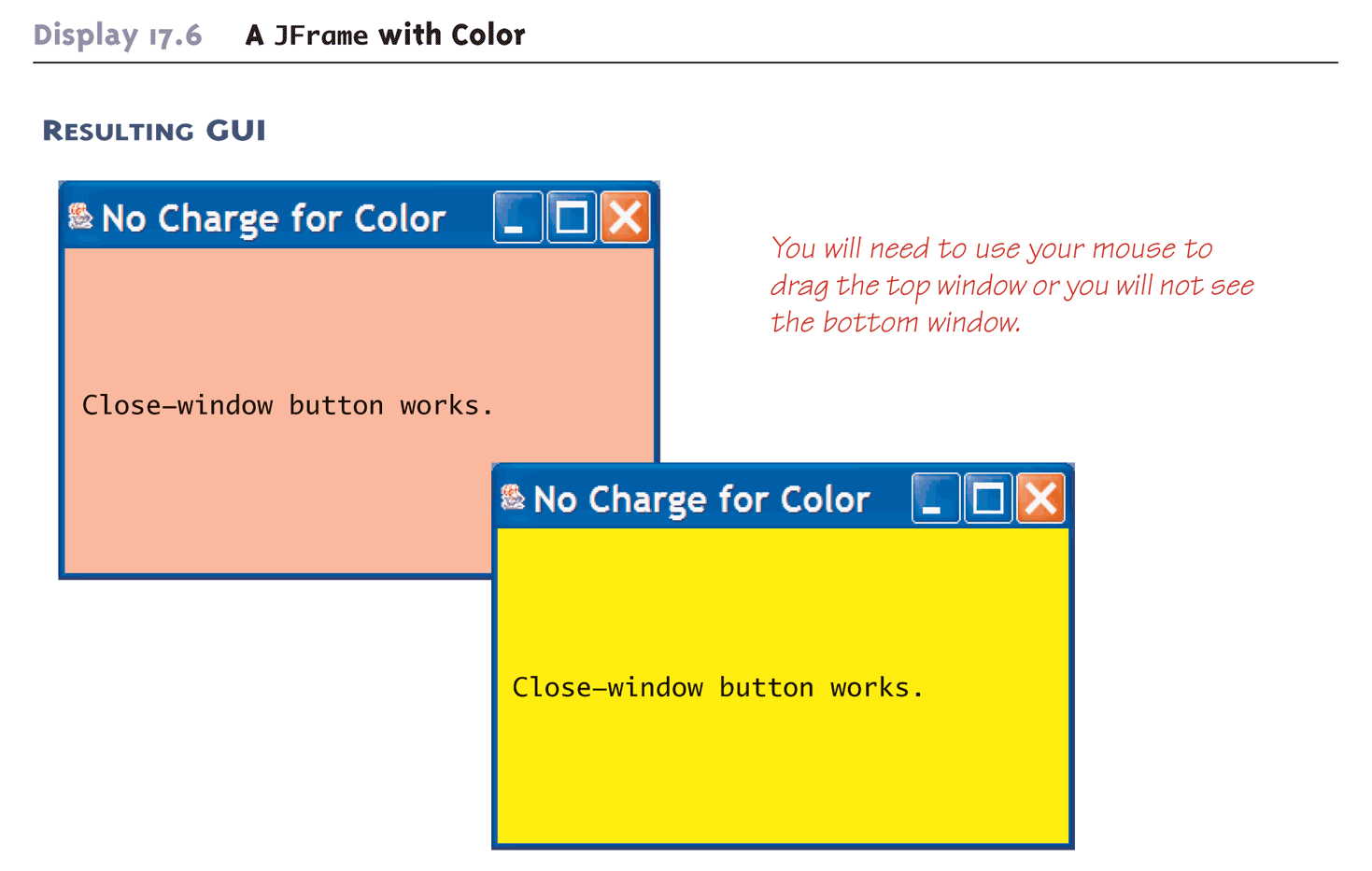 Copyright © 2016 Pearson Inc. All rights reserved.
17-39
Containers and Layout Managers
Multiple components can be added to the content pane of a JFrame using the add method
However, the add method does not specify how these components are to be arranged
To describe how multiple components are to be arranged, a layout manager is used
There are a number of layout manager classes such as BorderLayout, FlowLayout, and GridLayout
If a layout manager is not specified, a default layout manager is used
Copyright © 2016 Pearson Inc. All rights reserved.
17-40
Border Layout Managers
A BorderLayout manager places the components that are added to a JFrame object into five regions
These regions are: BorderLayout.NORTH, BorderLayout.SOUTH, BorderLayout.EAST, BorderLayout.WEST, and BorderLayout.Center
A BorderLayout manager is added to a JFrame using the setLayout method
For example:
setLayout(new BorderLayout());
Copyright © 2016 Pearson Inc. All rights reserved.
17-41
The BorderLayout Manager (Part 1 of 4)
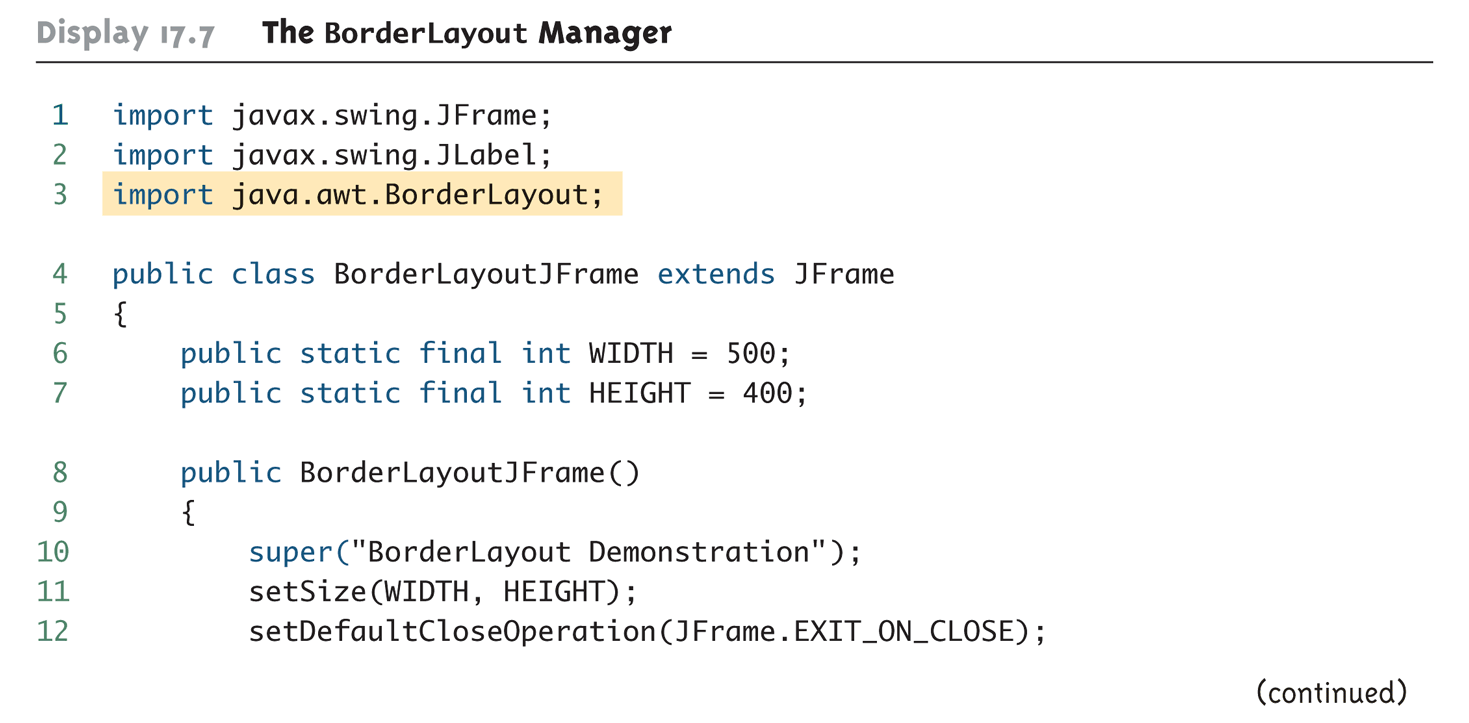 Copyright © 2016 Pearson Inc. All rights reserved.
17-42
The BorderLayout Manager (Part 2 of 4)
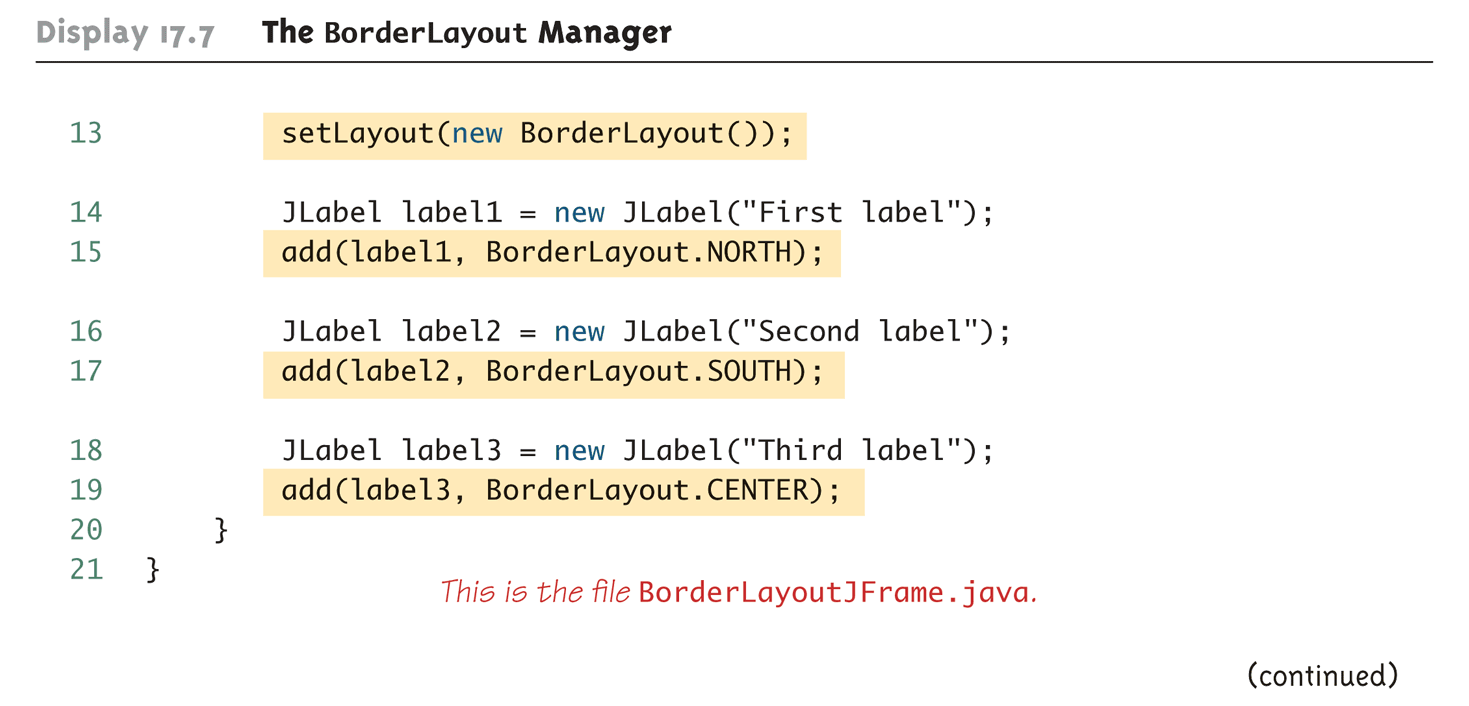 Copyright © 2016 Pearson Inc. All rights reserved.
17-43
The BorderLayout Manager (Part 3 of 4)
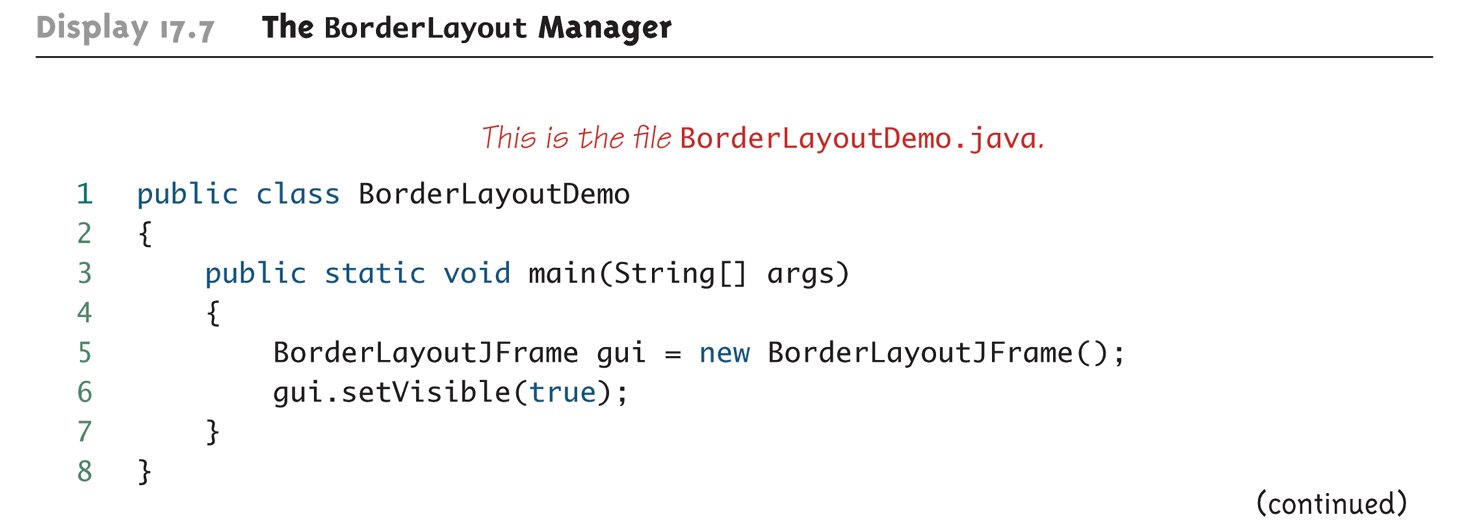 Copyright © 2016 Pearson Inc. All rights reserved.
17-44
The BorderLayout Manager (Part 4 of 4)
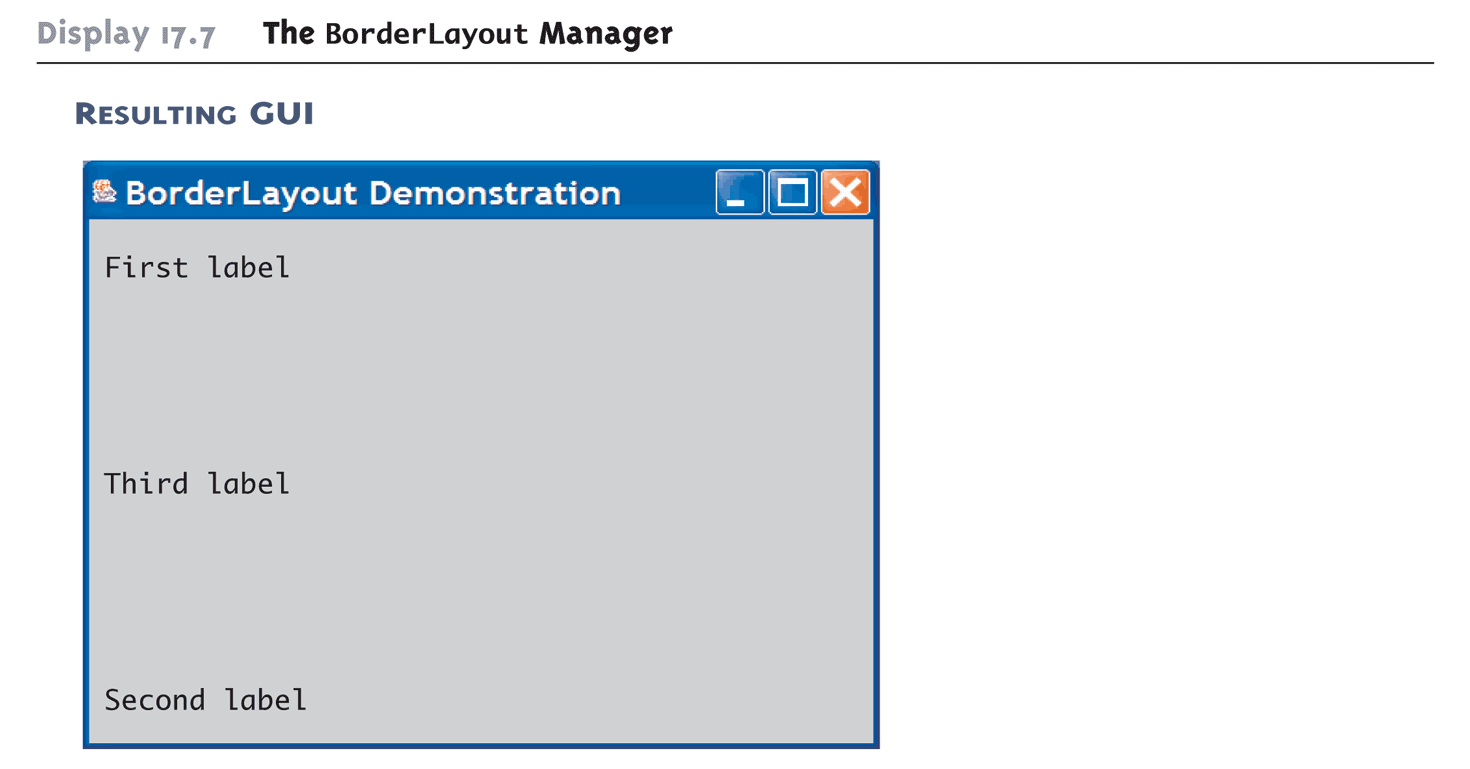 Copyright © 2016 Pearson Inc. All rights reserved.
17-45
BorderLayout Regions
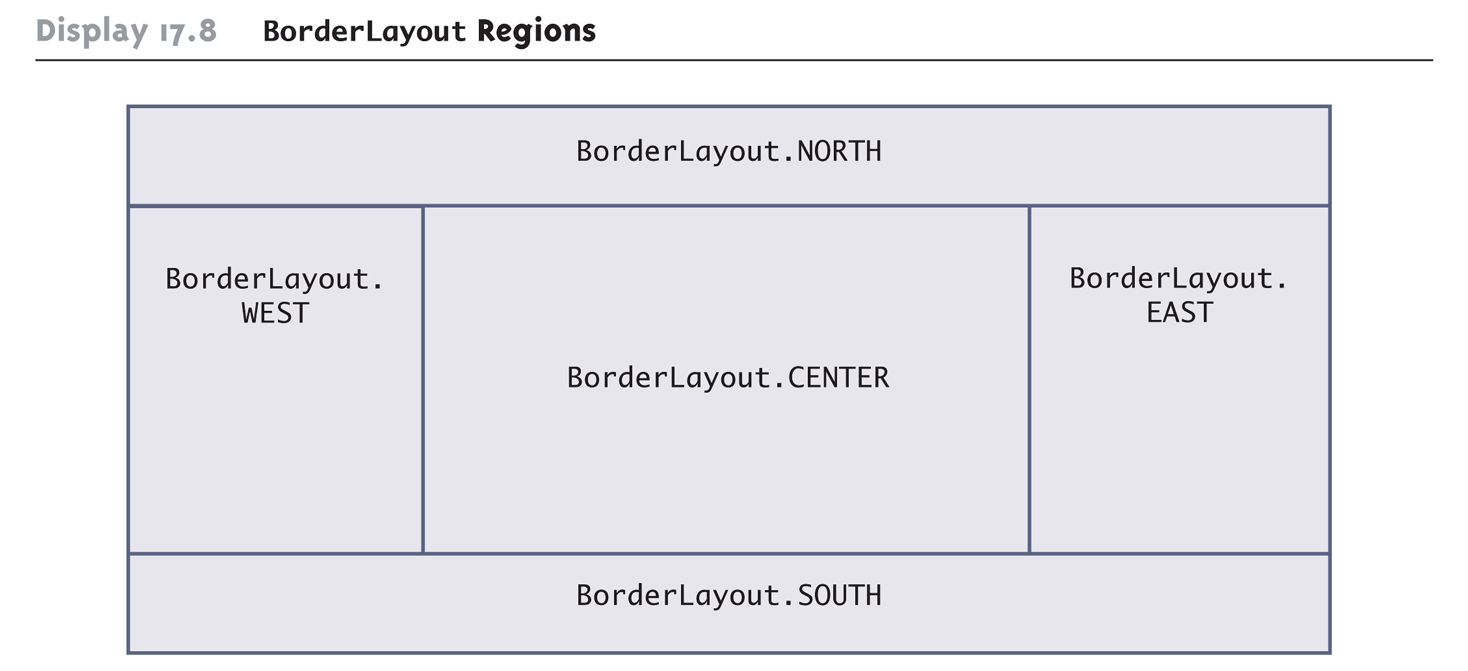 Copyright © 2016 Pearson Inc. All rights reserved.
17-46
Border Layout Managers
The previous diagram shows the arrangement of the five border layout regions
Note:  None of the lines in the diagram are normally visible
When using a BorderLayout manager, the location of the component being added is given as a second argument to the add method
add(label1, BorderLayout.NORTH);
Components can be added in any order since their location is specified
Copyright © 2016 Pearson Inc. All rights reserved.
17-47
Flow Layout Managers
The FlowLayout manager is the simplest layout manager
setLayout(new FlowLayout());
It arranges components one after the other, going from left to right
Components are arranged in the order in which they are added
Since a location is not specified, the add method has only one argument when using the FlowLayoutManager
add.(label1);
Copyright © 2016 Pearson Inc. All rights reserved.
17-48
Grid Layout Managers
A GridLayout manager arranges components in a two-dimensional grid with some number of rows and columns
setLayout(new GridLayout(rows, columns));
Each entry is the same size
The two numbers given as arguments specify the number of rows and columns
Each component is stretched so that it completely fills its grid position


Note:  None of the lines in the diagram are normally visible
Copyright © 2016 Pearson Inc. All rights reserved.
17-49
Grid Layout Managers
When using the GridLayout class, the method add has only one argument
add(label1);
Items are placed in the grid from left to right
The top row is filled first, then the second, and so forth
Grid positions may not be skipped
Note the use of a main method in the GUI class itself in the following example
This is often a convenient way of demonstrating a class
Copyright © 2016 Pearson Inc. All rights reserved.
17-50
The GridLayout Manager (Part 1 of 4)
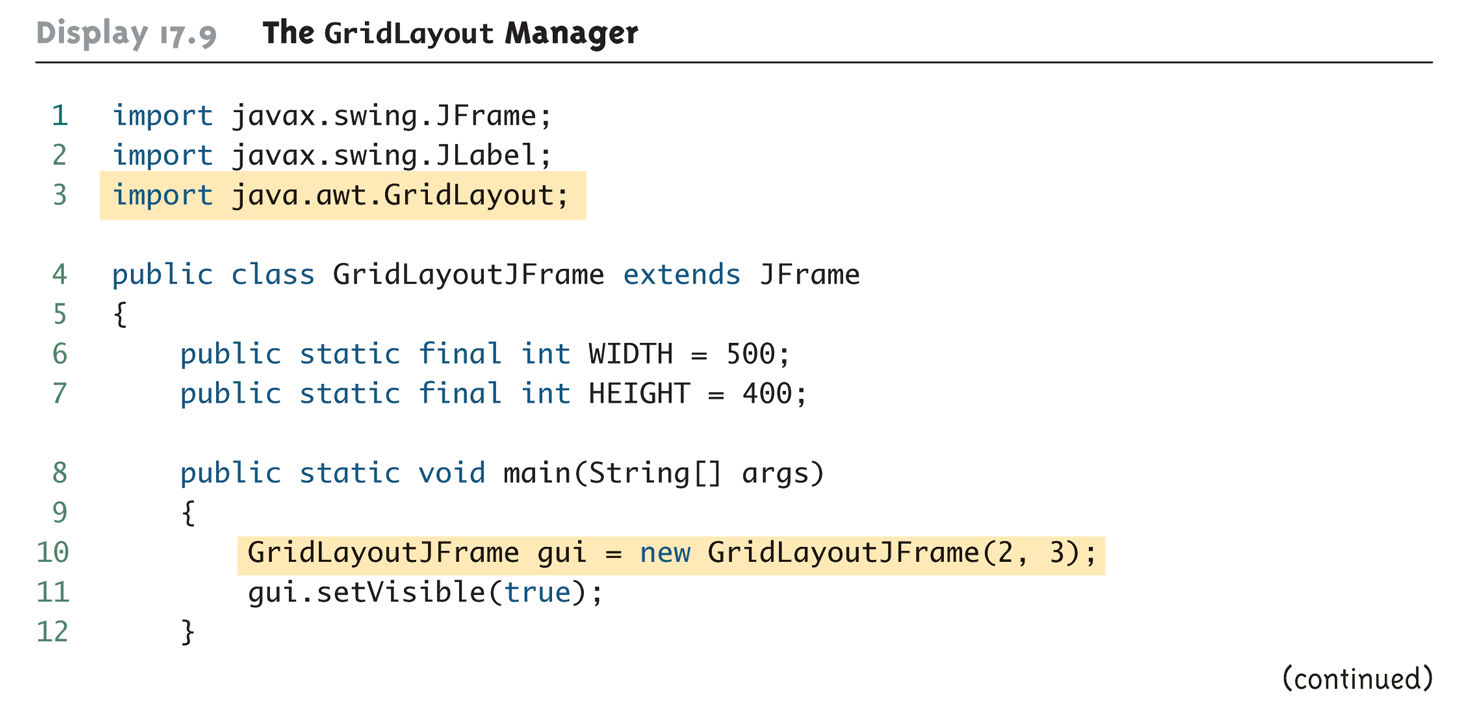 Copyright © 2016 Pearson Inc. All rights reserved.
17-51
The GridLayout Manager (Part 2 of 4)
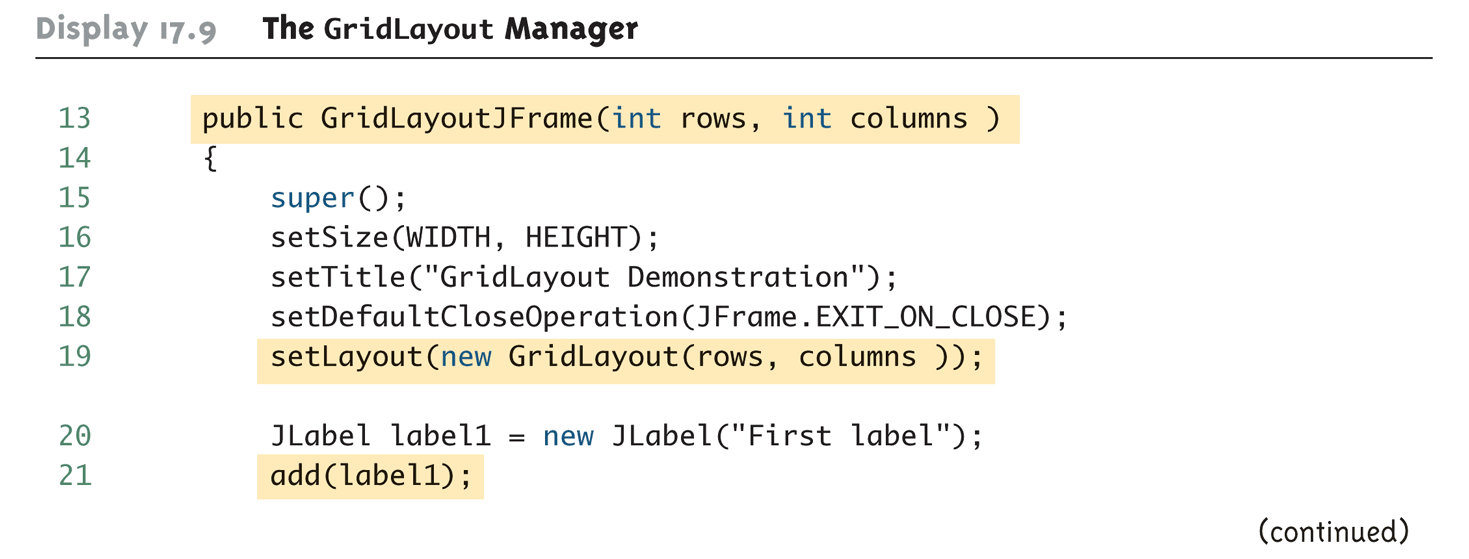 Copyright © 2016 Pearson Inc. All rights reserved.
17-52
The GridLayout Manager (Part 3 of 4)
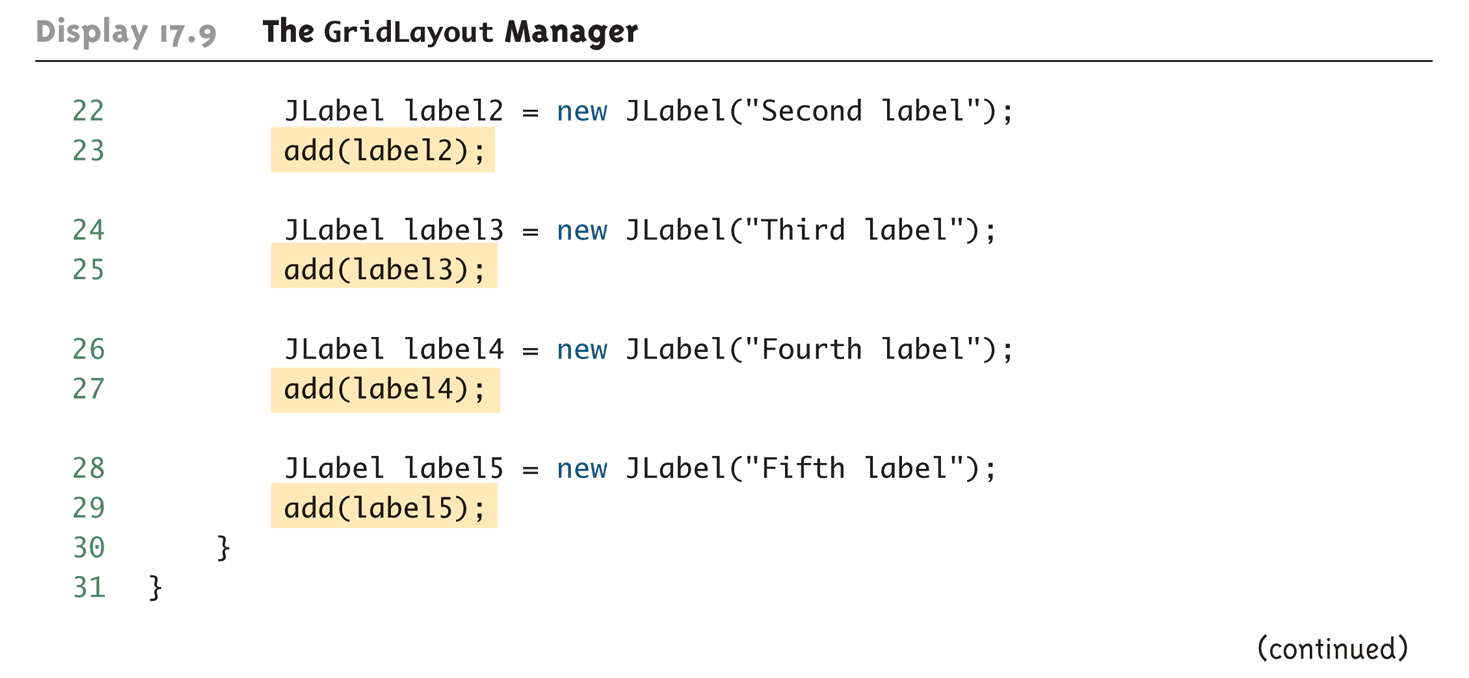 Copyright © 2016 Pearson Inc. All rights reserved.
17-53
The GridLayout Manager (Part 4 of 4)
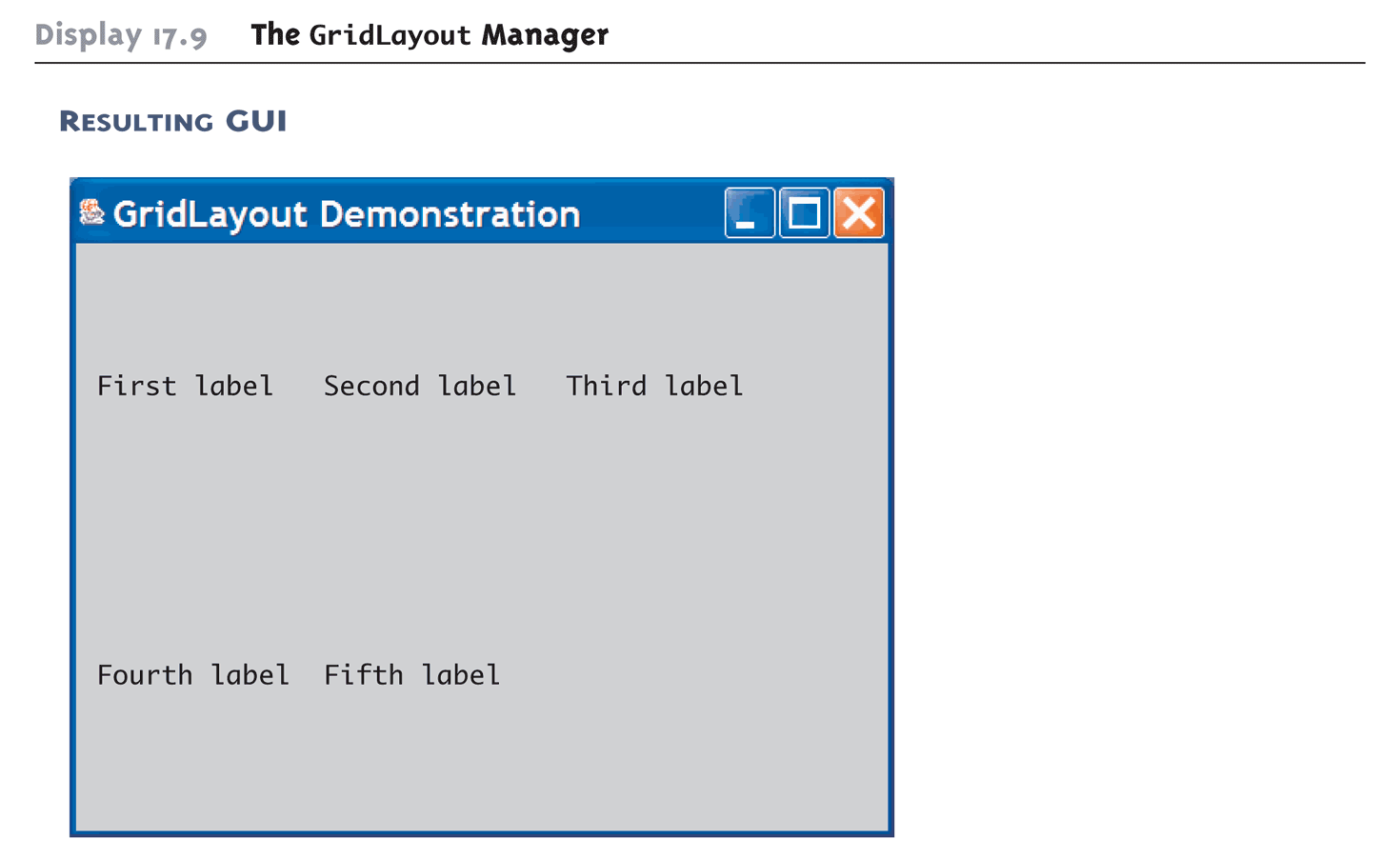 Copyright © 2016 Pearson Inc. All rights reserved.
17-54
Some Layout Managers
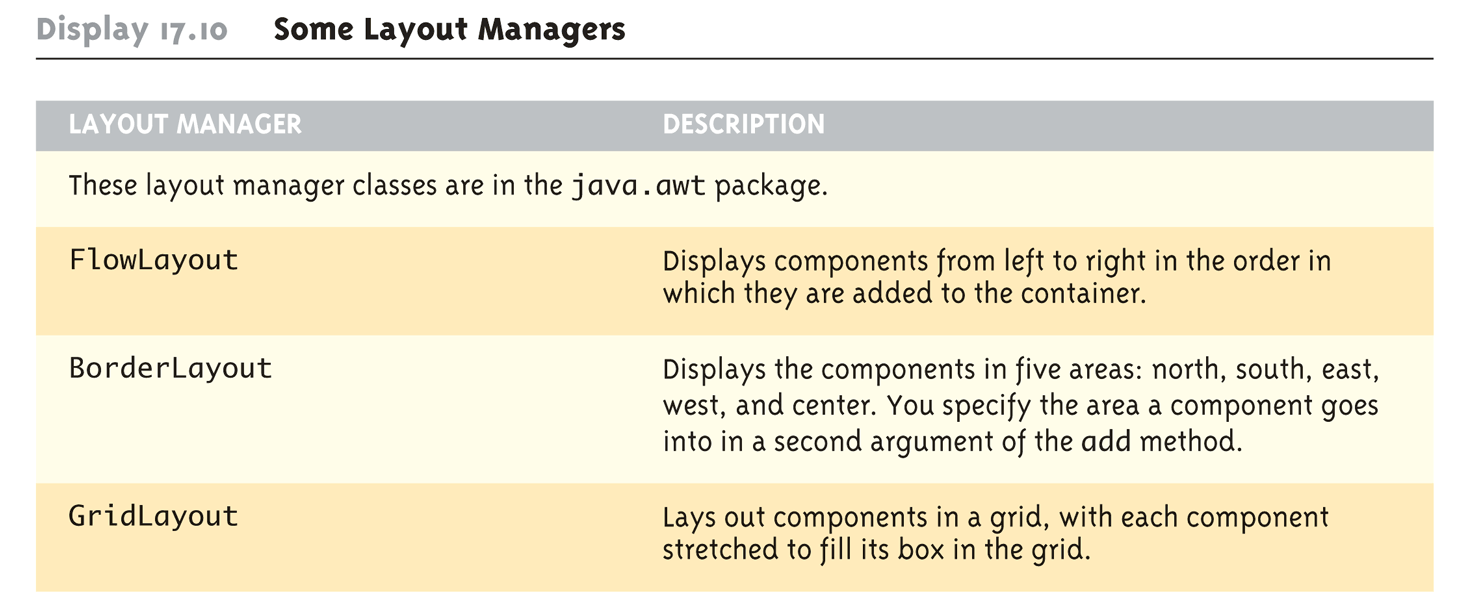 Copyright © 2016 Pearson Inc. All rights reserved.
17-55
Panels
A GUI is often organized in a hierarchical fashion, with containers called panels inside other containers
A panel is an object of the JPanel class that serves as a simple container
It is used to group smaller objects into a larger component (the panel)
One of the main functions of a JPanel object is to subdivide a JFrame or other container
Copyright © 2016 Pearson Inc. All rights reserved.
17-56
Panels
Both a JFrame and each panel in a JFrame can use different layout managers
Additional panels can be added to each panel, and each panel can have its own layout manager
This enables almost any kind of overall layout to be used in a GUI
setLayout(new BorderLayout());
JPanel somePanel = new JPanel();
somePanel.setLayout(new FlowLayout());
Note in the following example that panel and button objects are given color using the setBackground method without invoking getContentPane
The getContentPane method is only used when adding color to a JFrame
Copyright © 2016 Pearson Inc. All rights reserved.
17-57
Using Panels (Part 1 of 8)
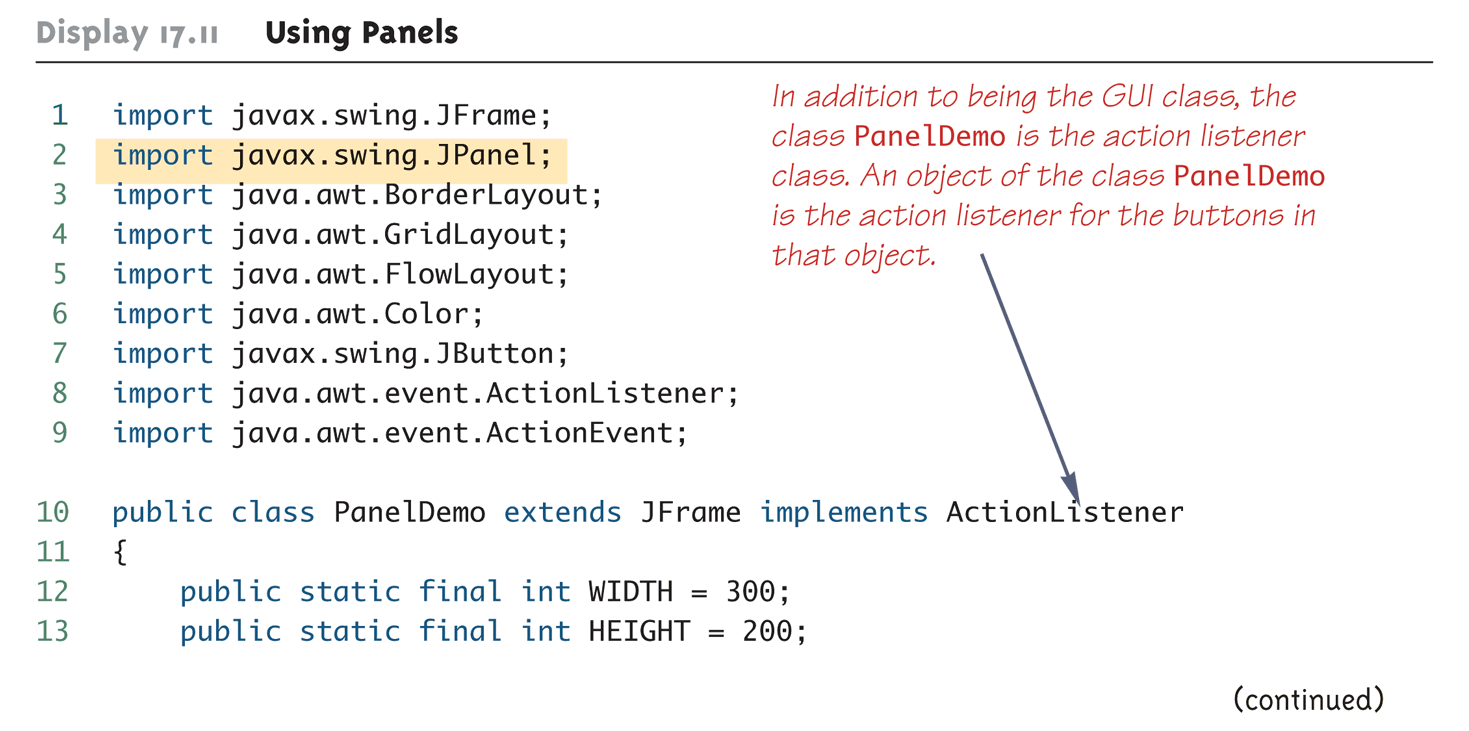 Copyright © 2016 Pearson Inc. All rights reserved.
17-58
Using Panels (Part 2 of 8)
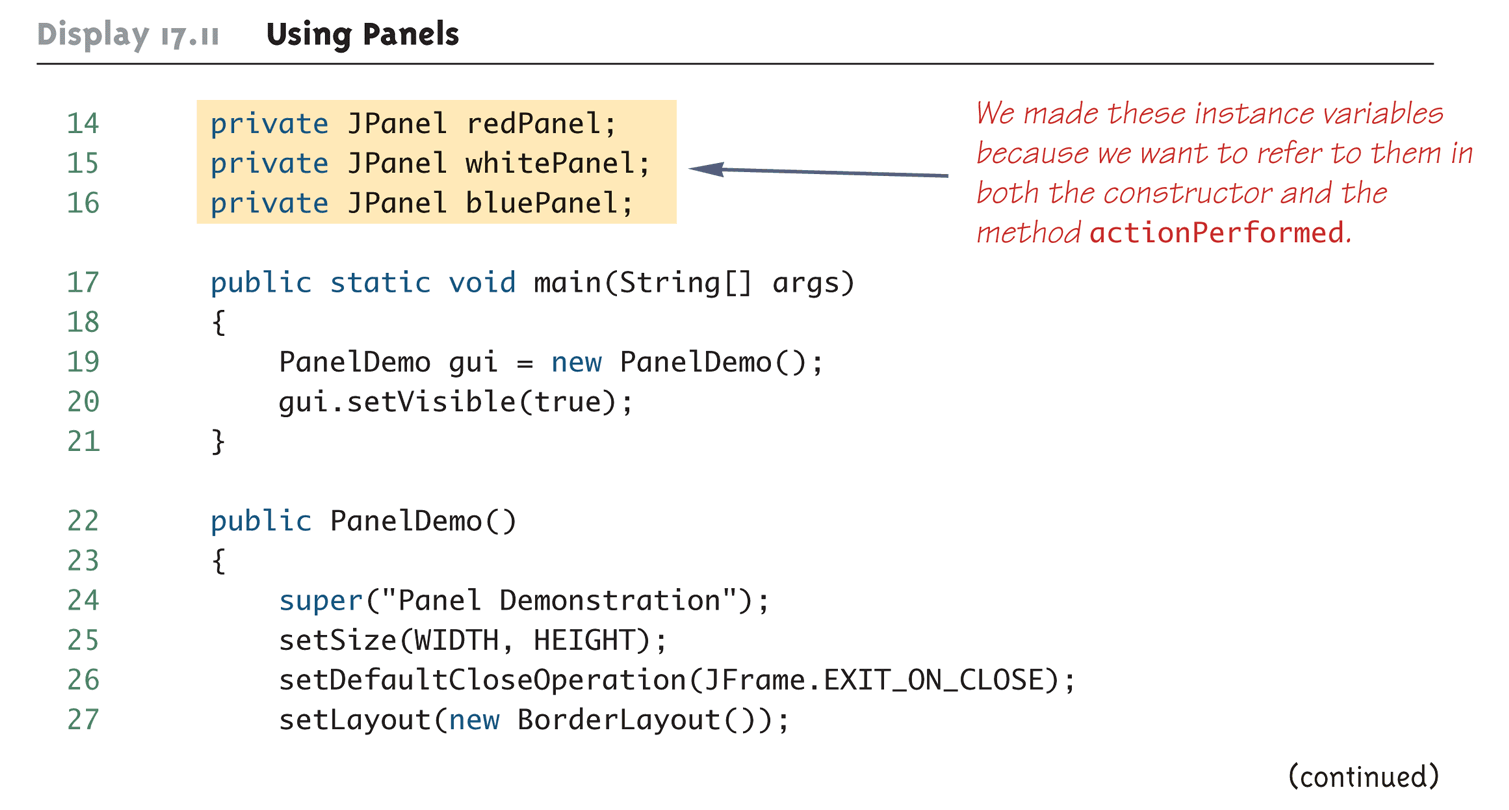 Copyright © 2016 Pearson Inc. All rights reserved.
17-59
Using Panels (Part 3 of 8)
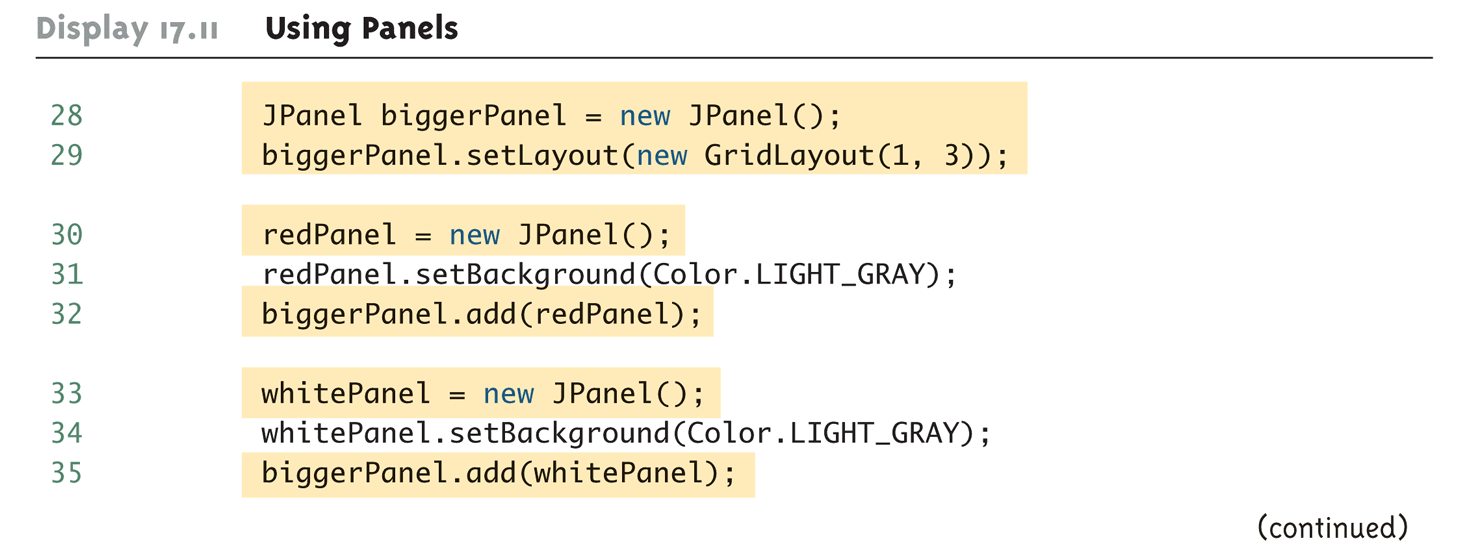 Copyright © 2016 Pearson Inc. All rights reserved.
17-60
Using Panels (Part 4 of 8)
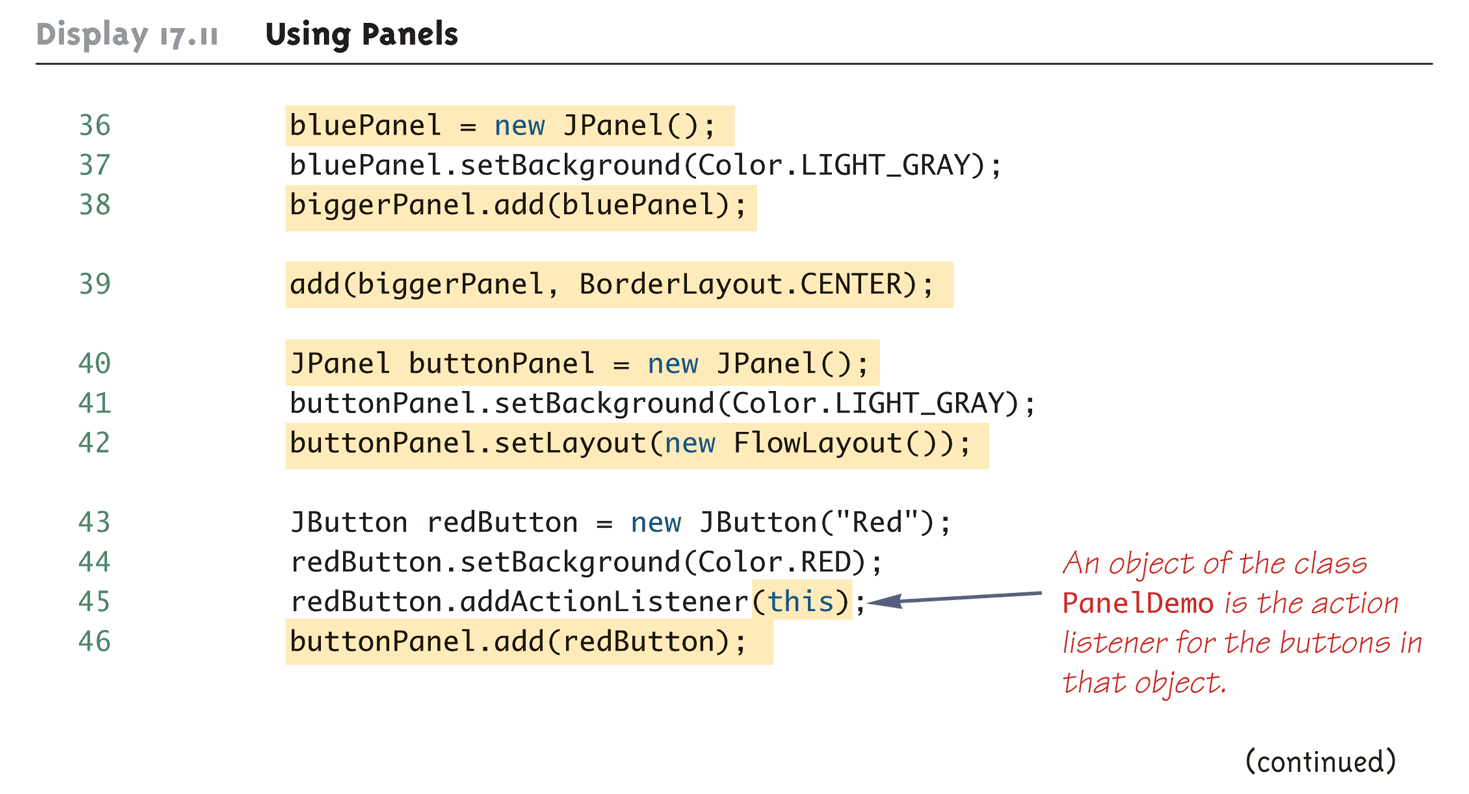 Copyright © 2016 Pearson Inc. All rights reserved.
17-61
Using Panels (Part 5 of 8)
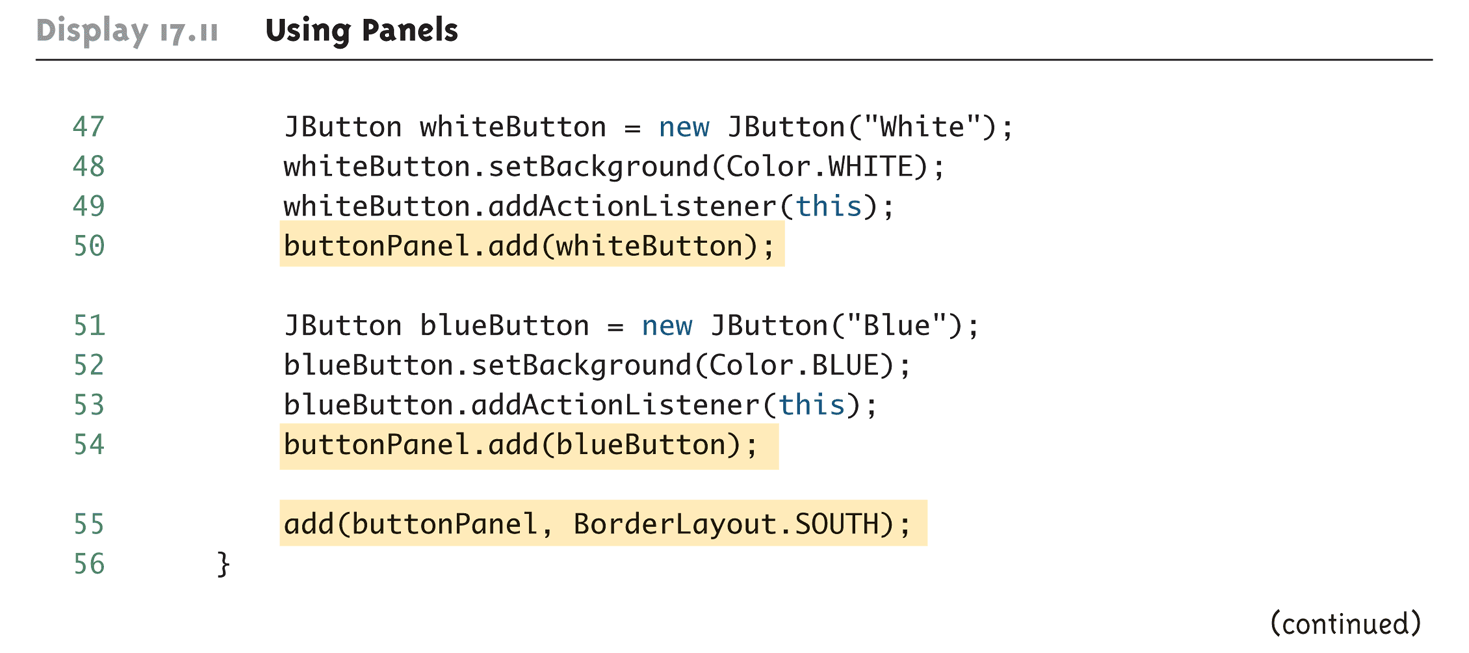 Copyright © 2016 Pearson Inc. All rights reserved.
17-62
Using Panels (Part 6 of 8)
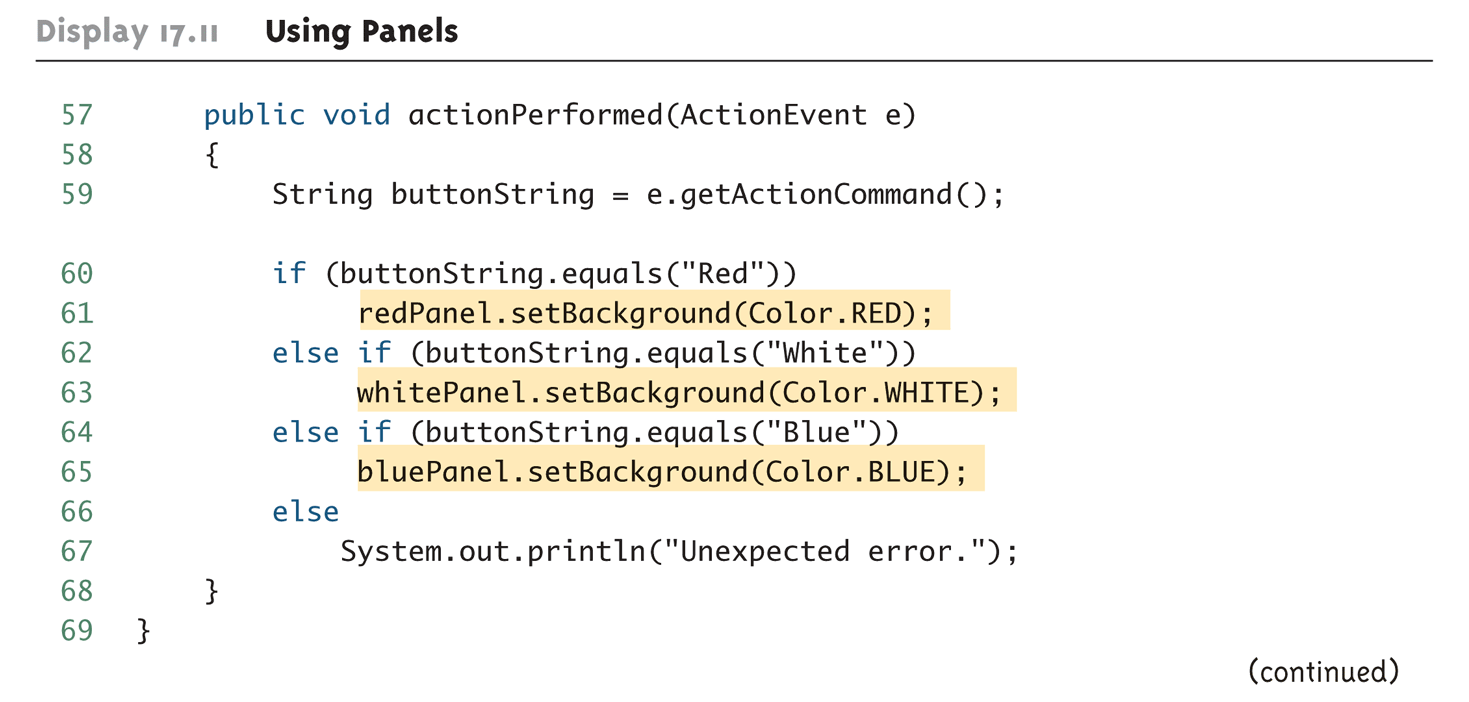 Copyright © 2016 Pearson Inc. All rights reserved.
17-63
Using Panels (Part 7 of 8)
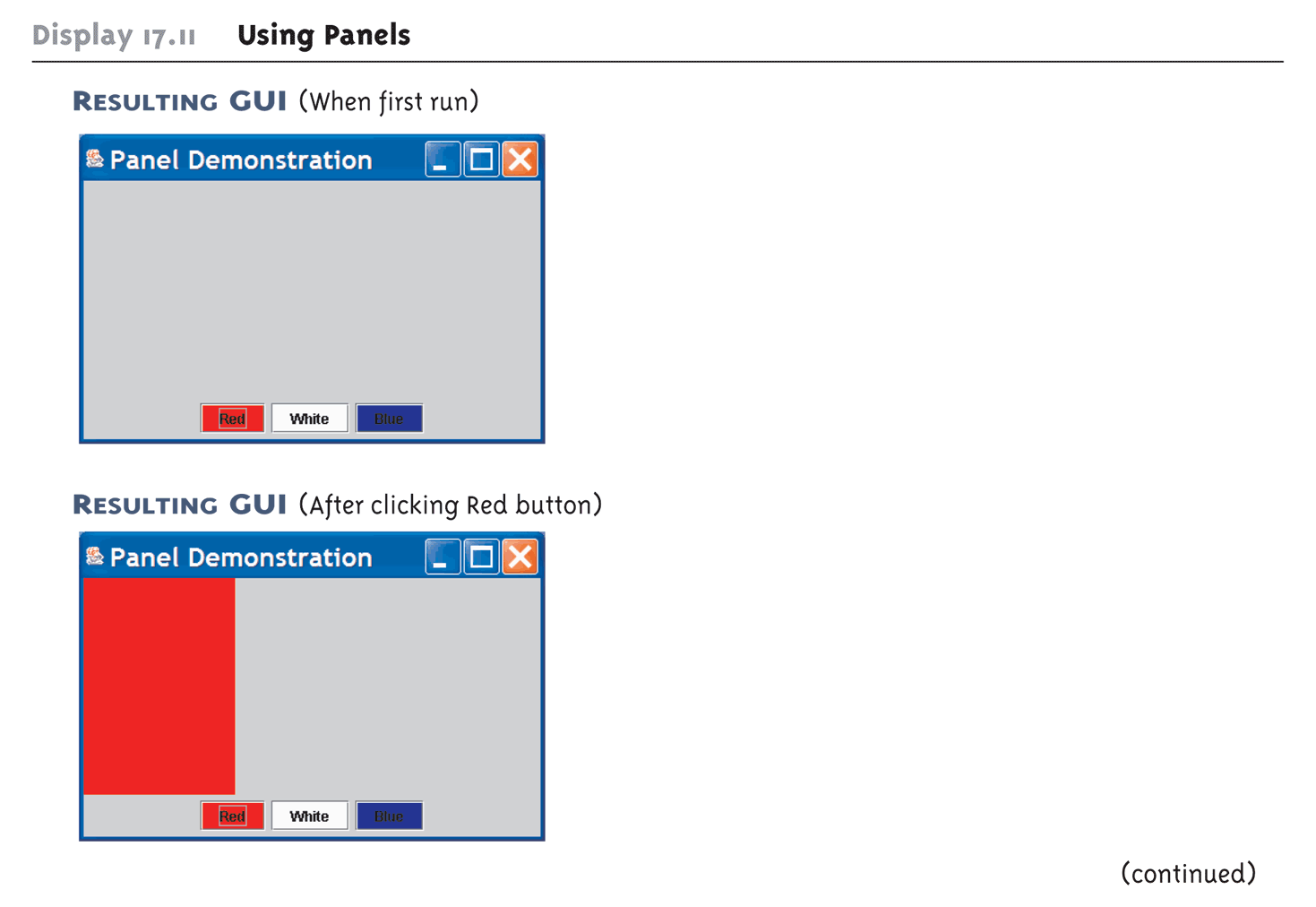 Copyright © 2016 Pearson Inc. All rights reserved.
17-64
Using Panels (Part 8 of 8)
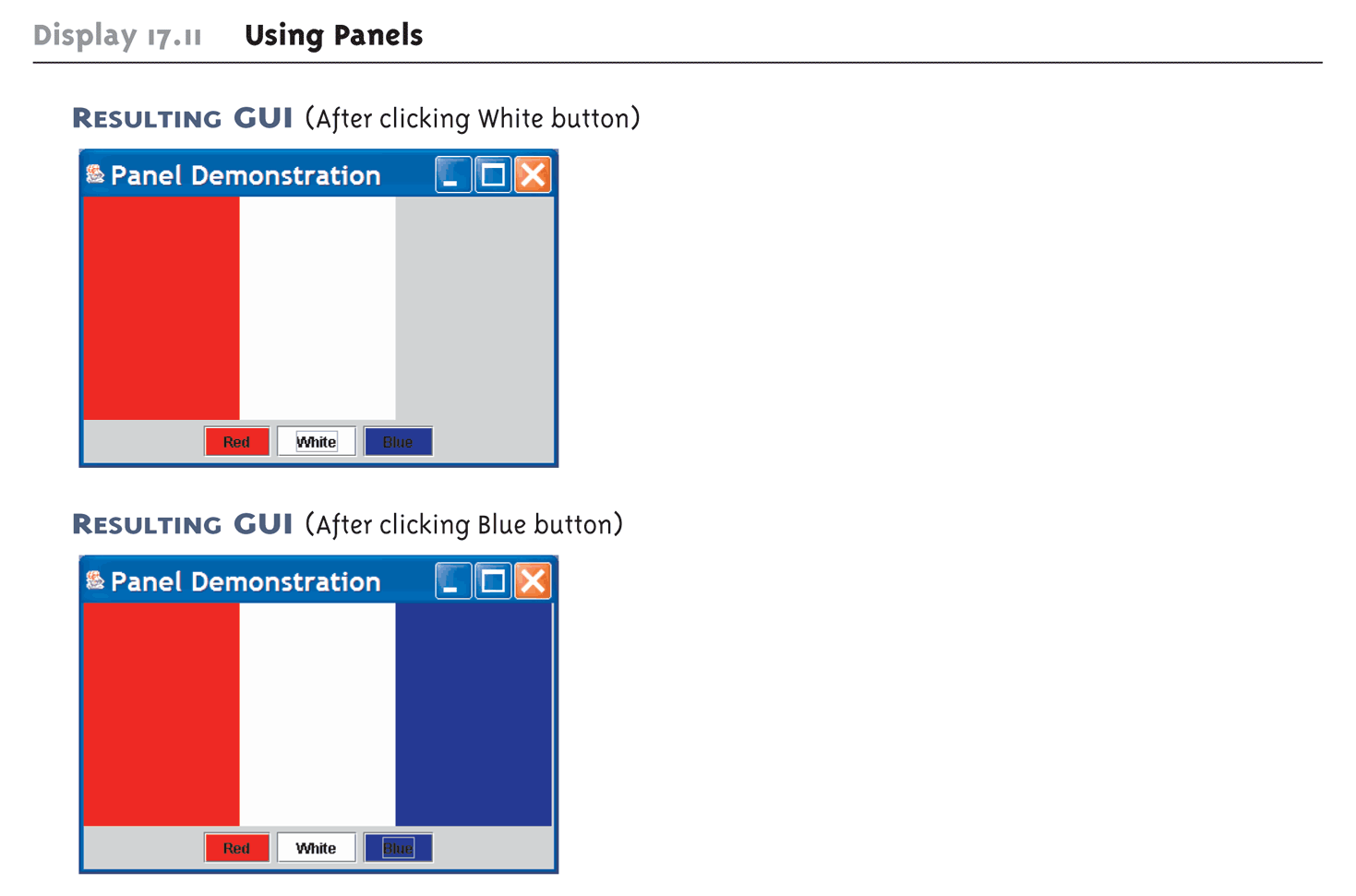 Copyright © 2016 Pearson Inc. All rights reserved.
17-65
The Container Class
Any class that is a descendent class of the class Container is considered to be a container class
The Container class is found in the java.awt package, not in the Swing library
Any object that belongs to a class derived from the Container class (or its descendents) can have components added to it
The classes JFrame and JPanel are descendent classes of the class Container
Therefore they and any of their descendents can serve as a container
Copyright © 2016 Pearson Inc. All rights reserved.
17-66
The JComponent Class
Any descendent class of the class JComponent is called a component class
Any JComponent object or component can be added to any container class object
Because it is derived from the class Container, a JComponent can also be added to another JComponent
Copyright © 2016 Pearson Inc. All rights reserved.
17-67
Objects in a Typical GUI
Almost every GUI built using Swing container classes will be made up of three kinds of objects:
The container itself, probably a panel or window-like object
The components added to the container such as labels, buttons, and panels
A layout manager to position the components inside the container
Copyright © 2016 Pearson Inc. All rights reserved.
17-68
Hierarchy of Swing and AWT Classes
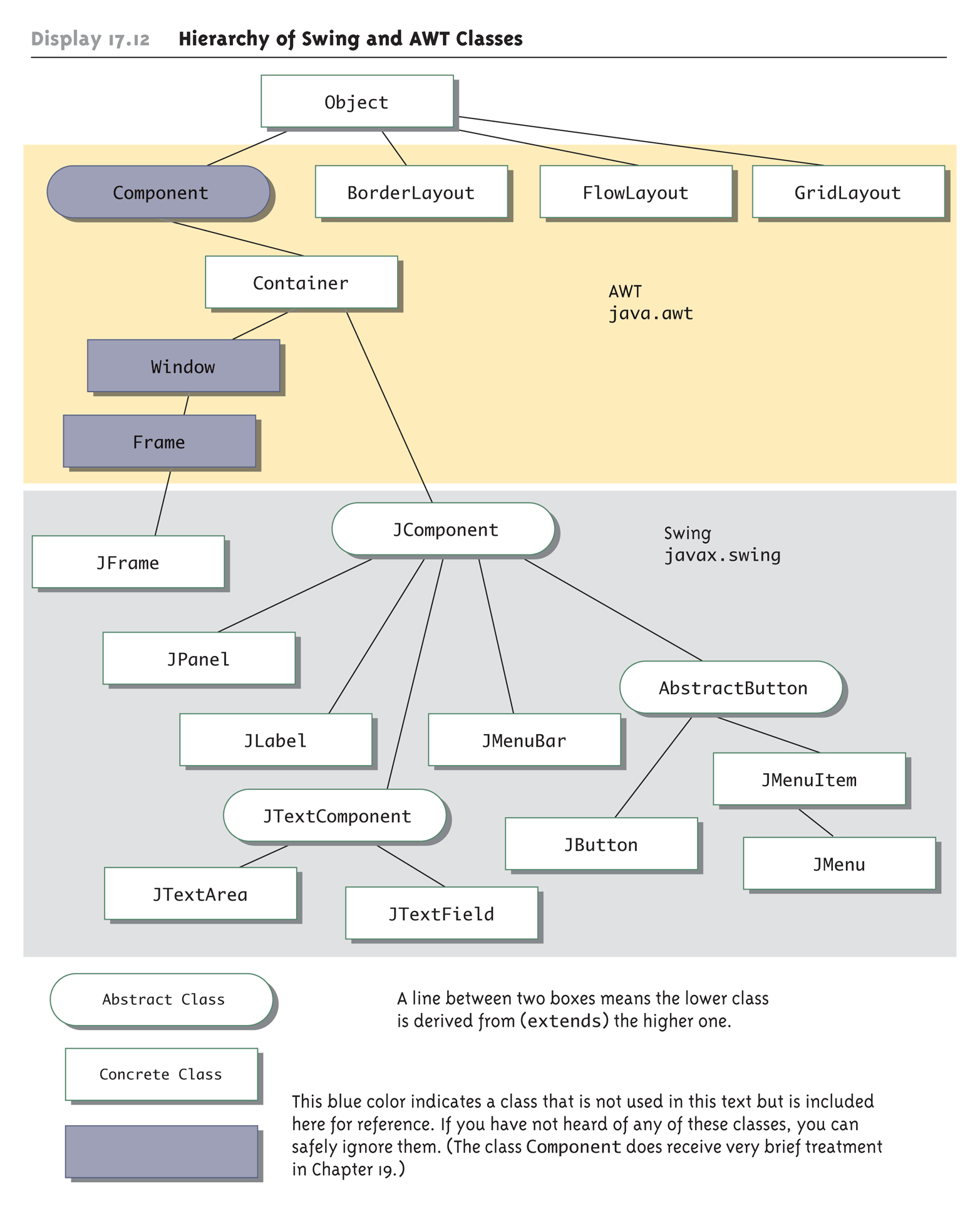 Copyright © 2016 Pearson Inc. All rights reserved.
17-69
Tip:  Code a GUI's Look and Actions Separately
The task of designing a Swing GUI can be divided into two main subtasks:
Designing and coding the appearance of the GUI on the screen
Designing and coding the actions performed in response to user actions
In particular, it is useful to implement the actionPerformed method as a stub, until the GUI looks the way it should
public void actionPerformed(ActionEvent e)
{}
This philosophy is at the heart of the technique used by the Model-View-Controller pattern
Copyright © 2016 Pearson Inc. All rights reserved.
17-70
The Model-View-Controller Pattern
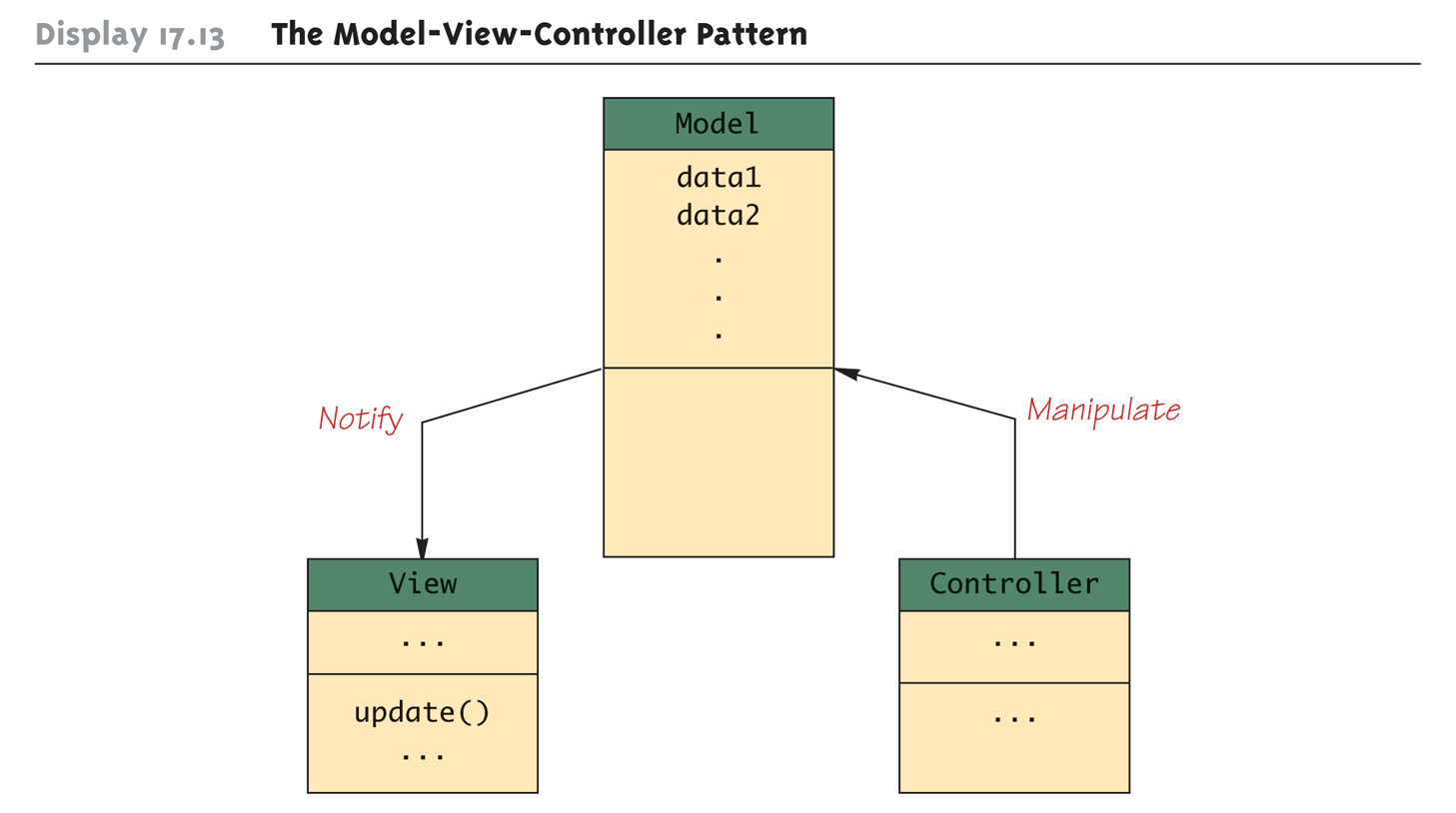 Copyright © 2016 Pearson Inc. All rights reserved.
17-71
Instructor’s note
Do not think of MVC in the way of display 17.13!
I talked about the display because it is in the text
Copyright © 2016 Pearson Inc. All rights reserved.
17-72
3 kinds of objects
Model: is an object that holds pertinent data
student numbers
home address
ie. objects that persists even when the app is turned off
Copyright © 2016 Pearson Inc. All rights reserved.
17-73
View: a graphic object that the user uses to interact with the app
a menu
a button
A view object is destroyed when the app is turned off
Copyright © 2016 Pearson Inc. All rights reserved.
17-74
Controller: an object that 
takes input from view objects
manipulate (create, delete, change) model object
produces output to the view objects
may create/destroy view objects
Copyright © 2016 Pearson Inc. All rights reserved.
17-75
Model
Objects
View Objects
Control
Objects
Key to remember
A View object has no knowledge of model objects and vice versa
A Controller object is like the brain of the system
it makes decisions about the system
Copyright © 2016 Pearson Inc. All rights reserved.
17-77
MVC pattern
Classify all objects into Model, View or Controller
Never put  “decision making” code in a View or Model objects
Copyright © 2016 Pearson Inc. All rights reserved.
17-78
Menu Bars, Menus, and Menu Items
A menu is an object of the class JMenu
A choice on a menu is called a menu item, and is an object of the class JMenuItem
A menu can contain any number of menu items
A menu item is identified by the string that labels it, and is displayed in the order to which it was added to the menu
The add method is used to add a menu item to a menu in the same way that a component is added to a container object
Copyright © 2016 Pearson Inc. All rights reserved.
17-79
Menu Bars, Menus, and Menu Items
The following creates a new menu, and then adds a menu item to it
JMenu diner = new 
        JMenu("Daily Specials");
JMenuItem lunch = new
        JMenuItem("Lunch Specials");
lunch.addActionListener(this);
diner.add(lunch);
Note that the this parameter has been registered as an action listener for the menu item
Copyright © 2016 Pearson Inc. All rights reserved.
17-80
Nested Menus
The class JMenu is a descendent of the JMenuItem class
Every JMenu can be a menu item in another menu
Therefore, menus can be nested
Menus can be added to other menus in the same way as menu items
Copyright © 2016 Pearson Inc. All rights reserved.
17-81
Menu Bars and JFrame
A menu bar is a container for menus, typically placed near the top of a windowing interface
The add method is used to add a menu to a menu bar in the same way that menu items are added to a menu
JMenuBar bar = new JMenuBar();
bar.add(diner);
The menu bar can be added to a JFrame in two different ways
Using the setJMenuBar method
setJMenuBar(bar);
Using the add method – which can be used to add a menu bar to a JFrame or any other container
Copyright © 2016 Pearson Inc. All rights reserved.
17-82
A GUI with a Menu (Part 1 of 8)
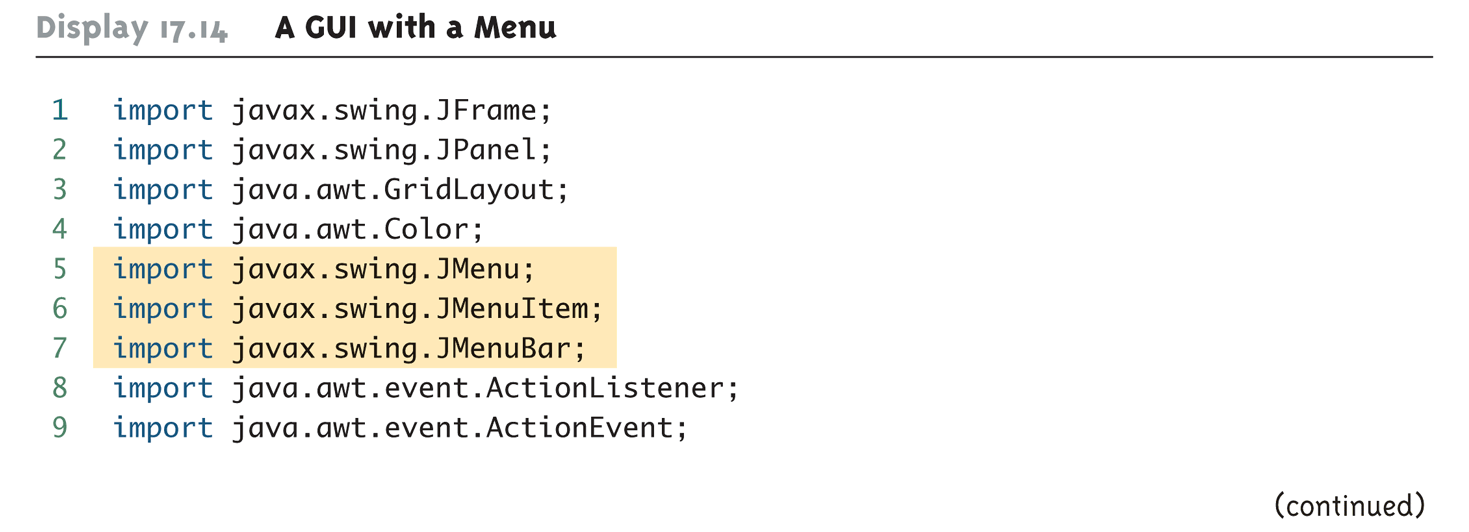 Copyright © 2016 Pearson Inc. All rights reserved.
17-83
A GUI with a Menu (Part 2 of 8)
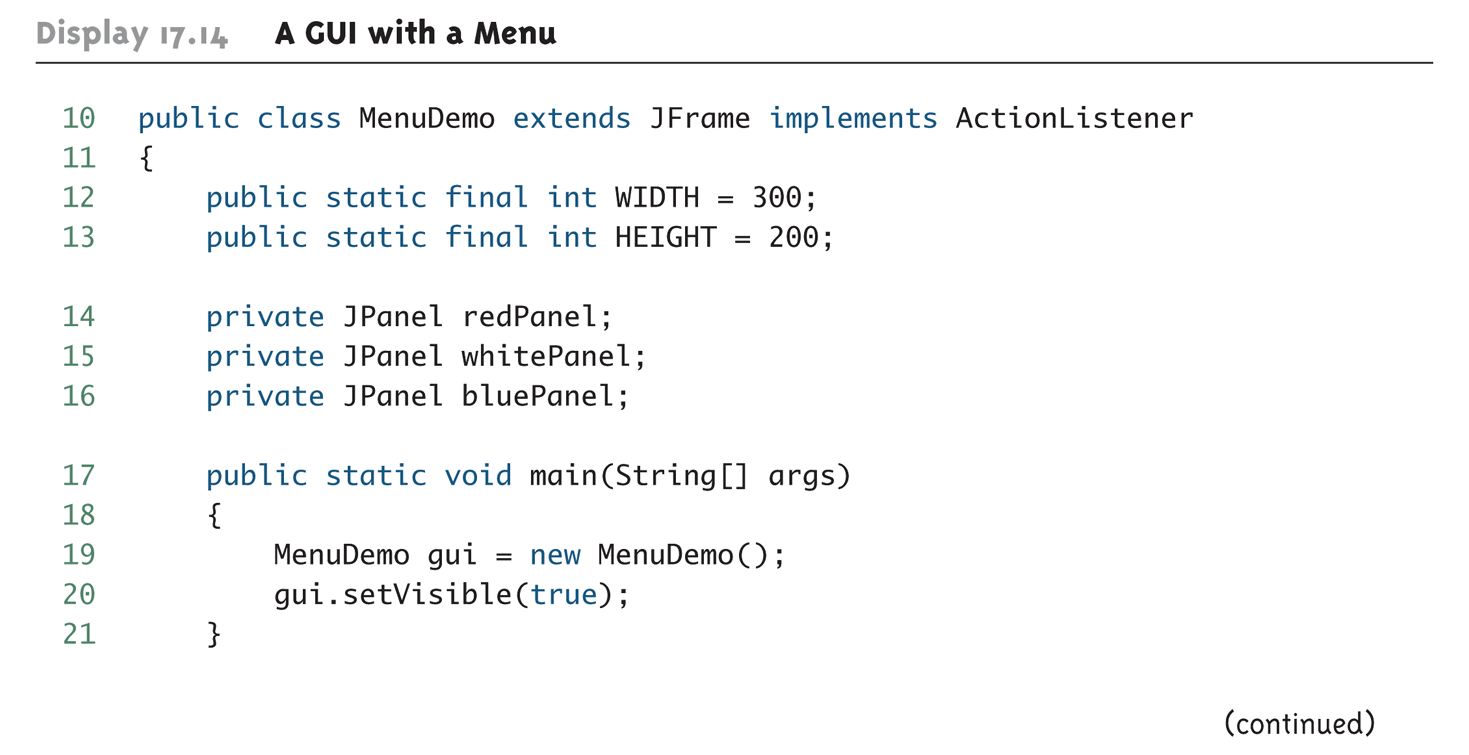 Copyright © 2016 Pearson Inc. All rights reserved.
17-84
A GUI with a Menu (Part 3 of 8)
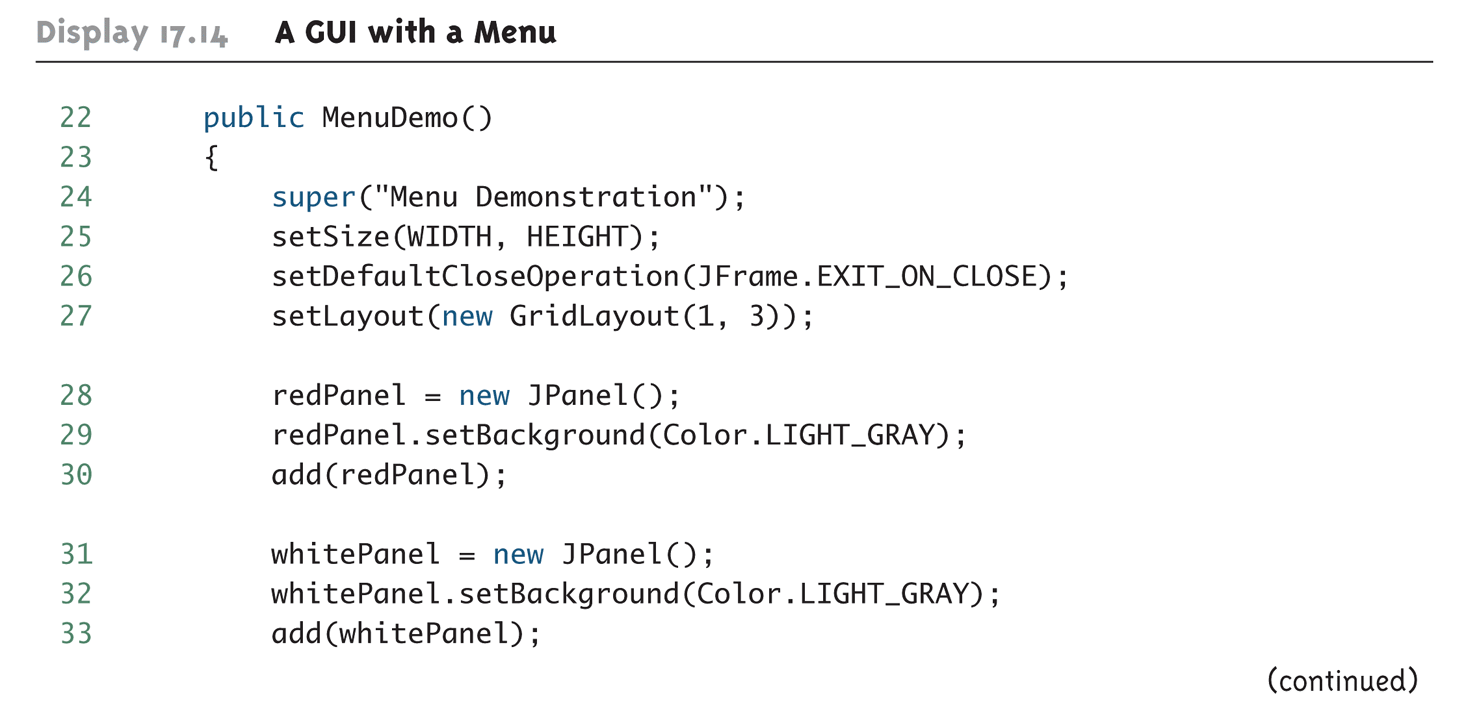 Copyright © 2016 Pearson Inc. All rights reserved.
17-85
A GUI with a Menu (Part 4 of 8)
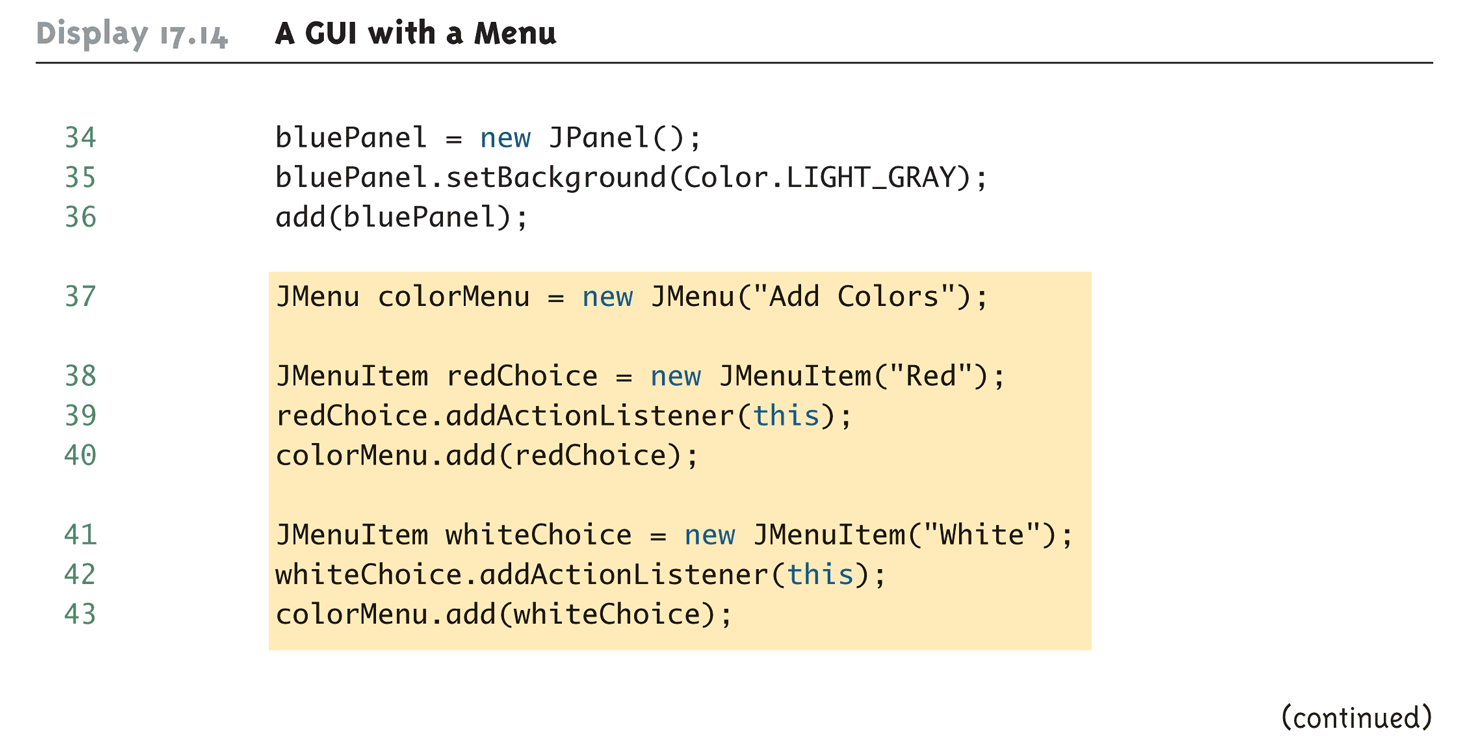 Copyright © 2016 Pearson Inc. All rights reserved.
17-86
A GUI with a Menu (Part 5 of 8)
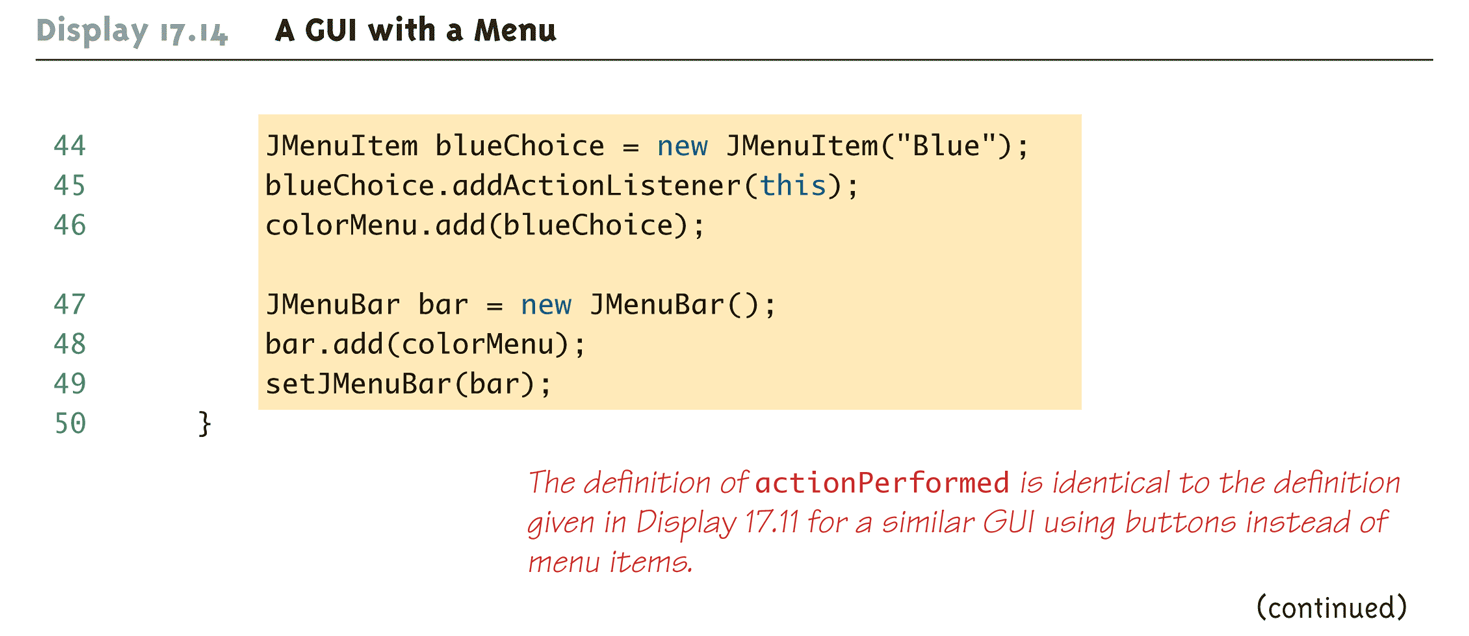 Copyright © 2016 Pearson Inc. All rights reserved.
17-87
A GUI with a Menu (Part 6 of 8)
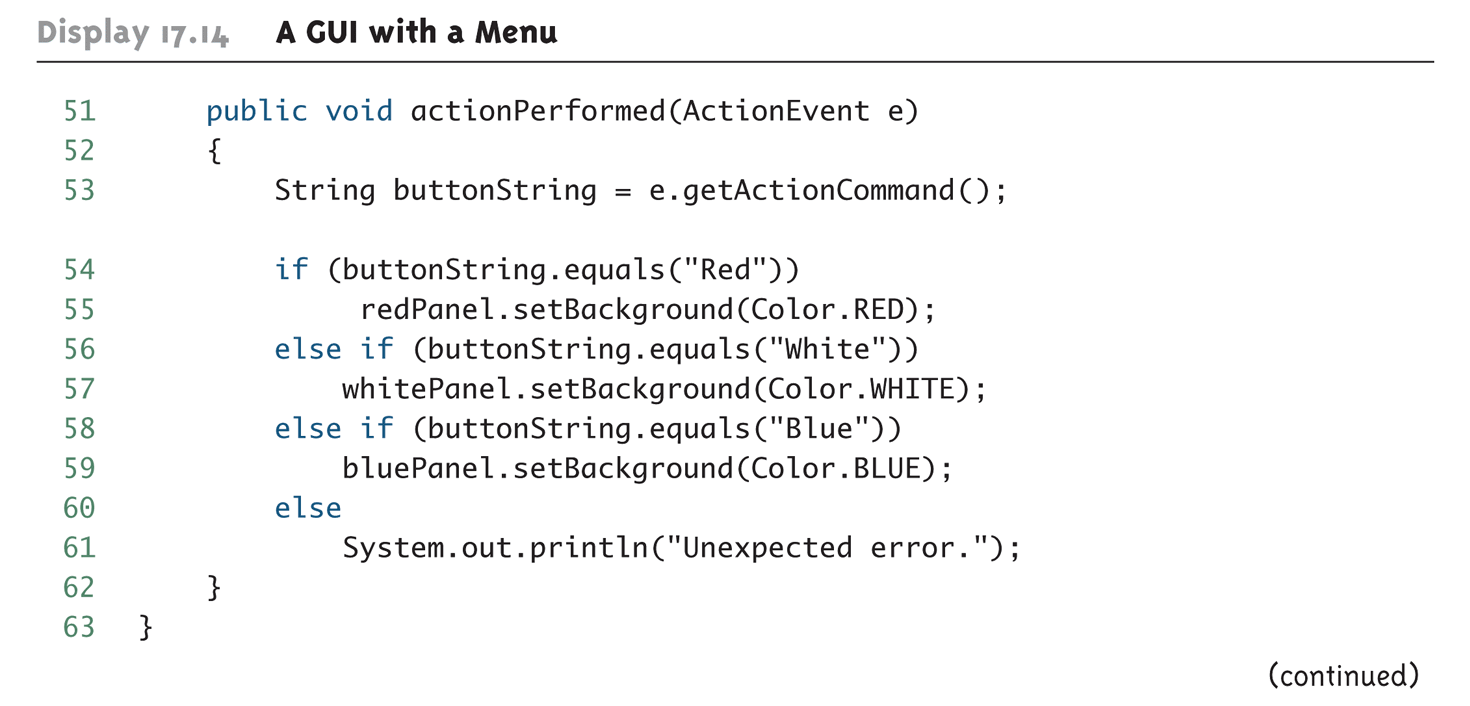 Copyright © 2016 Pearson Inc. All rights reserved.
17-88
A GUI with a Menu (Part 7 of 8)
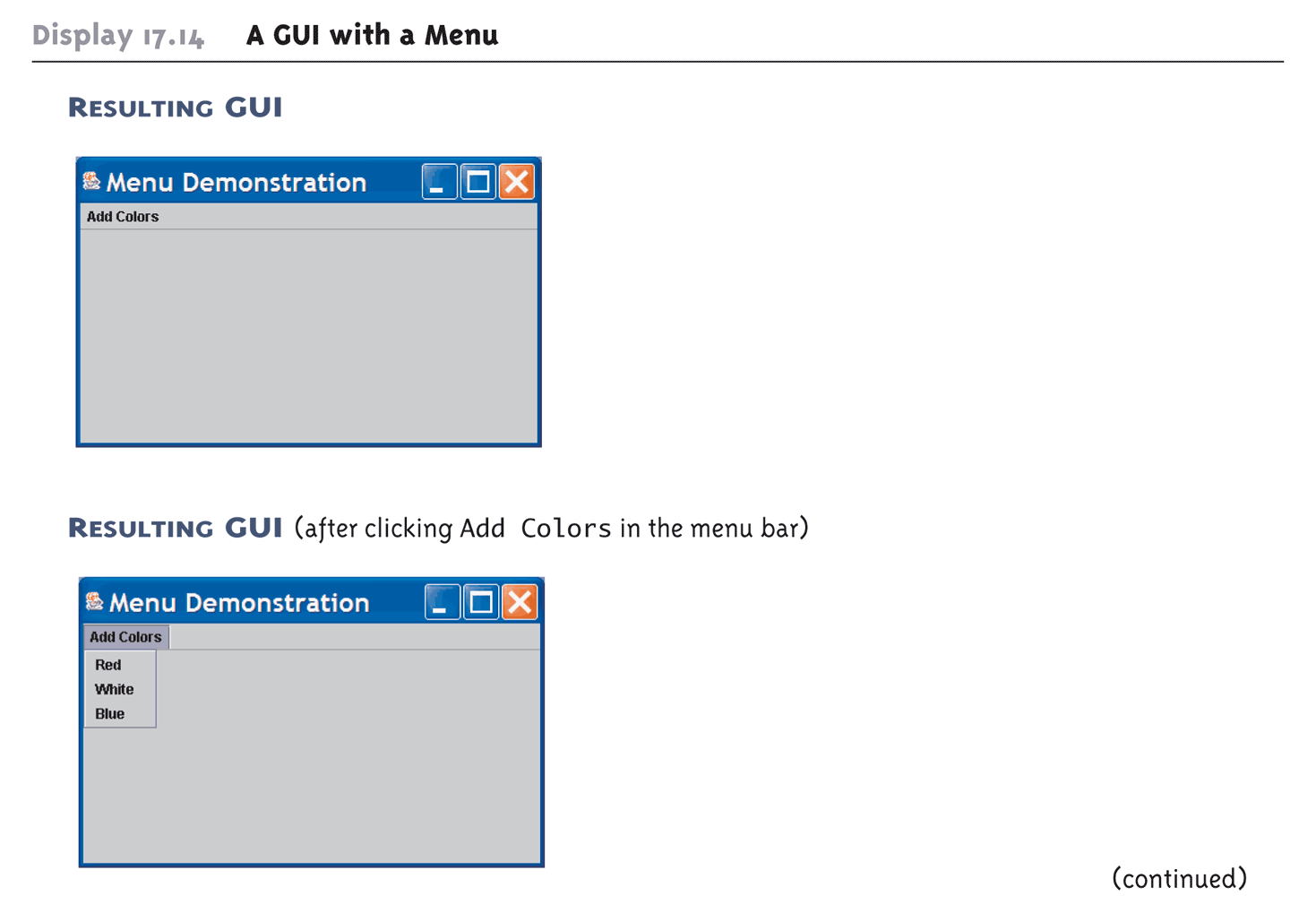 Copyright © 2016 Pearson Inc. All rights reserved.
17-89
A GUI with a Menu (Part 8 of 8)
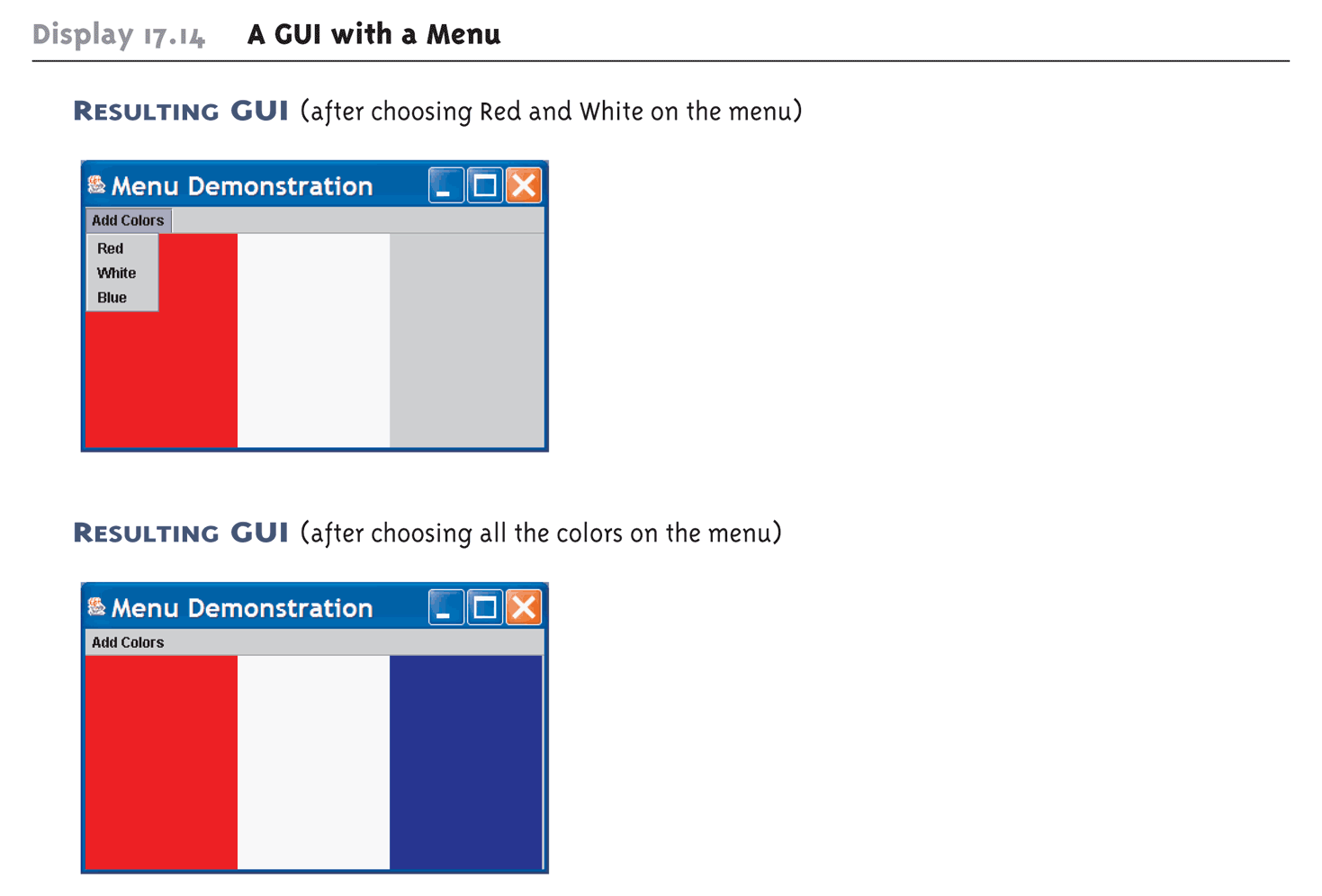 Copyright © 2016 Pearson Inc. All rights reserved.
17-90
The AbstractButton  and Dimension Classes
The classes JButton and JMenuItem are derived classes of the abstract class named AbstractButton
All of their basic properties and methods are inherited from the class AbstractButton
Objects of the Dimension class are used with buttons, menu items, and other objects to specify a size
The Dimension class is in the package java.awt
Dimension(int width, int height)
Note: width and height parameters are in pixels
Copyright © 2016 Pearson Inc. All rights reserved.
17-91
The setActionCommand Method
When a user clicks a button or menu item, an event is fired that normally goes to one or more action listeners
The action event becomes an argument to an actionPerformed method
This action event includes a String instance variable called the action command for the button or menu item
The default value for this string is the string written on the button or the menu item
This string can be retrieved with the getActionCommand method
e.getActionCommand()
Copyright © 2016 Pearson Inc. All rights reserved.
17-92
The setActionCommand Method
The setActionCommand method can be used to change the action command for a component
This is especially useful when two or more buttons or menu items have the same default action command strings
JButton nextButton = new JButton("Next");
nextButton.setActionCommand("Next Button");

JMenuItem choose = new JMenuItem("Next");
choose.setActionCommand("Next Menu Item");
Copyright © 2016 Pearson Inc. All rights reserved.
17-93
Some Methods in the Class AbstractButton (Part 1 of 3)
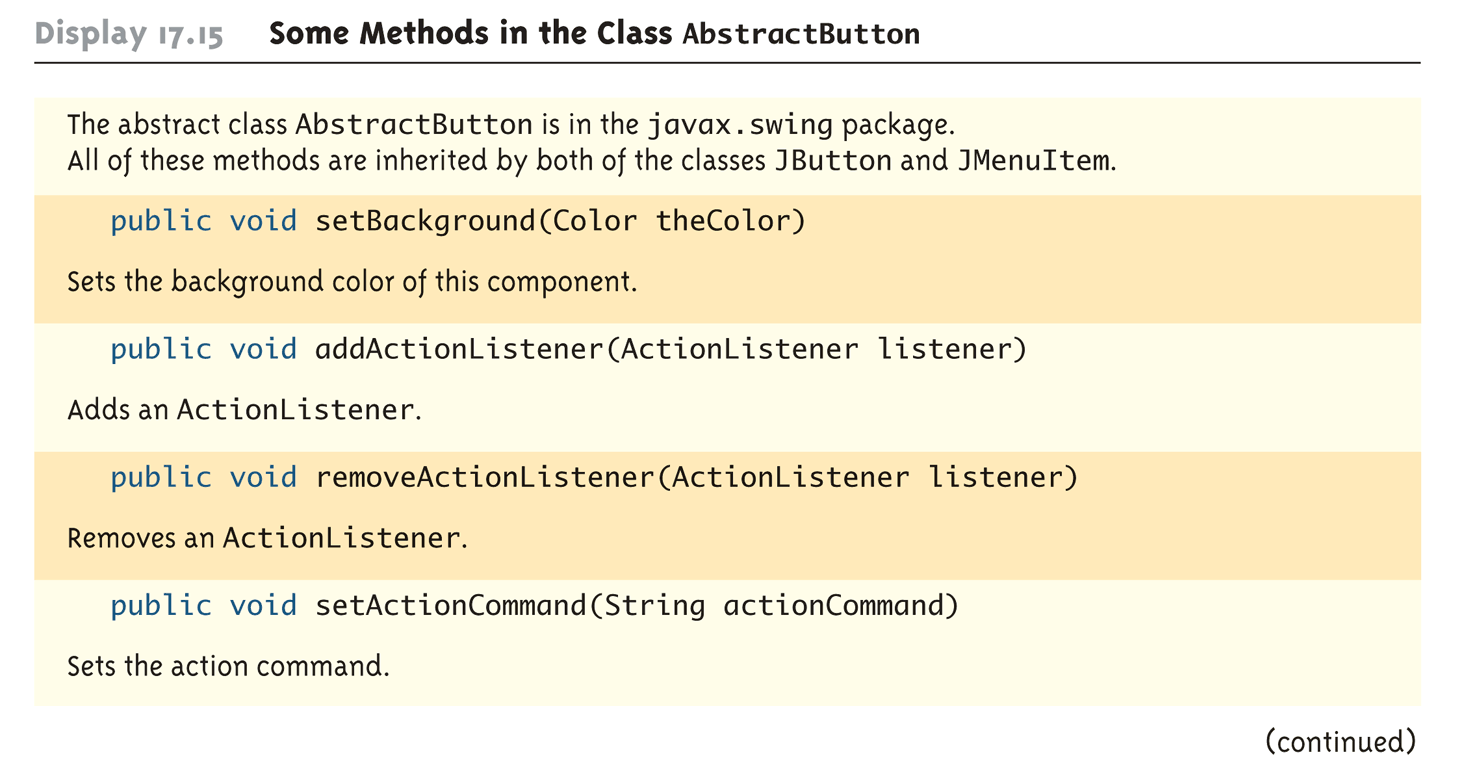 Copyright © 2016 Pearson Inc. All rights reserved.
17-94
Some Methods in the Class AbstractButton (Part 2 of 3)
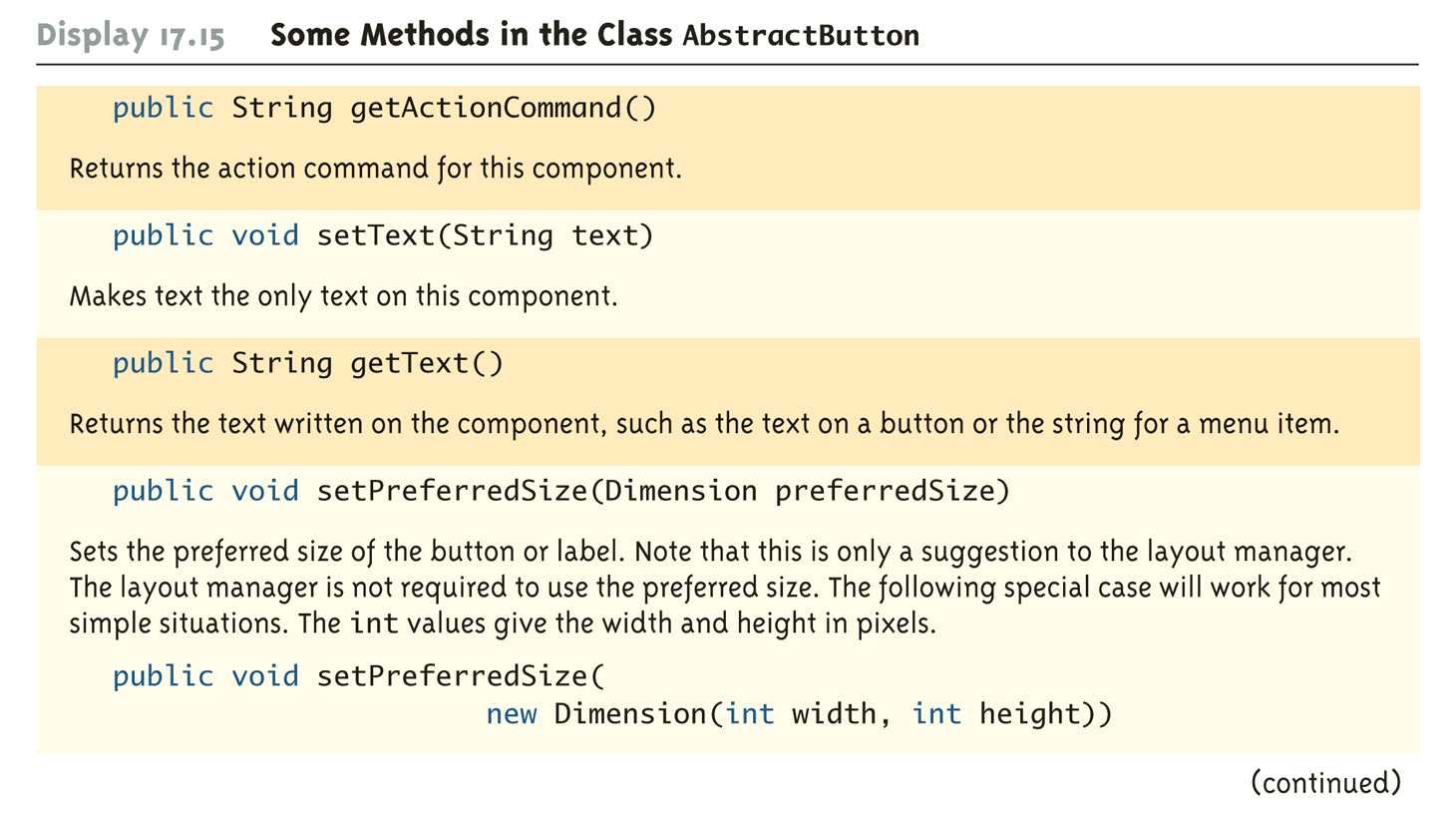 Copyright © 2016 Pearson Inc. All rights reserved.
17-95
Some Methods in the Class AbstractButton (Part 3 of 3)
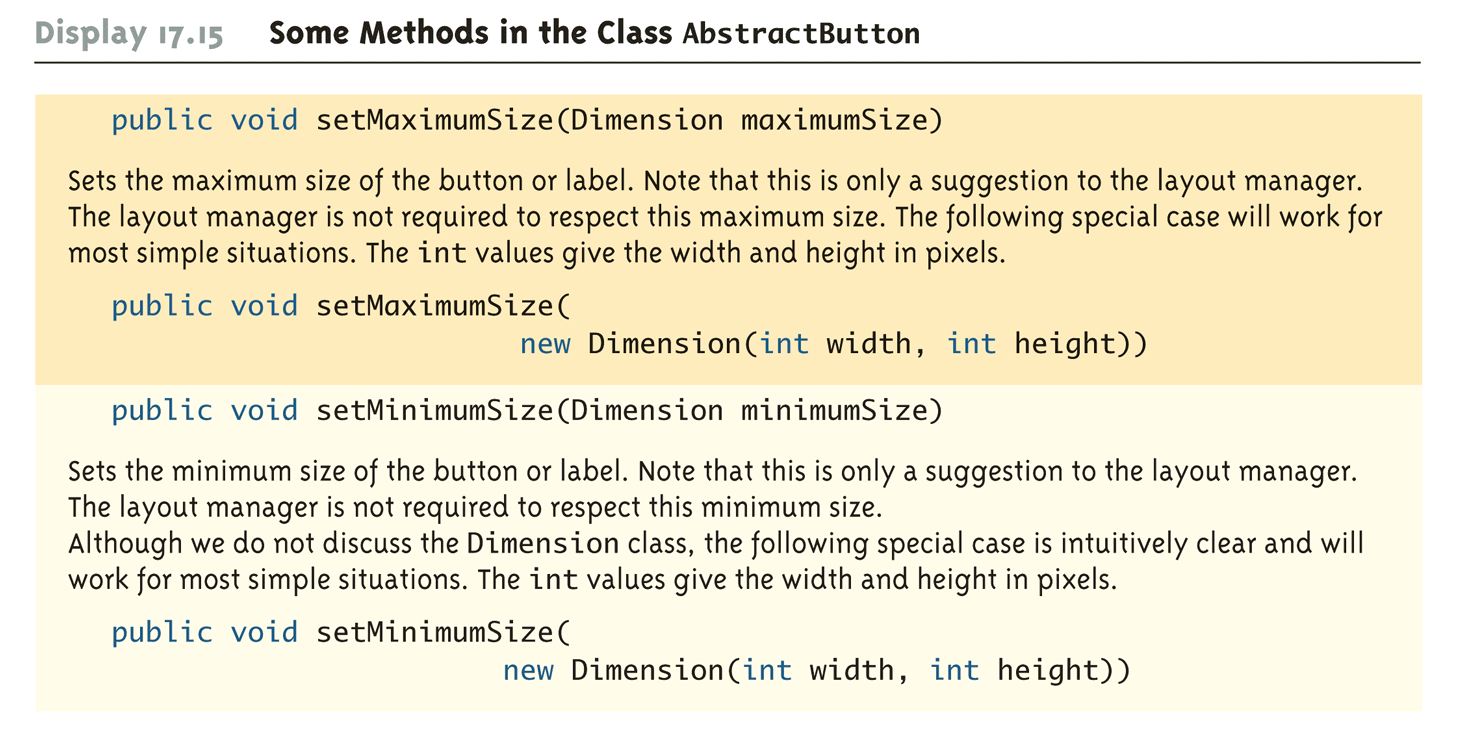 Copyright © 2016 Pearson Inc. All rights reserved.
17-96
Listeners as Inner Classes
Often, instead of having one action listener object deal with all the action events in a GUI, a separate ActionListener class is created for each button or menu item
Each button or menu item has its own unique action listener
There is then no need for a multiway if-else statement
When this approach is used, each class is usually made a private inner class
Copyright © 2016 Pearson Inc. All rights reserved.
17-97
Listeners as Inner Classes (Part 1 of 6)
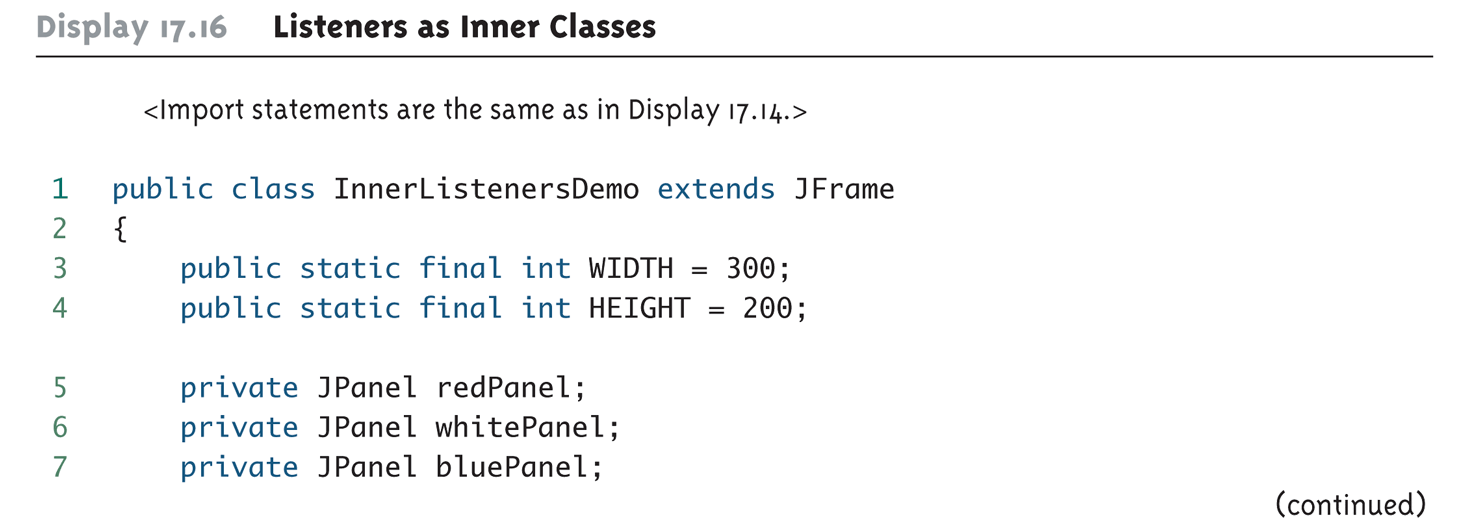 Copyright © 2016 Pearson Inc. All rights reserved.
17-98
Listeners as Inner Classes (Part 2 of 6)
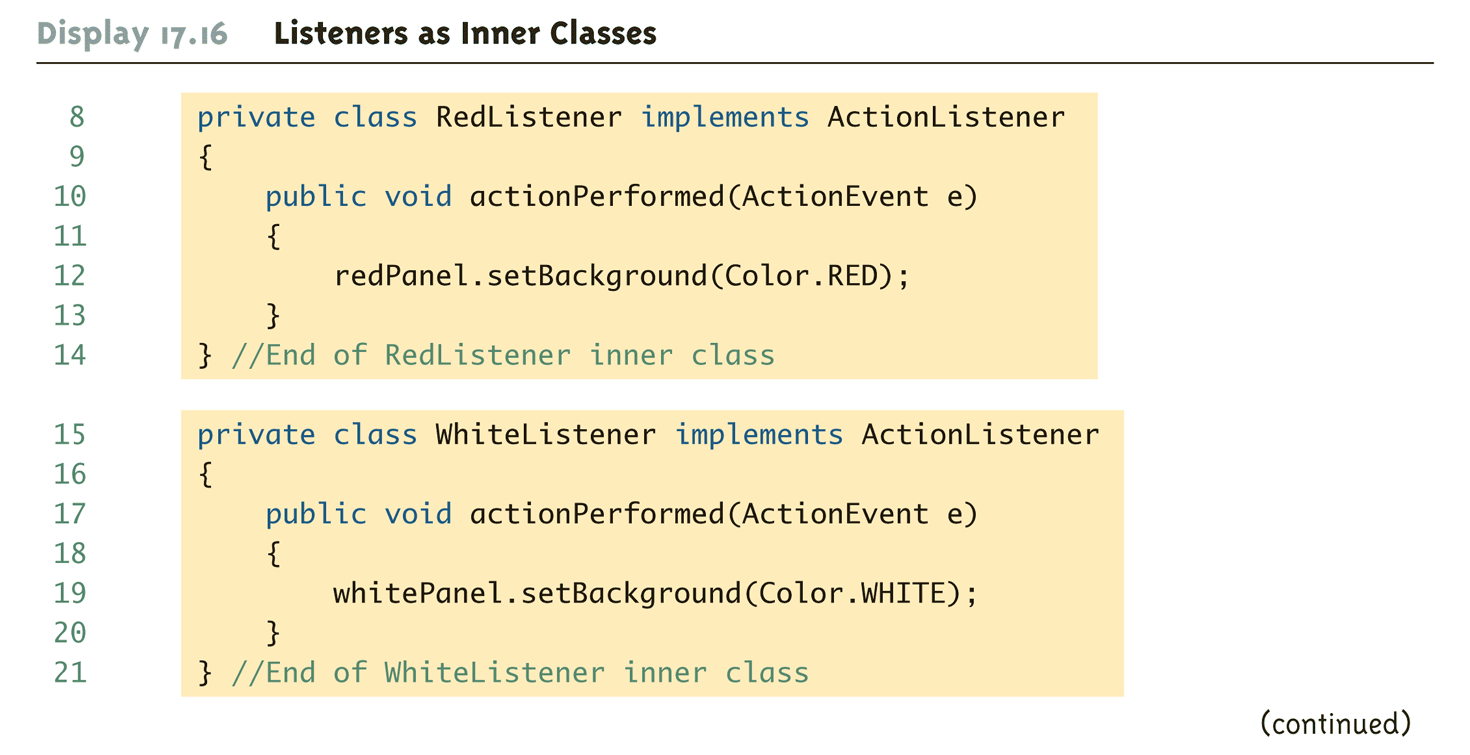 Copyright © 2016 Pearson Inc. All rights reserved.
17-99
Listeners as Inner Classes (Part 3 of 6)
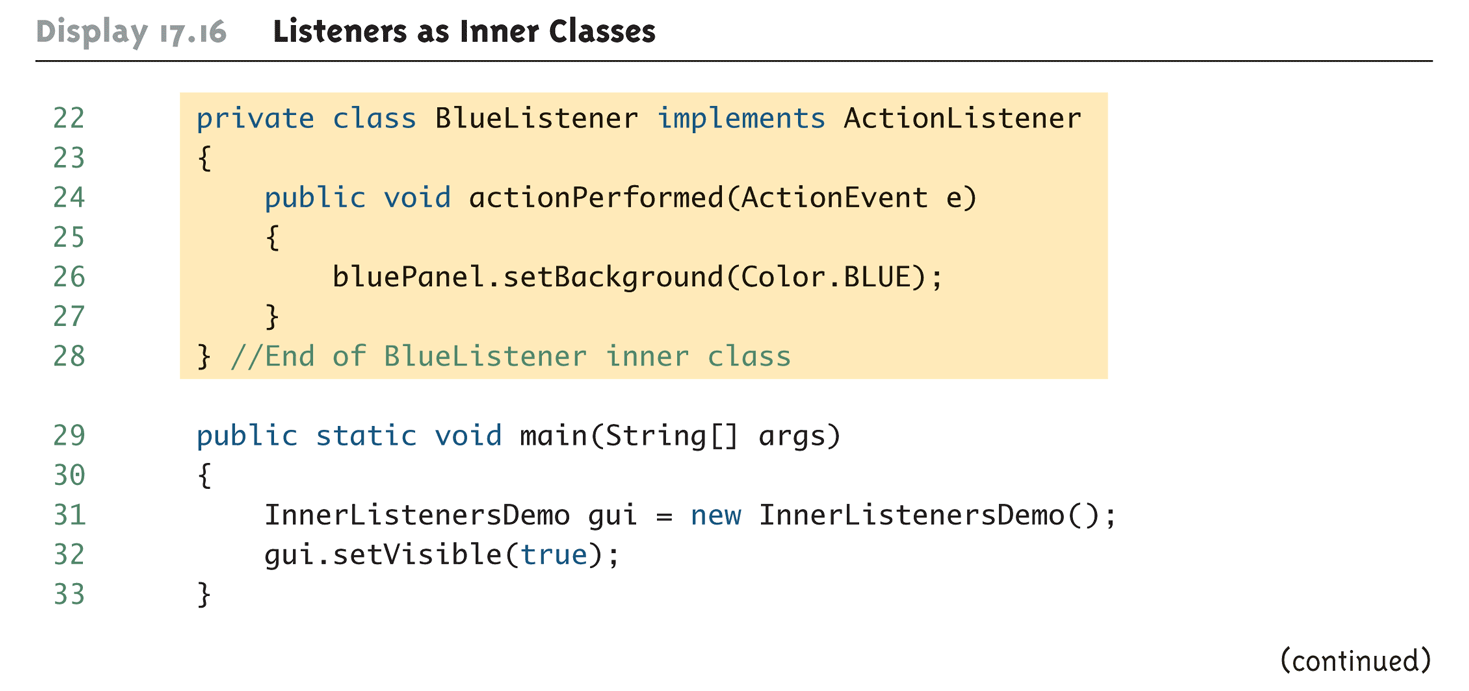 Copyright © 2016 Pearson Inc. All rights reserved.
17-100
Listeners as Inner Classes (Part 4 of 6)
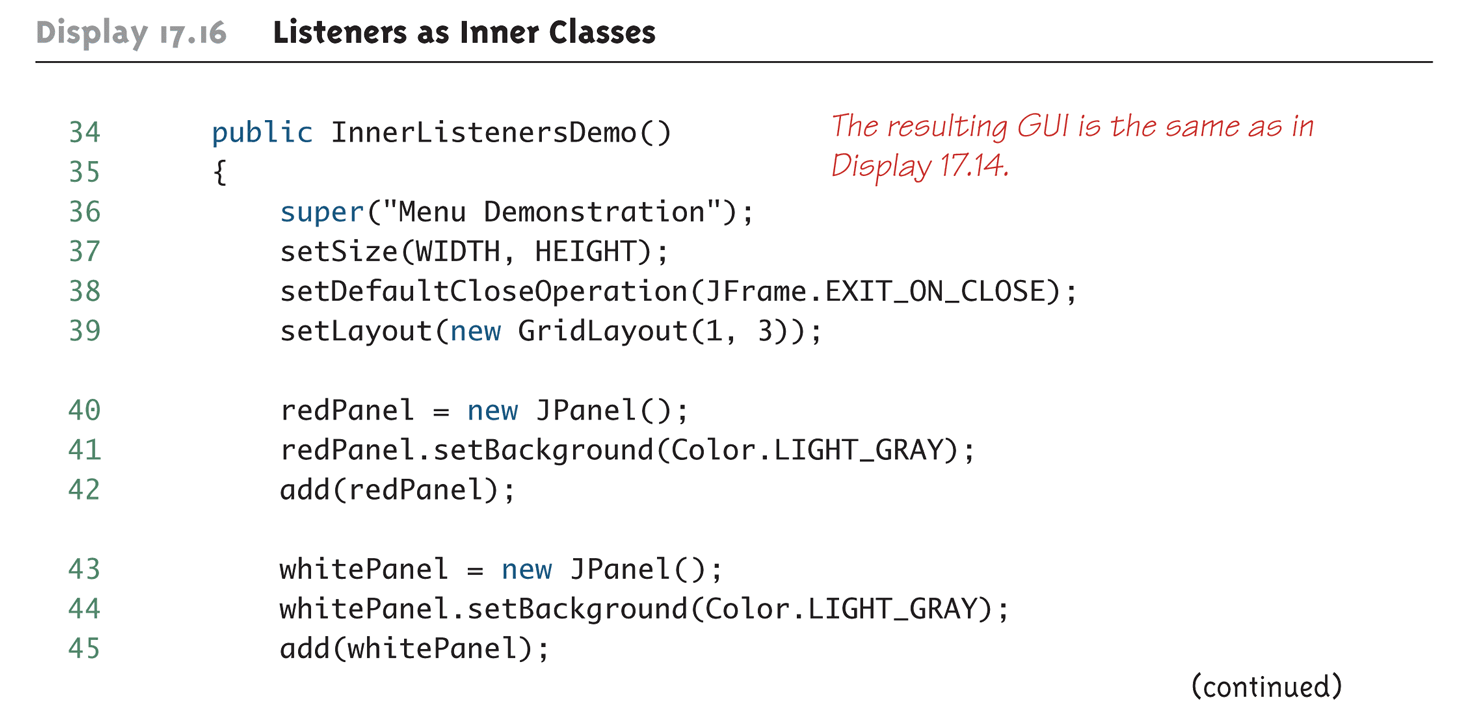 Copyright © 2016 Pearson Inc. All rights reserved.
17-101
Listeners as Inner Classes (Part 5 of 6)
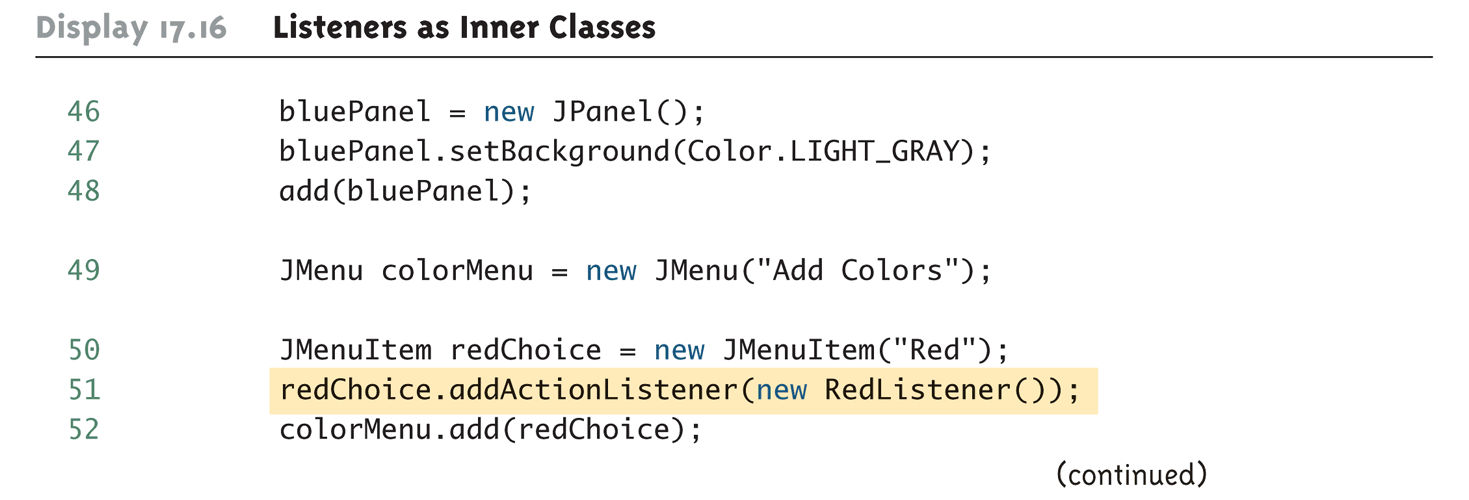 Copyright © 2016 Pearson Inc. All rights reserved.
17-102
Listeners as Inner Classes (Part 6 of 6)
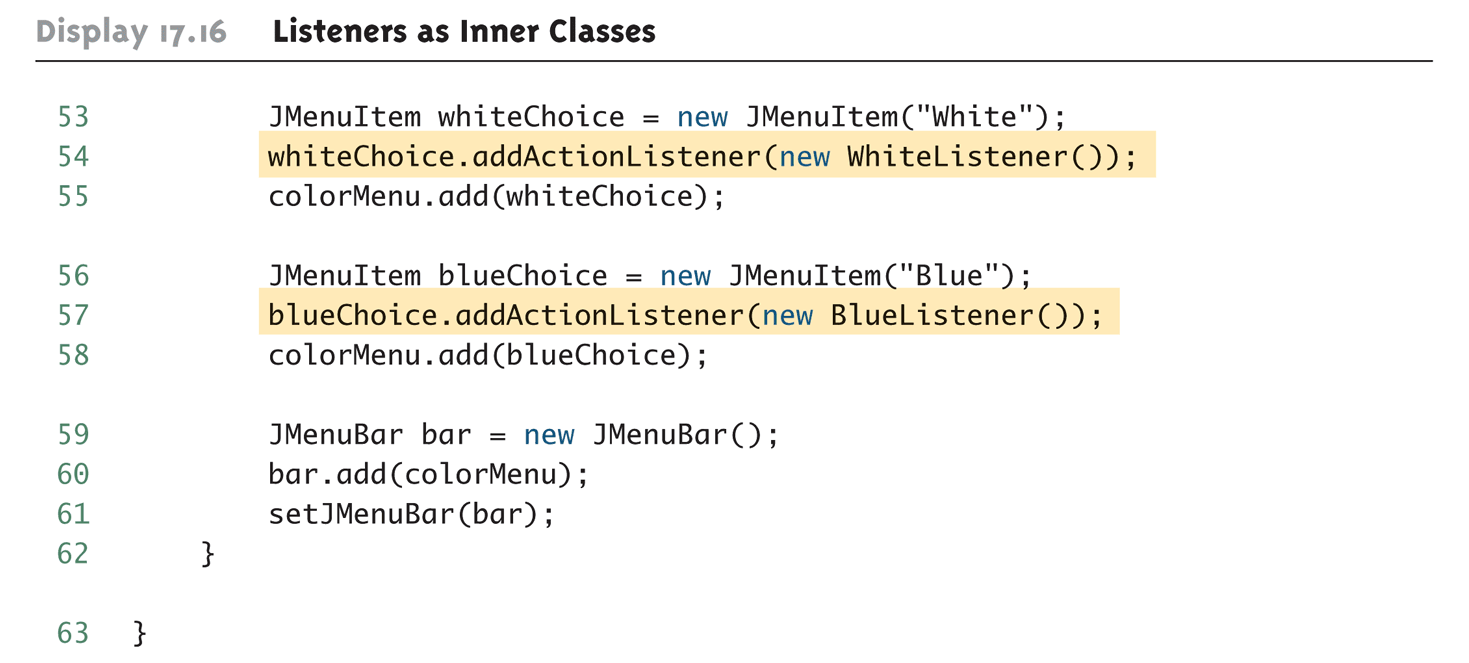 Copyright © 2016 Pearson Inc. All rights reserved.
17-103
Text Fields
A text field is an object of the class JTextField
It is displayed as a field that allows the user to enter a single line of text
private JTextField name;
. . .
name = new JTextField(NUMBER_OF_CHAR);
In the text field above, at least  NUMBER_OF_CHAR characters can be visible
Copyright © 2016 Pearson Inc. All rights reserved.
17-104
Text Fields
There is also a constructor with one additional String parameter for displaying an initial String in the text field
JTextField name = new JTextField(
                "Enter name here.", 30);
A Swing GUI can read the text in a text field using the getText method
String inputString = name.getText();
The method setText can be used to display a new text string in a text field
name.setText("This is some output");
Copyright © 2016 Pearson Inc. All rights reserved.
17-105
A Text Field (Part 1 of 7)
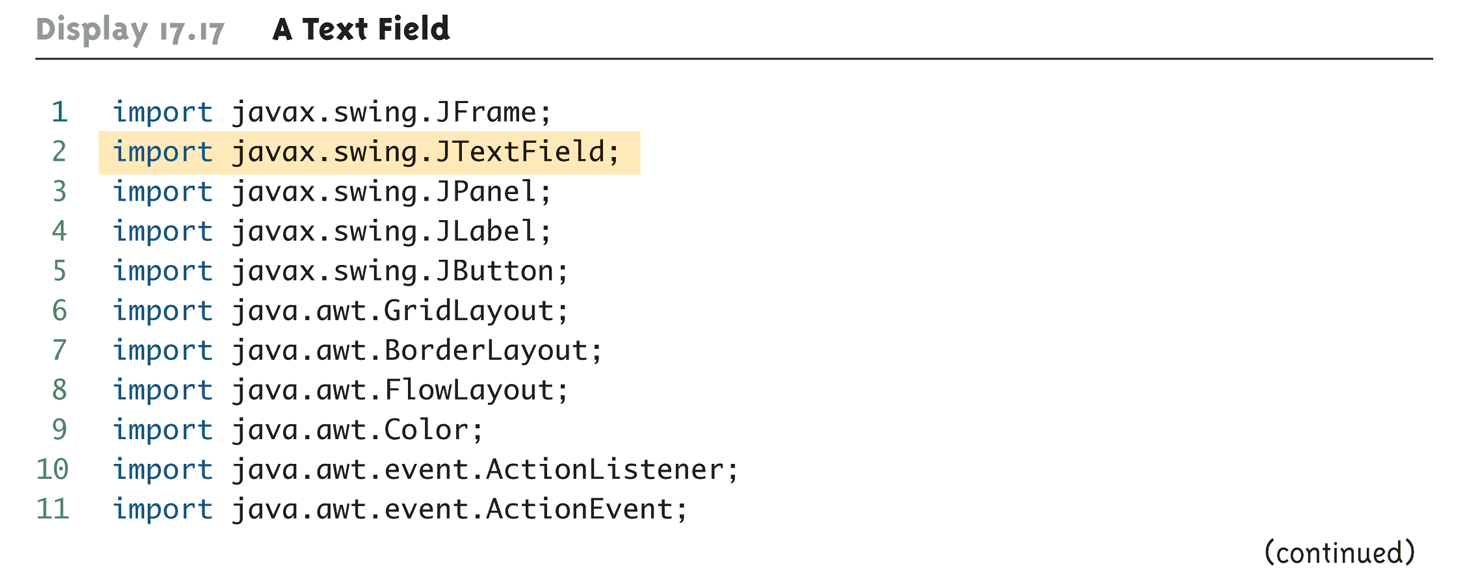 Copyright © 2016 Pearson Inc. All rights reserved.
17-106
A Text Field (Part 2 of 7)
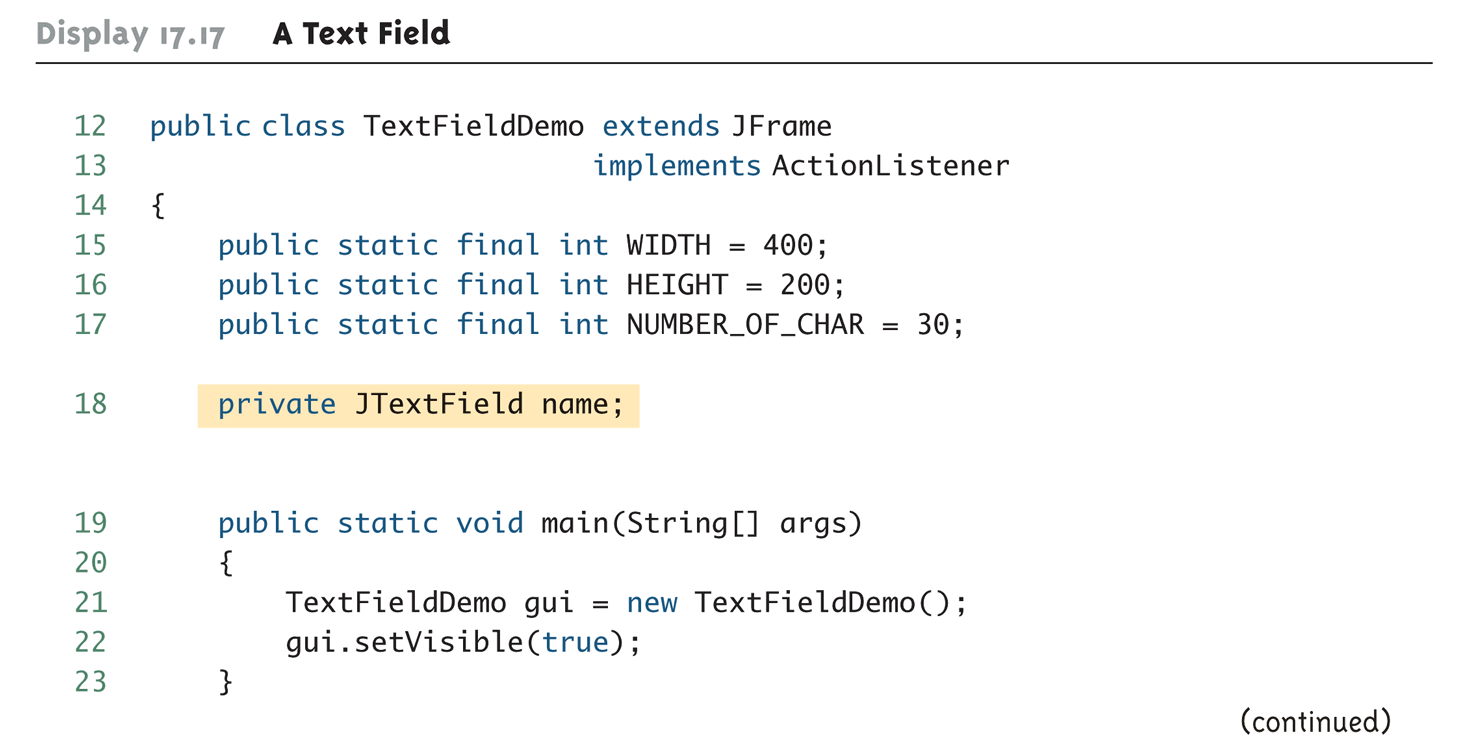 Copyright © 2016 Pearson Inc. All rights reserved.
17-107
A Text Field (Part 3 of 7)
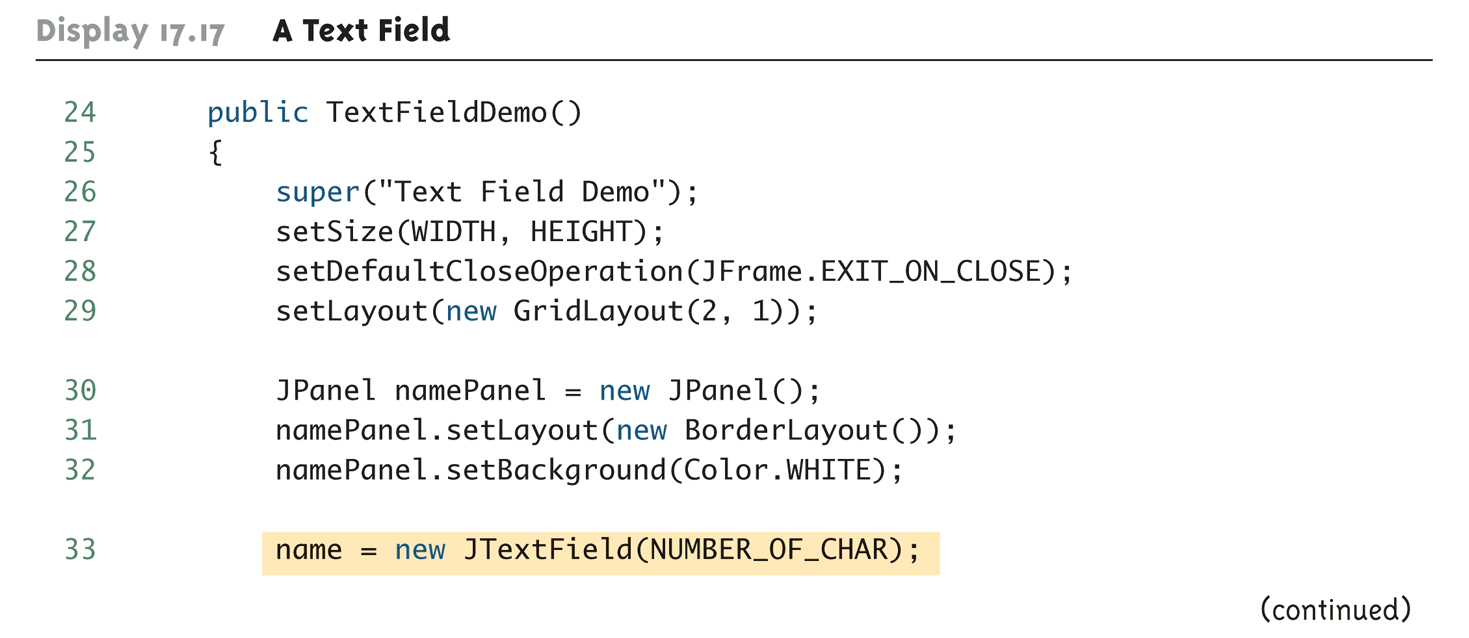 Copyright © 2016 Pearson Inc. All rights reserved.
17-108
A Text Field (Part 4 of 7)
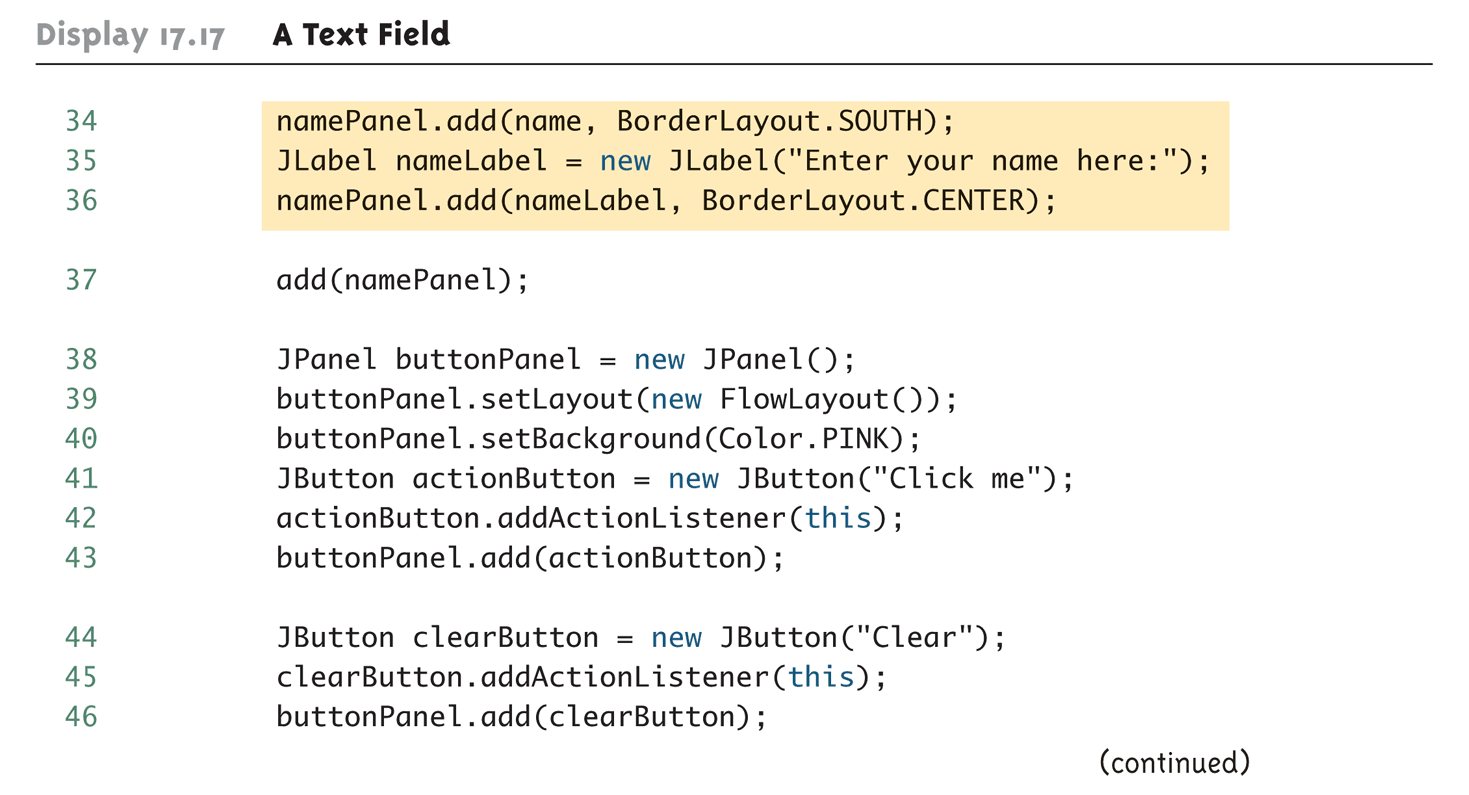 Copyright © 2016 Pearson Inc. All rights reserved.
17-109
A Text Field (Part 5 of 7)
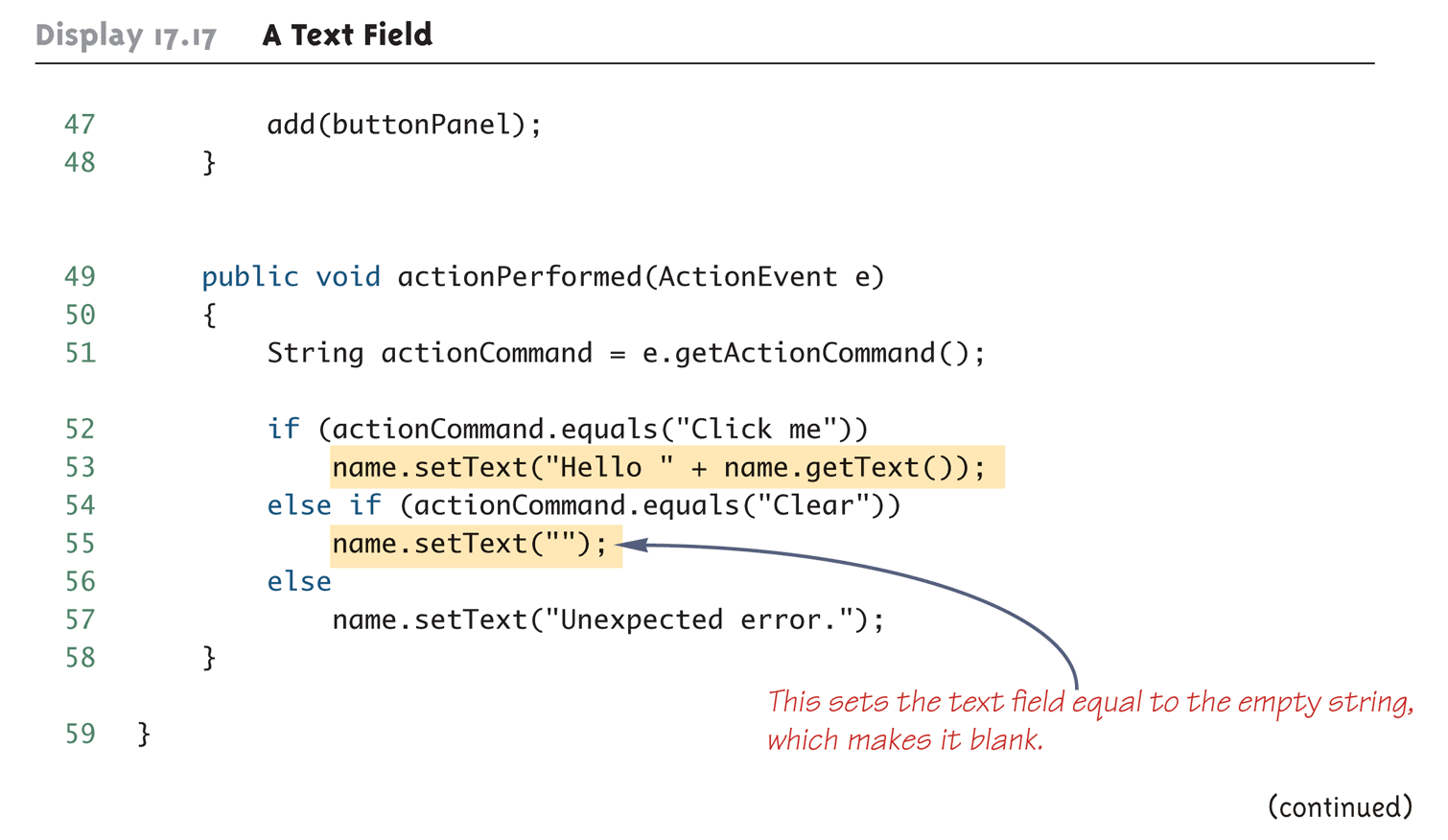 Copyright © 2016 Pearson Inc. All rights reserved.
17-110
A Text Field (Part 6 of 7)
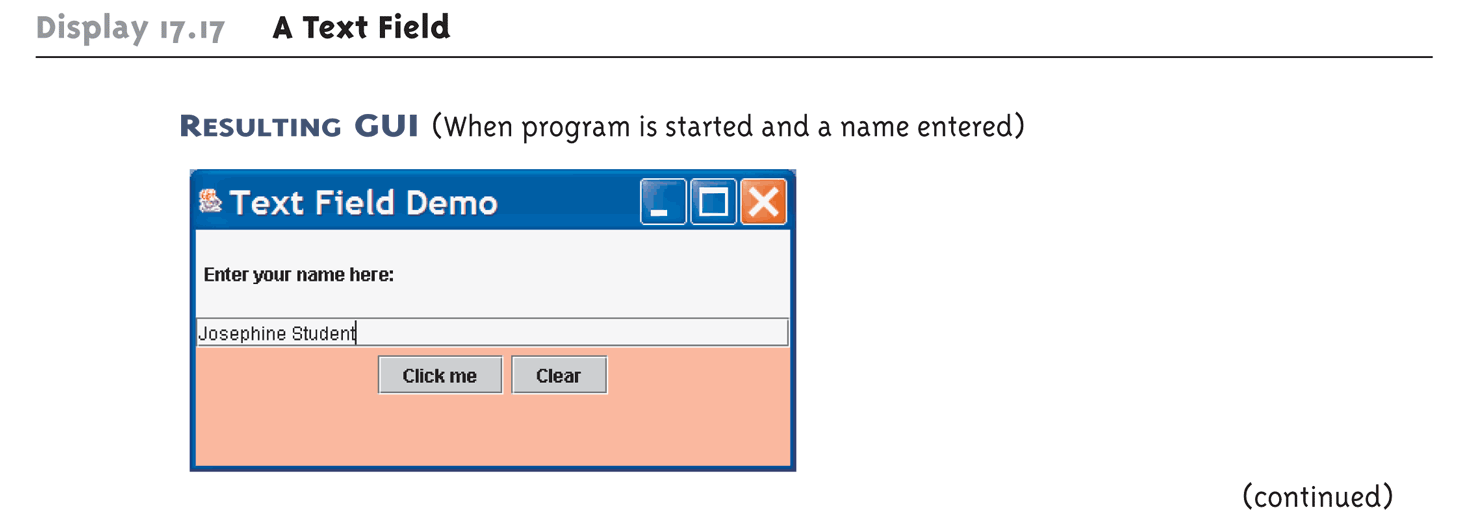 Copyright © 2016 Pearson Inc. All rights reserved.
17-111
A Text Field (Part 7 of 7)
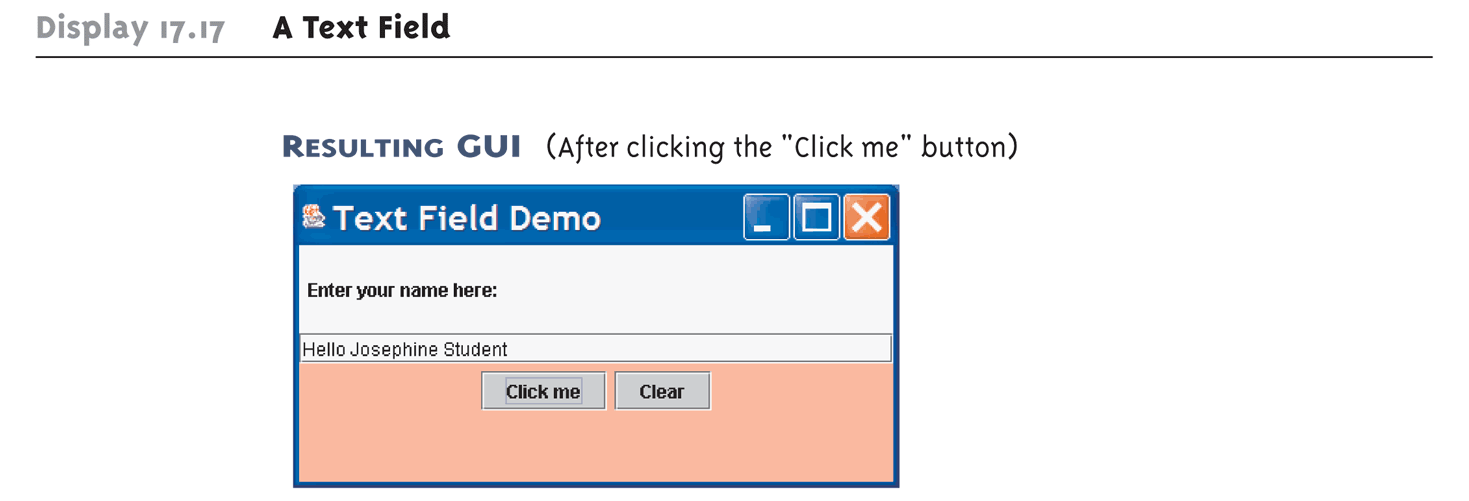 Copyright © 2016 Pearson Inc. All rights reserved.
17-112
Text Areas
A text area is an object of the class JTextArea
It is the same as a text field, except that it allows multiple lines
Two parameters to the JTextArea constructor specify the minimum number of lines, and the minimum number of characters per line that are guaranteed to be visible
JTextArea theText = new JTextArea(5,20);
Another constructor has one addition String parameter for the string initially displayed in the text area
JTextArea theText = new JTextArea(
               "Enter\ntext here." 5, 20);
Copyright © 2016 Pearson Inc. All rights reserved.
17-113
Text Areas
The line-wrapping policy for a JTextArea can be set using the method setLineWrap
The method takes one boolean type argument
If the argument is true, then any additional characters at the end of a line will appear on the following line of the text area
If the argument is false, the extra characters will remain on the same line and not be visible
theText.setLineWrap(true);
Copyright © 2016 Pearson Inc. All rights reserved.
17-114
Text Fields and Text Areas
A JTextField or JTextArea can be set so that it can not be changed by the user
theText.setEditable(false);
This will set theText so that it can only be edited by the GUI program, not the user
To reverse this, use true instead (this is the default)
theText.setEditable(true);
Copyright © 2016 Pearson Inc. All rights reserved.
17-115
Tip:  Labeling a Text Field
In order to label one or more text fields:
Use an object of the class JLabel
Place the text field(s) and label(s) in a JPanel
Treat the JPanel as a single component
Copyright © 2016 Pearson Inc. All rights reserved.
17-116
Numbers of Characters Per Line
The number of characters per line for a JTextField or JTextArea object is the number of em spaces
An em space is the space needed to hold one uppercase letter M
The letter M is the widest letter in the alphabet
A line specified to hold 20 M 's will almost always be able to hold more than 20 characters
Copyright © 2016 Pearson Inc. All rights reserved.
17-117
Tip:  Inputting and Outputting Numbers
When attempting to input numbers from any Swing GUI, input text must be converted to numbers
If the user enters the number 42 in a JTextField, the program receives the string "42" and must convert it to the integer 42
The same thing is true when attempting to output a number
In order to output the number 42, it must first be converted to the string "42"
Copyright © 2016 Pearson Inc. All rights reserved.
17-118
The Class JTextComponent
Both JTextField and JTextArea are derived classes of the abstract class JTextComponent
Most of their methods are inherited from JTextComponent and have the same meanings
Except for some minor redefinitions to account for having just one line or multiple lines
Copyright © 2016 Pearson Inc. All rights reserved.
17-119
Some Methods in the Class JTextComponent (Part 1 of 2)
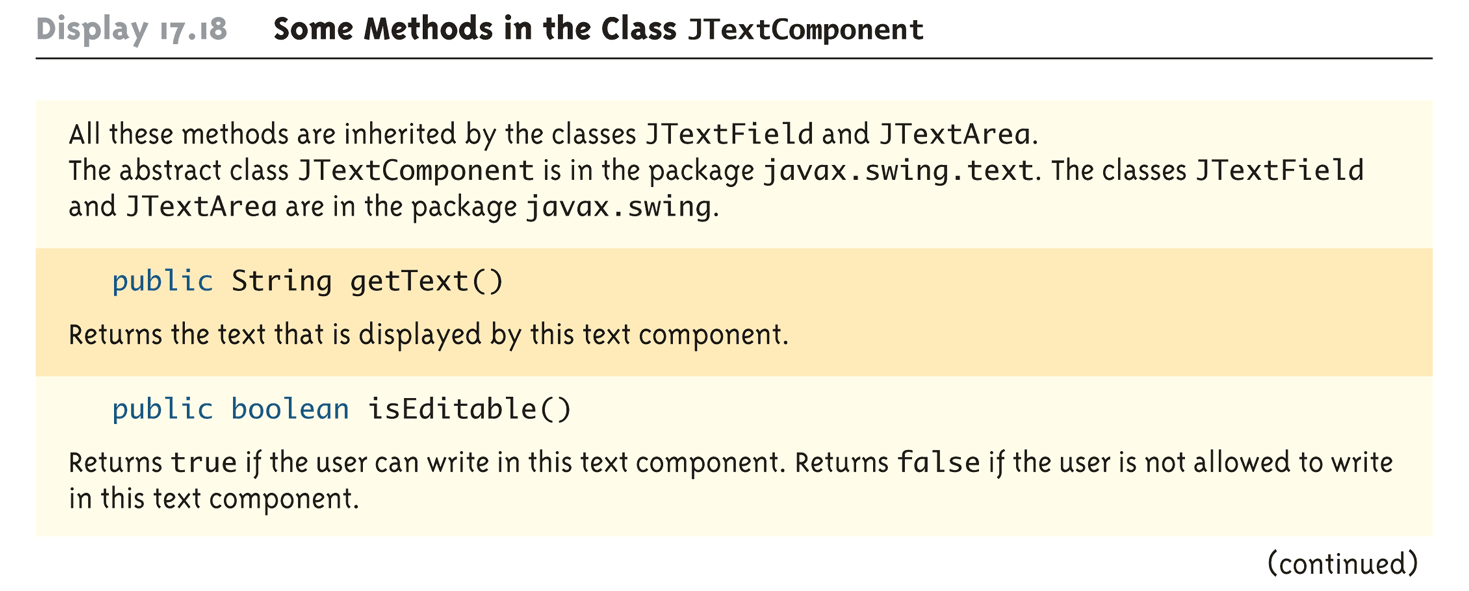 Copyright © 2016 Pearson Inc. All rights reserved.
17-120
Some Methods in the Class JTextComponent (Part 2 of 2)
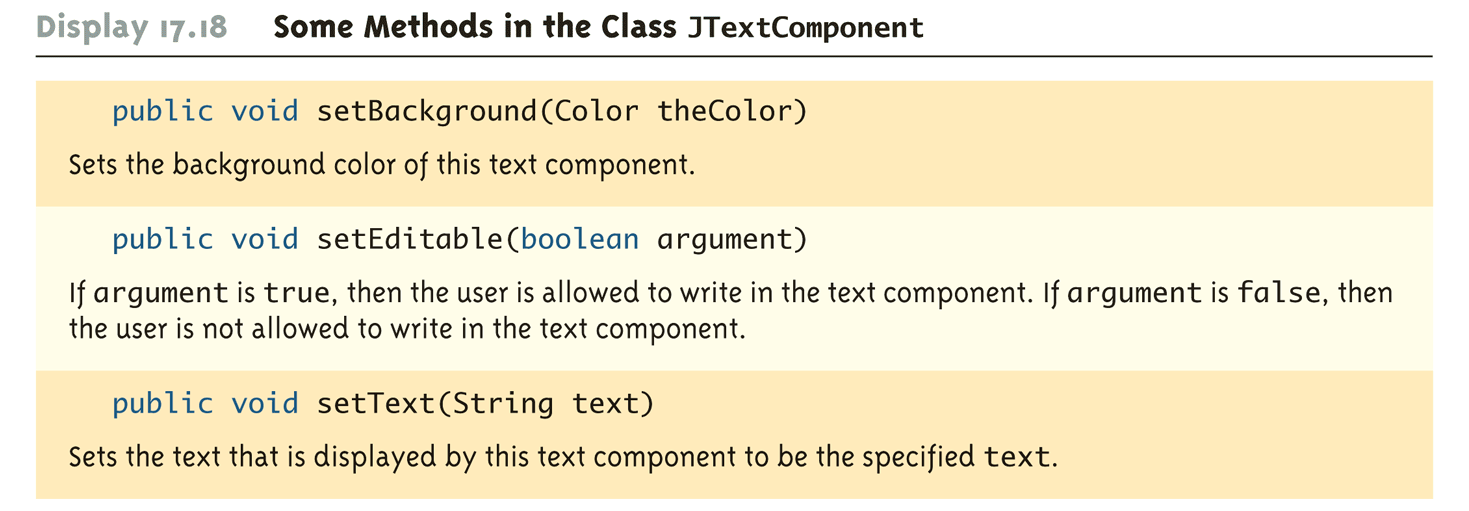 Copyright © 2016 Pearson Inc. All rights reserved.
17-121
A Swing Calculator
A GUI for a simple calculator keeps a running total of numbers
The user enters a number in the text field, and then clicks either + or –
The number in the text field is then added to or subtracted from the running total, and displayed in the text field
This value is kept in the instance variable result
When the GUI is first run, or when the user clicks the Reset button, the value of result is set to zero
Copyright © 2016 Pearson Inc. All rights reserved.
17-122
A Swing Calculator
If the user enters a number in an incorrect format, then one of the methods throws a NumberFormatException
The exception is caught in the catch block inside the actionPerformed method
Note that when this exception is thrown, the value of the instance variable result is not changed
Copyright © 2016 Pearson Inc. All rights reserved.
17-123
A Simple Calculator (Part 1 of 11)
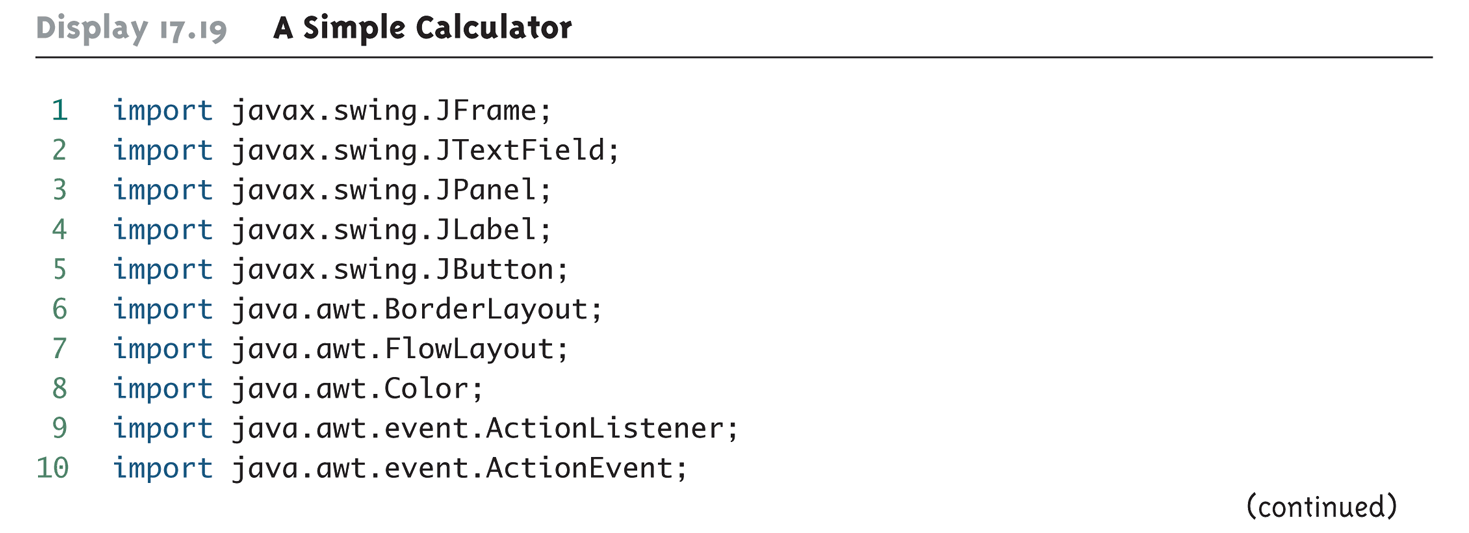 Copyright © 2016 Pearson Inc. All rights reserved.
17-124
A Simple Calculator (Part 2 of 11)
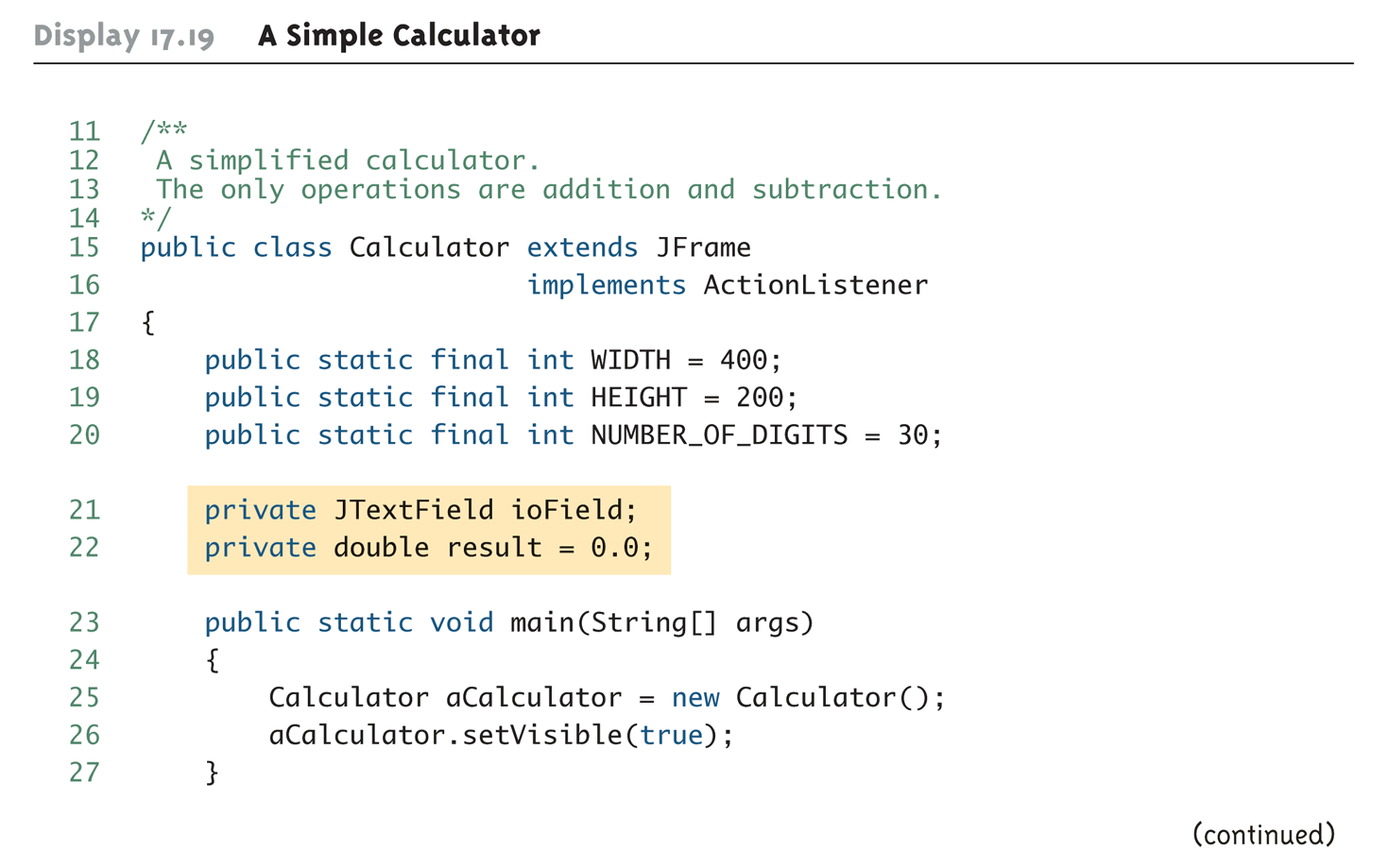 Copyright © 2016 Pearson Inc. All rights reserved.
17-125
A Simple Calculator (Part 3 of 11)
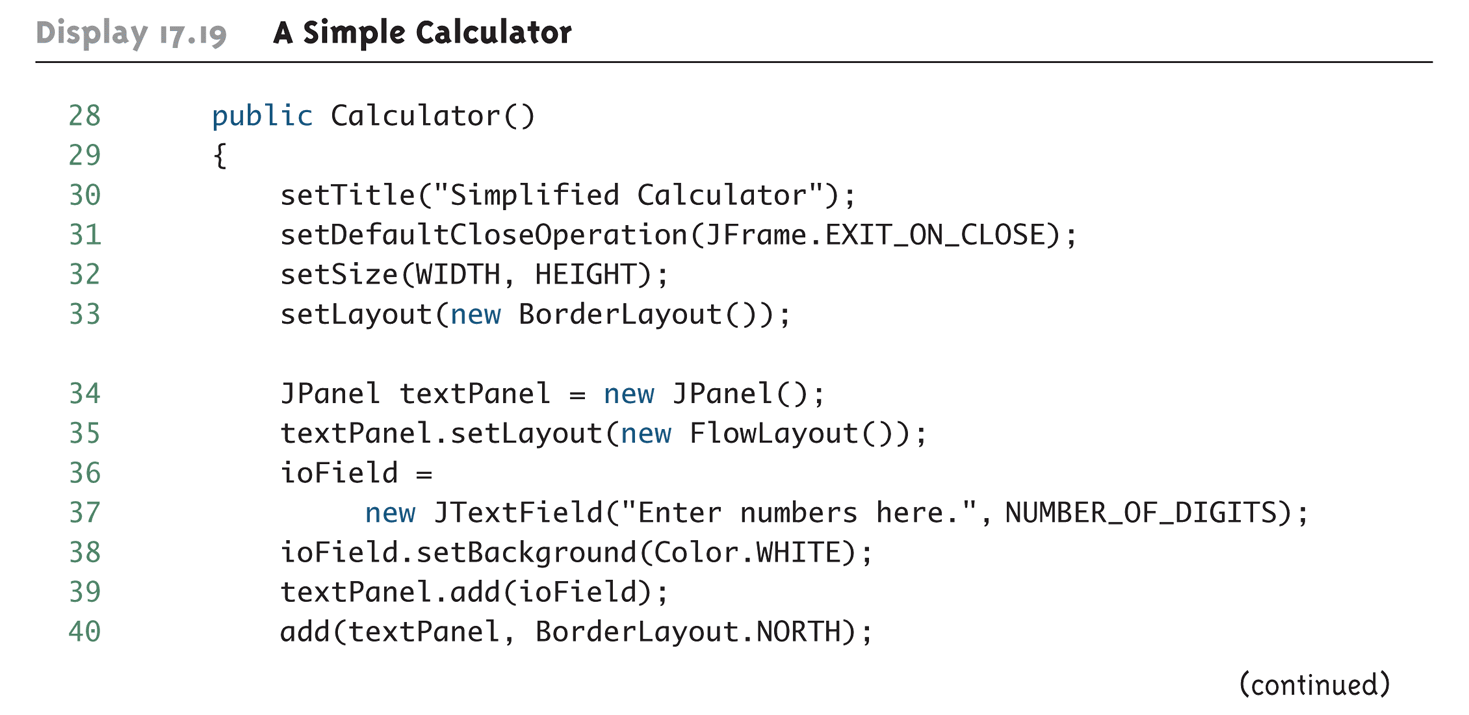 Copyright © 2016 Pearson Inc. All rights reserved.
17-126
A Simple Calculator (Part 4 of 11)
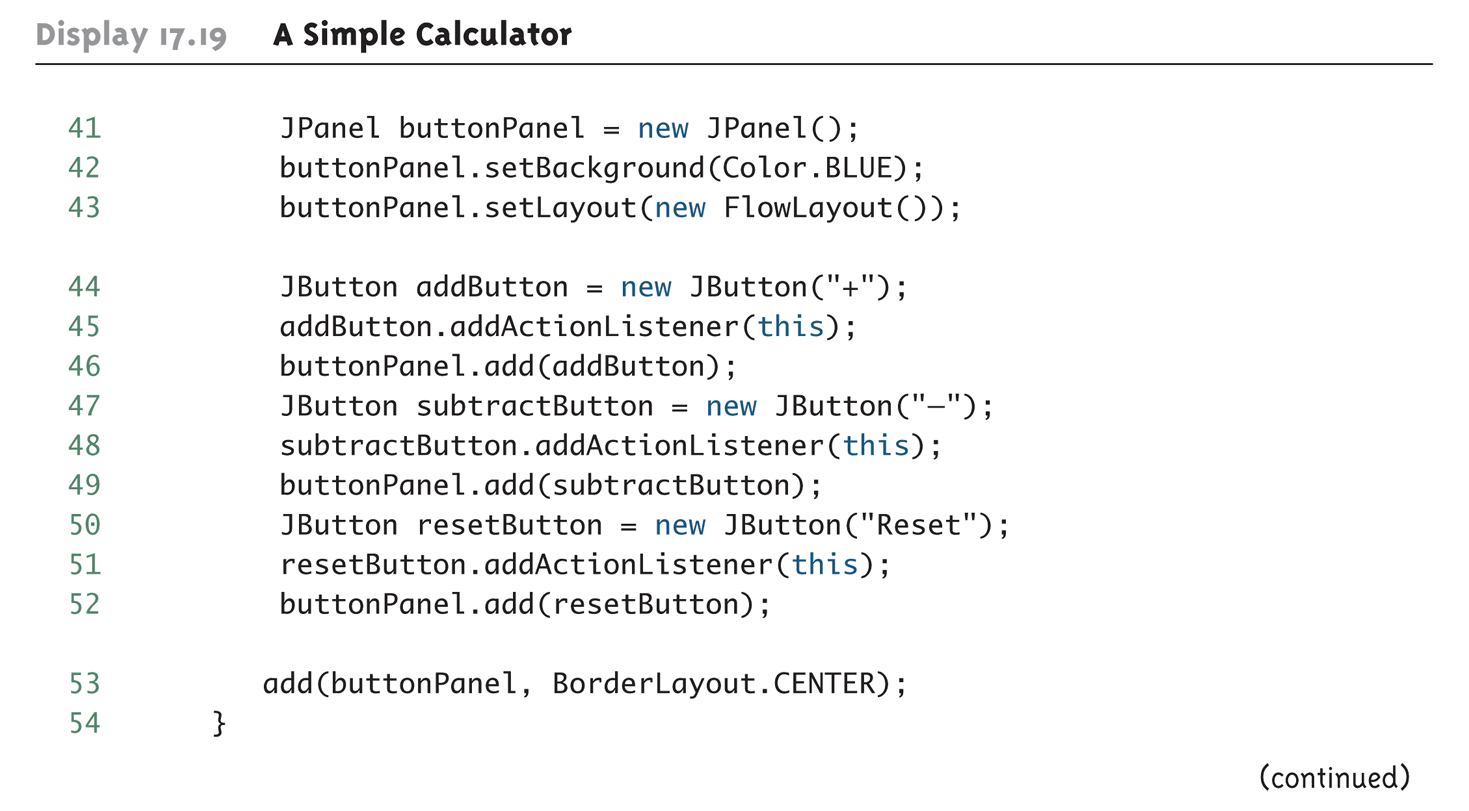 Copyright © 2016 Pearson Inc. All rights reserved.
17-127
A Simple Calculator (Part 5 of 11)
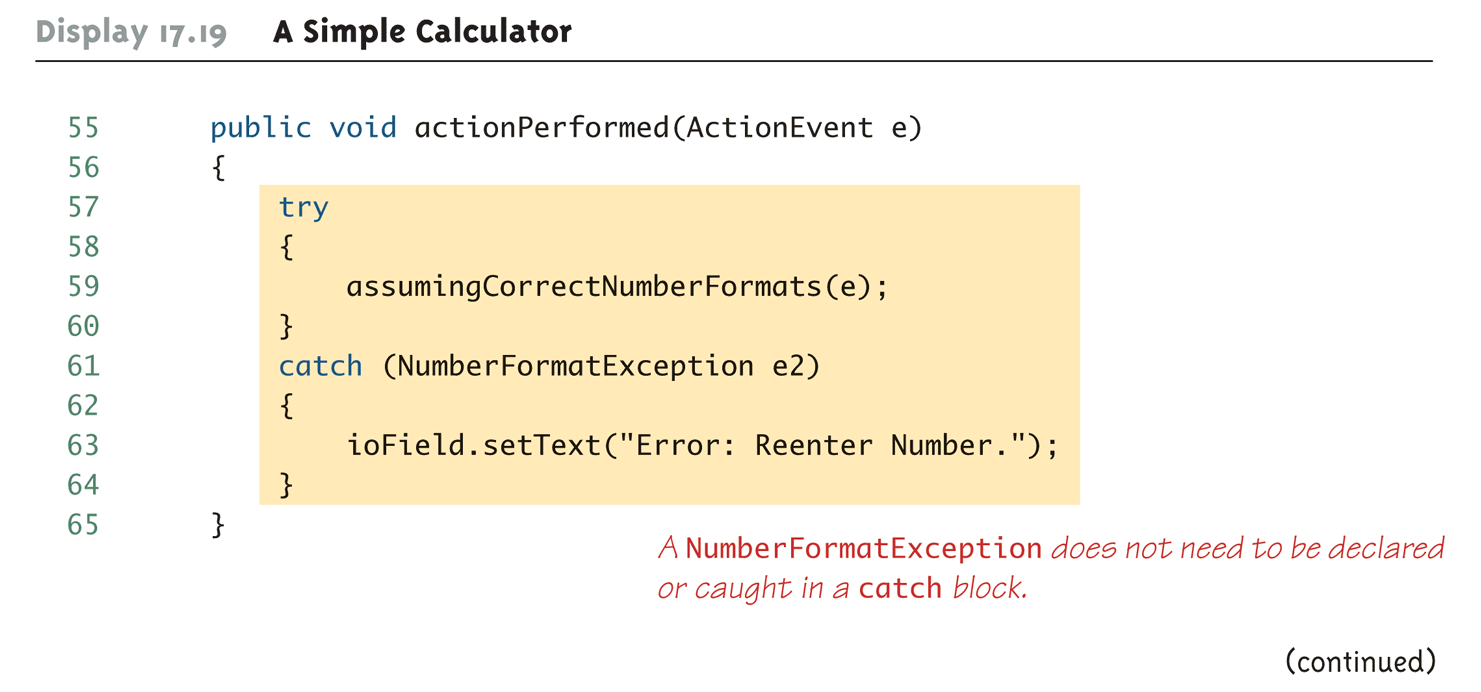 Copyright © 2016 Pearson Inc. All rights reserved.
17-128
A Simple Calculator (Part 6 of 11)
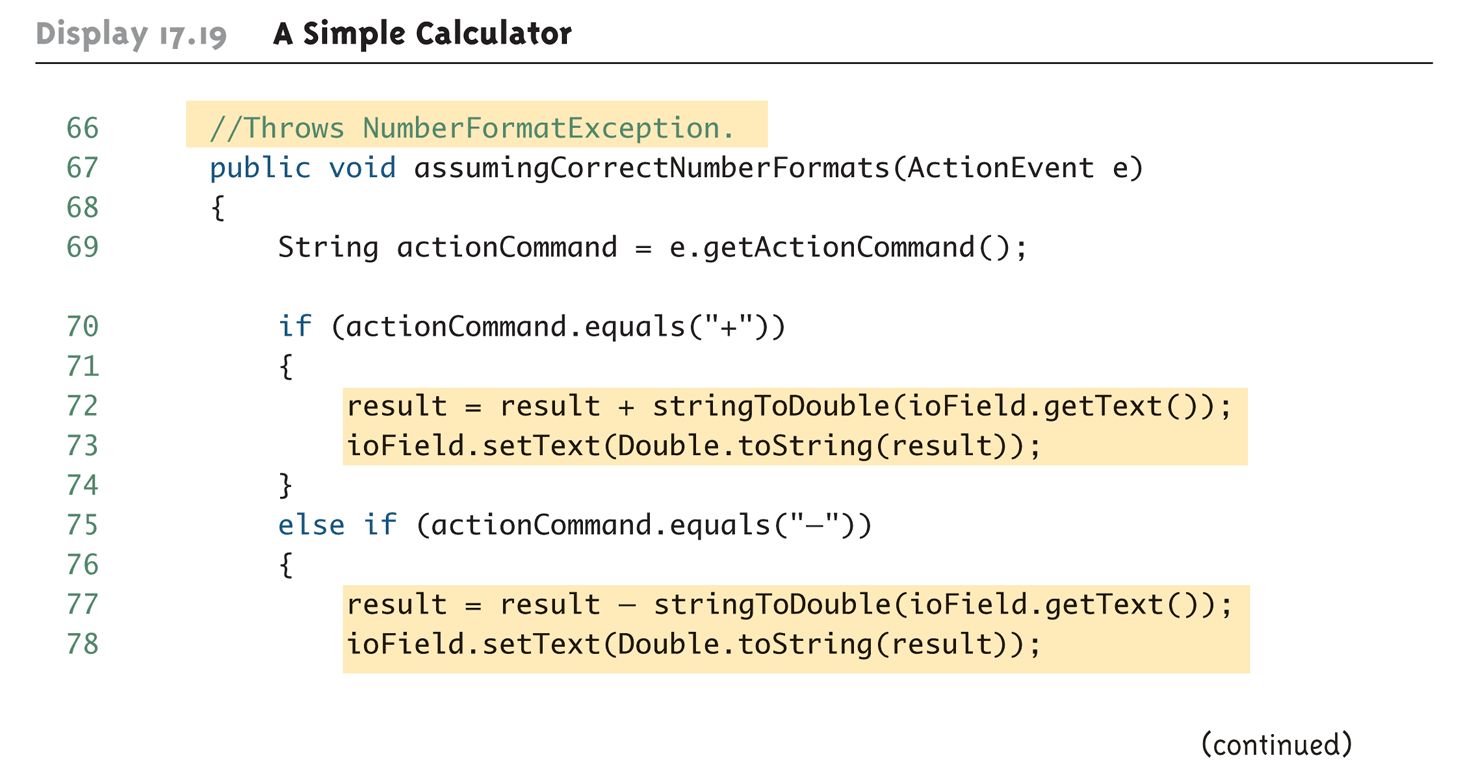 Copyright © 2016 Pearson Inc. All rights reserved.
17-129
A Simple Calculator (Part 7 of 11)
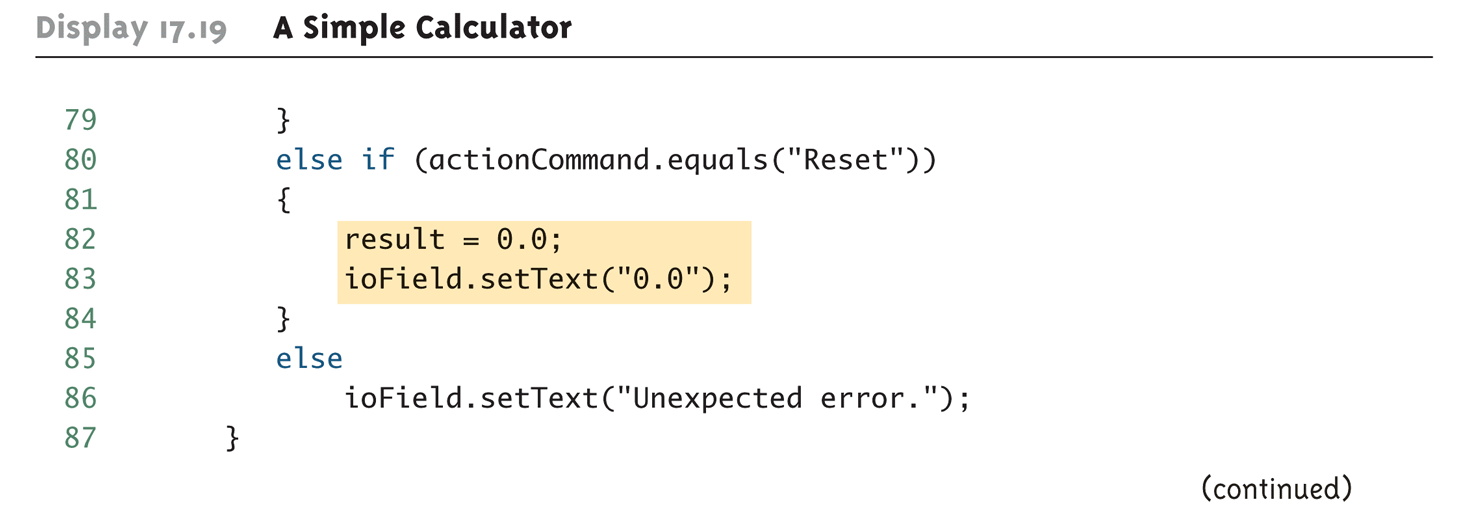 Copyright © 2016 Pearson Inc. All rights reserved.
17-130
A Simple Calculator (Part 8 of 11)
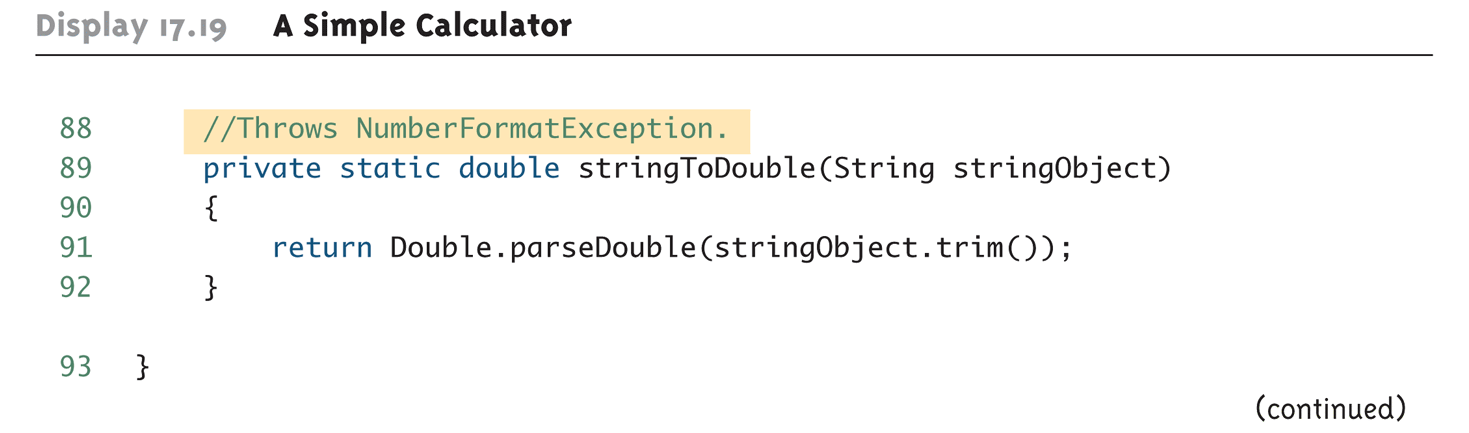 Copyright © 2016 Pearson Inc. All rights reserved.
17-131
A Simple Calculator (Part 9 of 11)
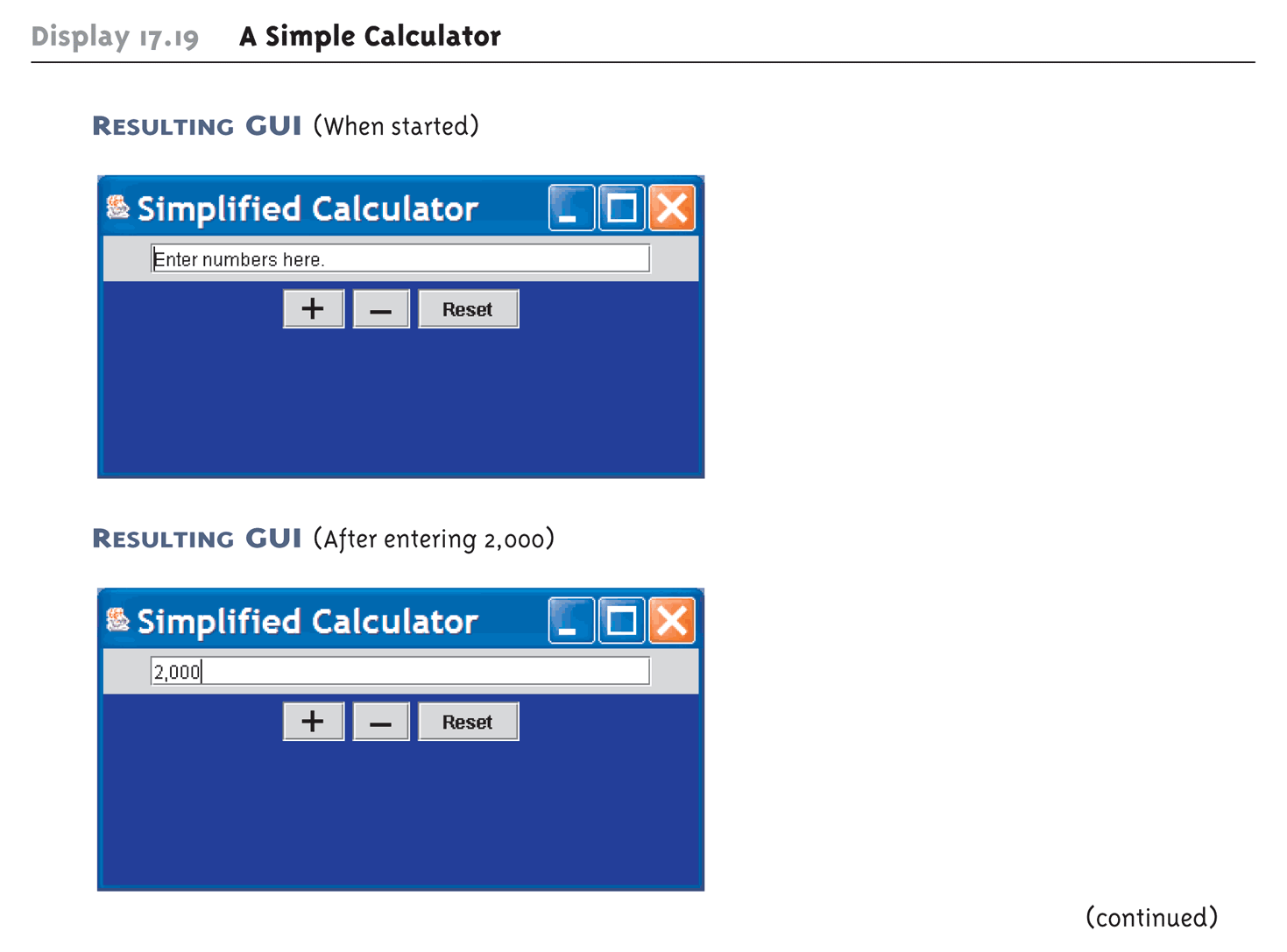 Copyright © 2016 Pearson Inc. All rights reserved.
17-132
A Simple Calculator (Part 10 of 11)
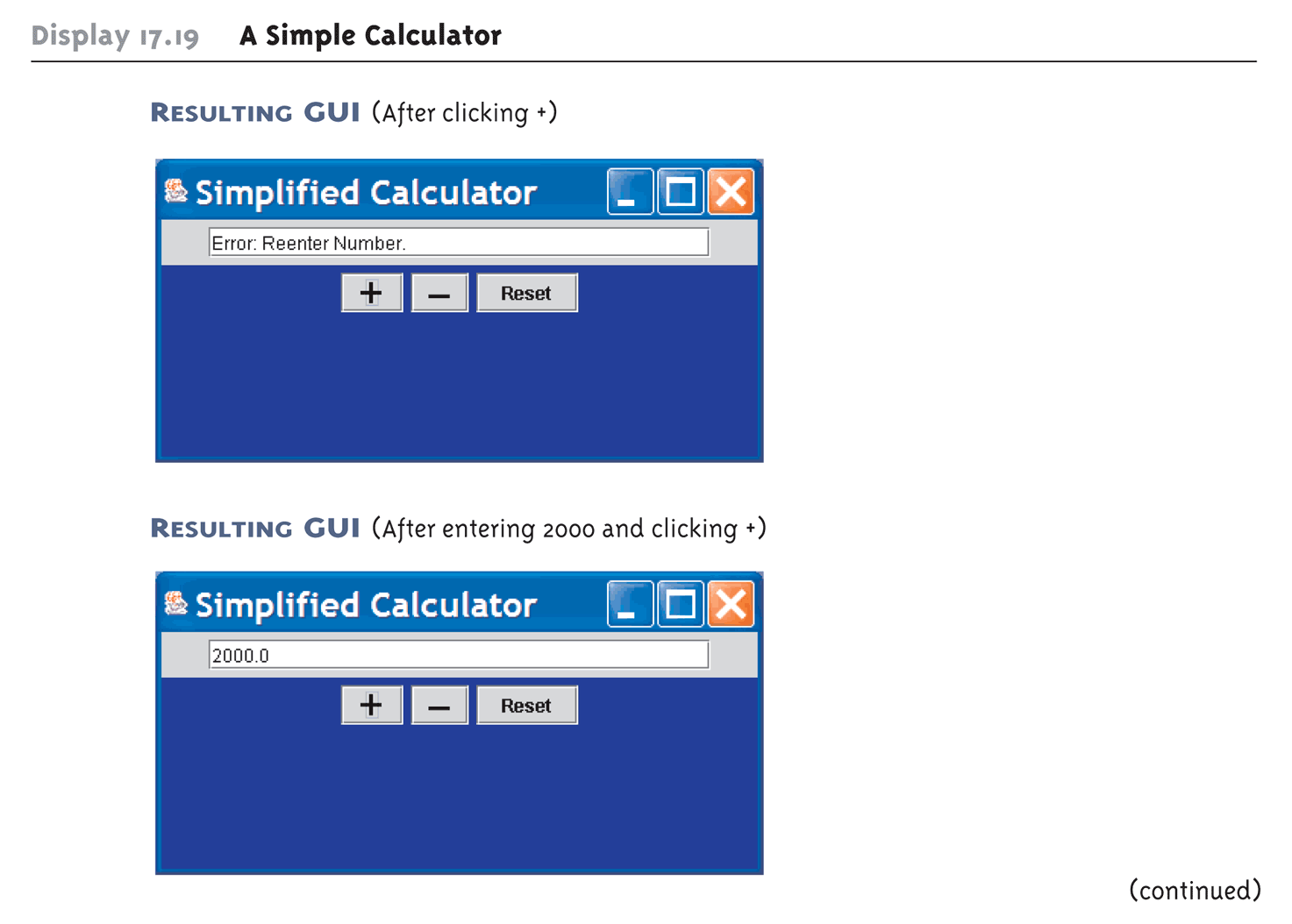 Copyright © 2016 Pearson Inc. All rights reserved.
17-133
A Simple Calculator (Part 11 of 11)
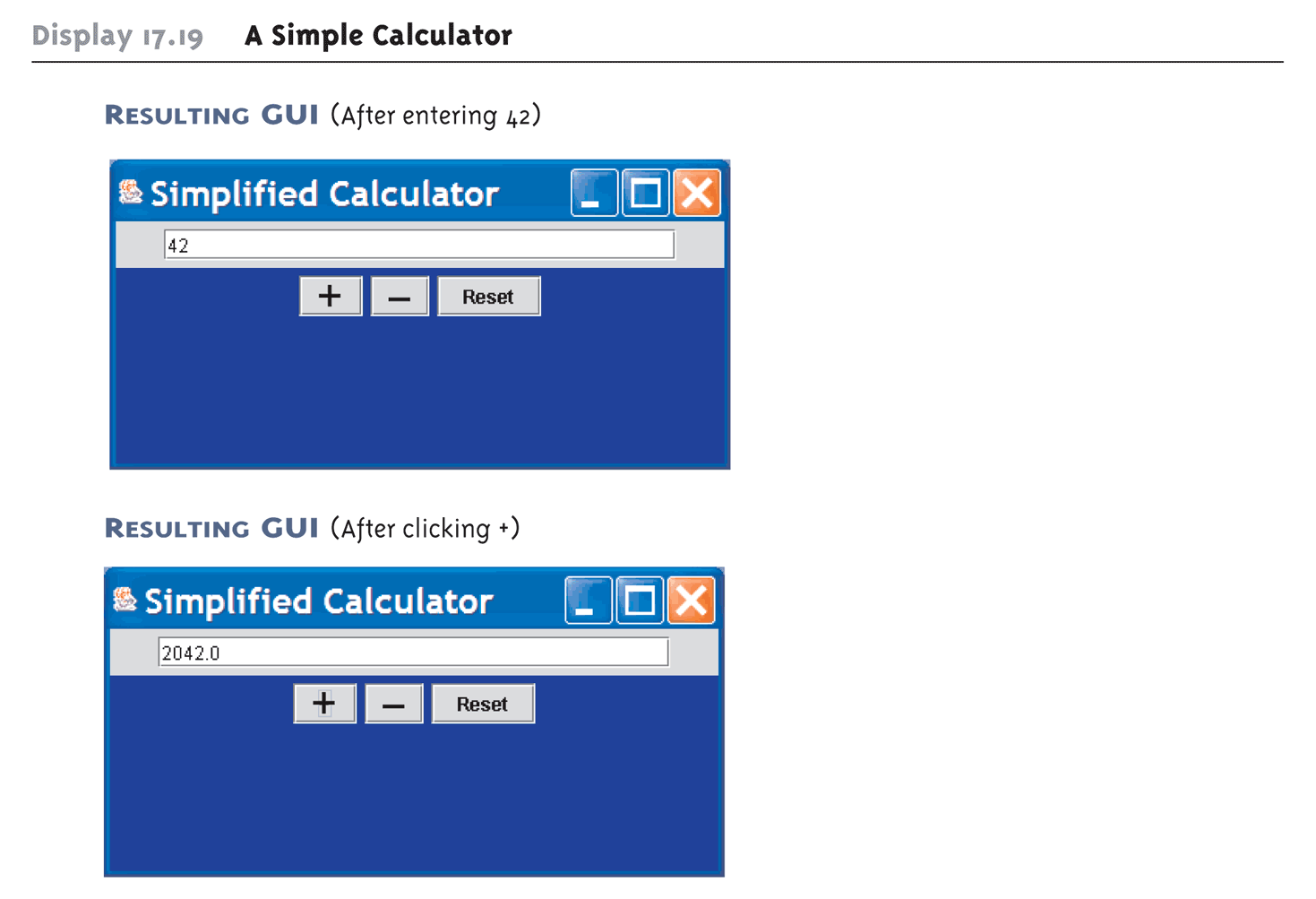 Copyright © 2016 Pearson Inc. All rights reserved.
17-134
Uncaught Exceptions
In a Swing program, throwing an uncaught exception does not end the GUI
However, it may leave it in an unpredictable state
It is always best to catch any exception that is thrown even if all the catch block does is output an error message, or ask the user to reenter some input
Copyright © 2016 Pearson Inc. All rights reserved.
17-135